Statistics and Data Analysis in MATLABLecture 2:Hypothesis testing and correlationKendrick KayWashington University in St. LouisFebruary 3, 2014
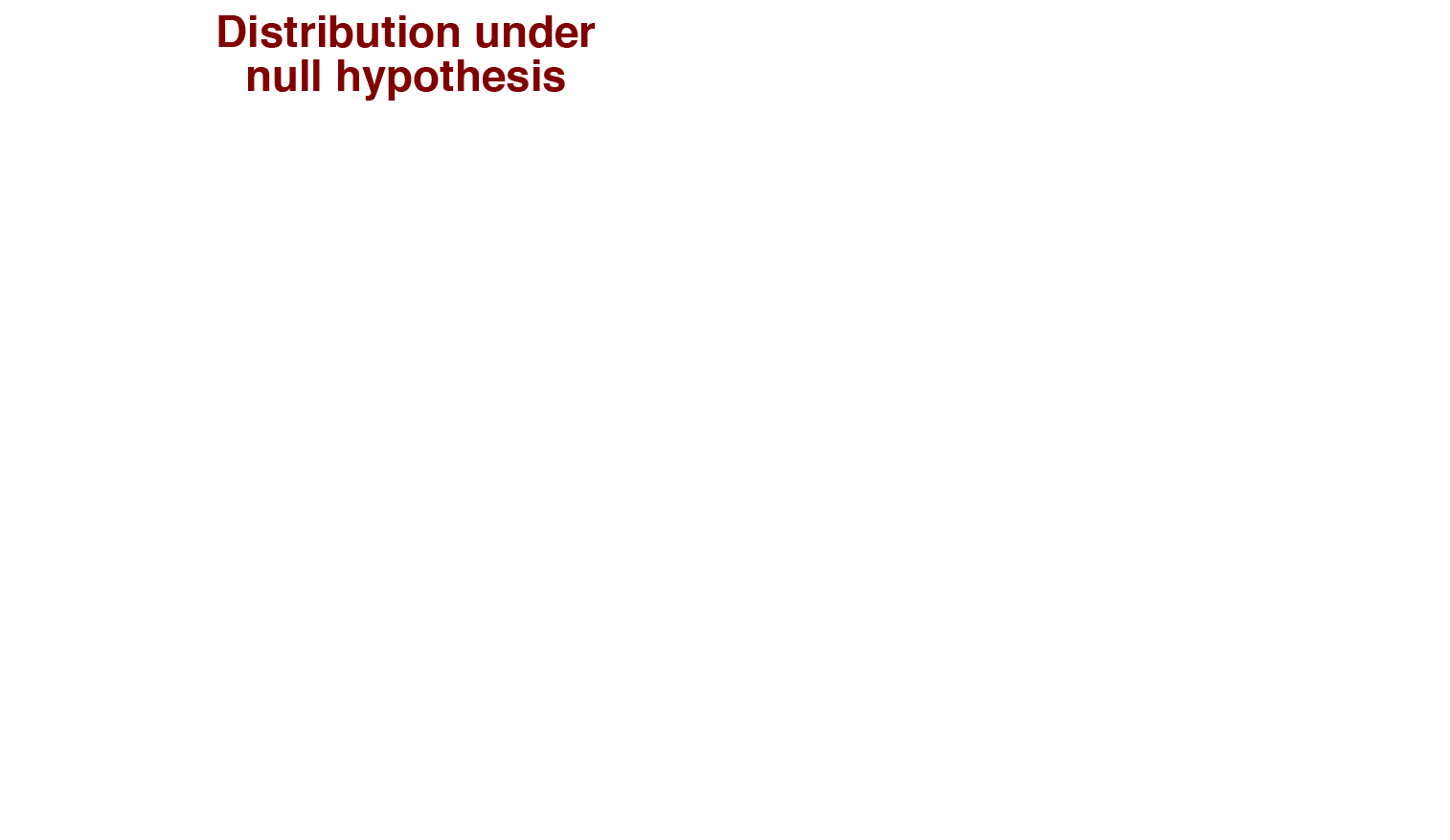 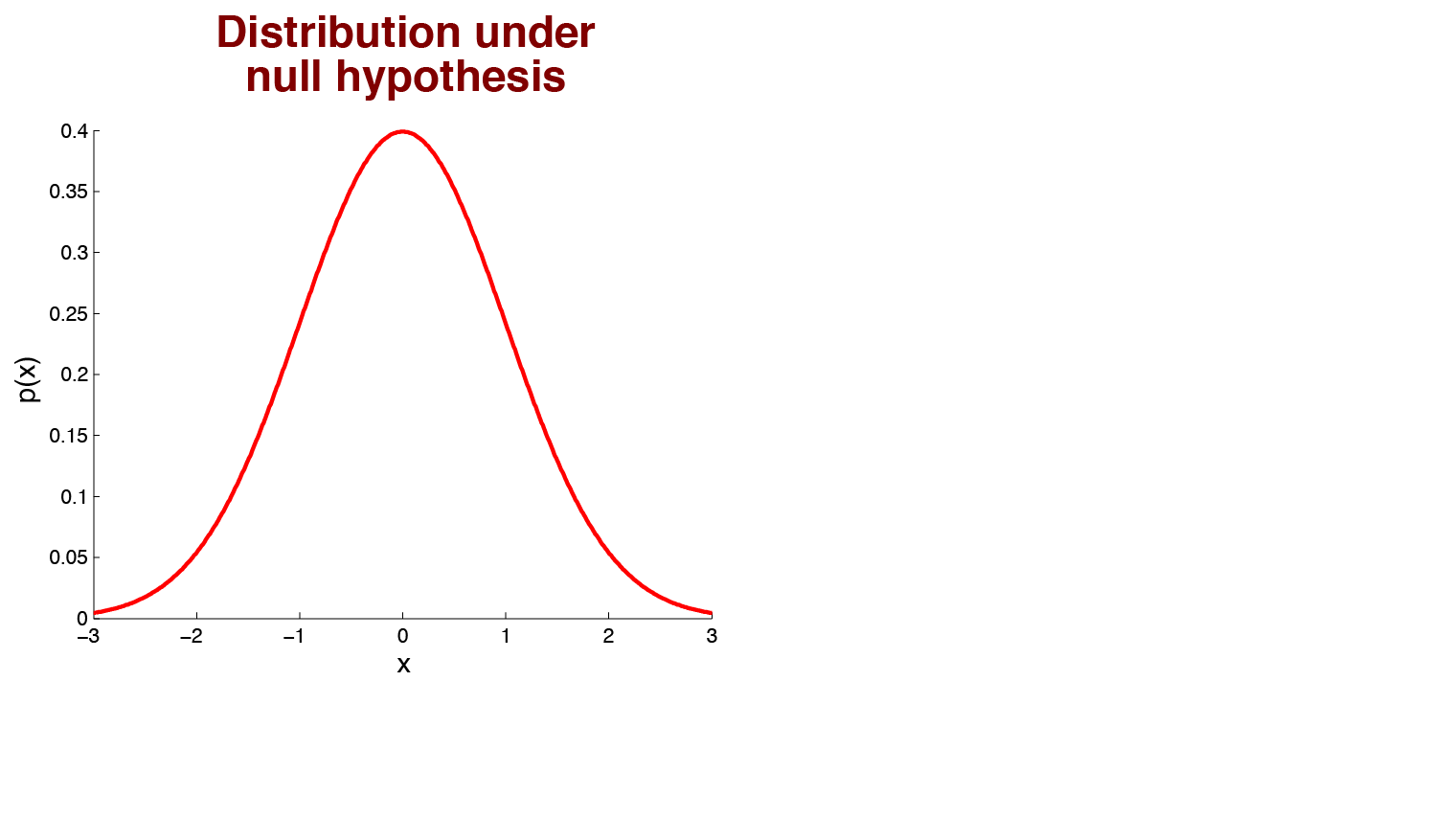 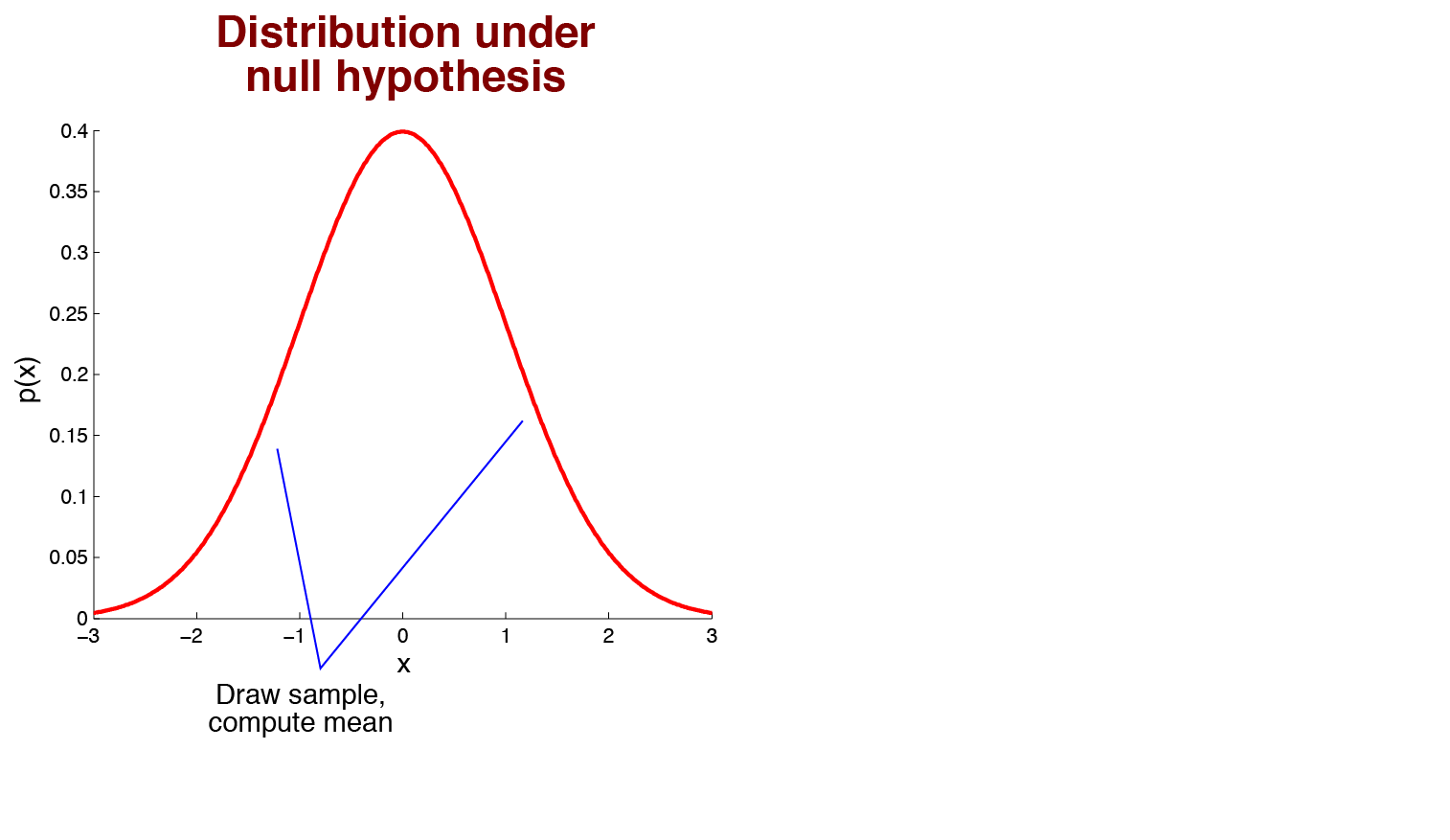 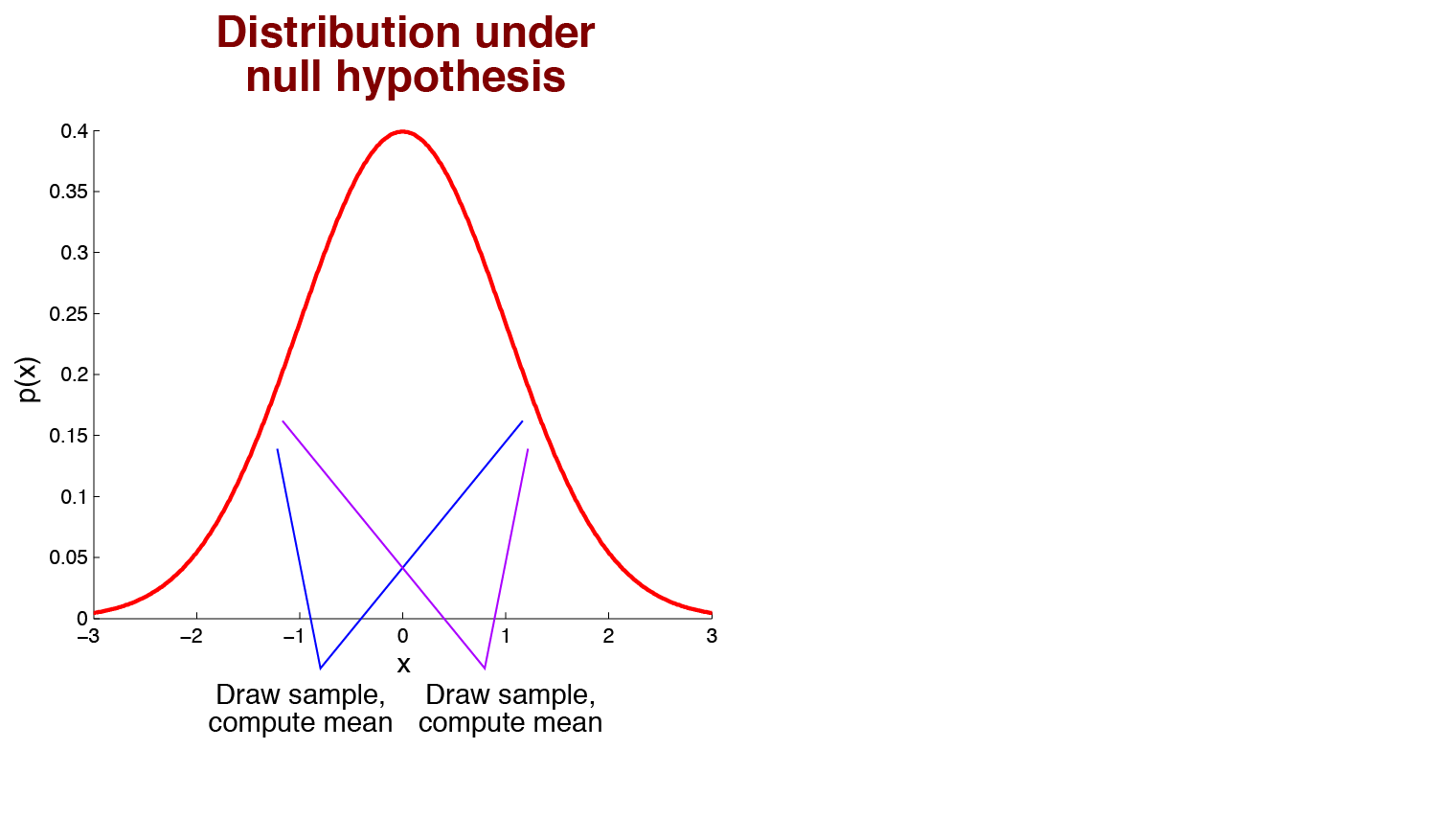 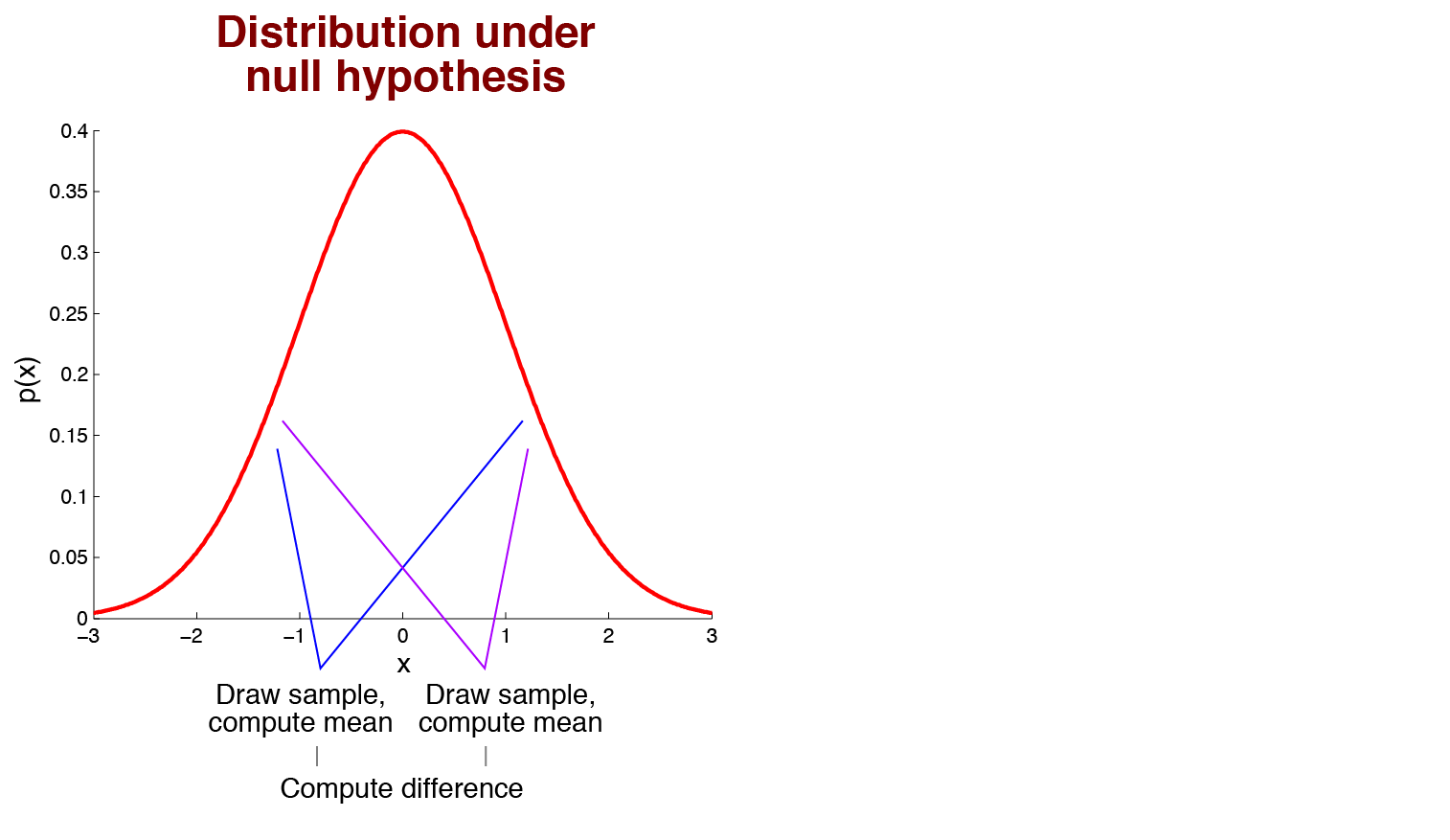 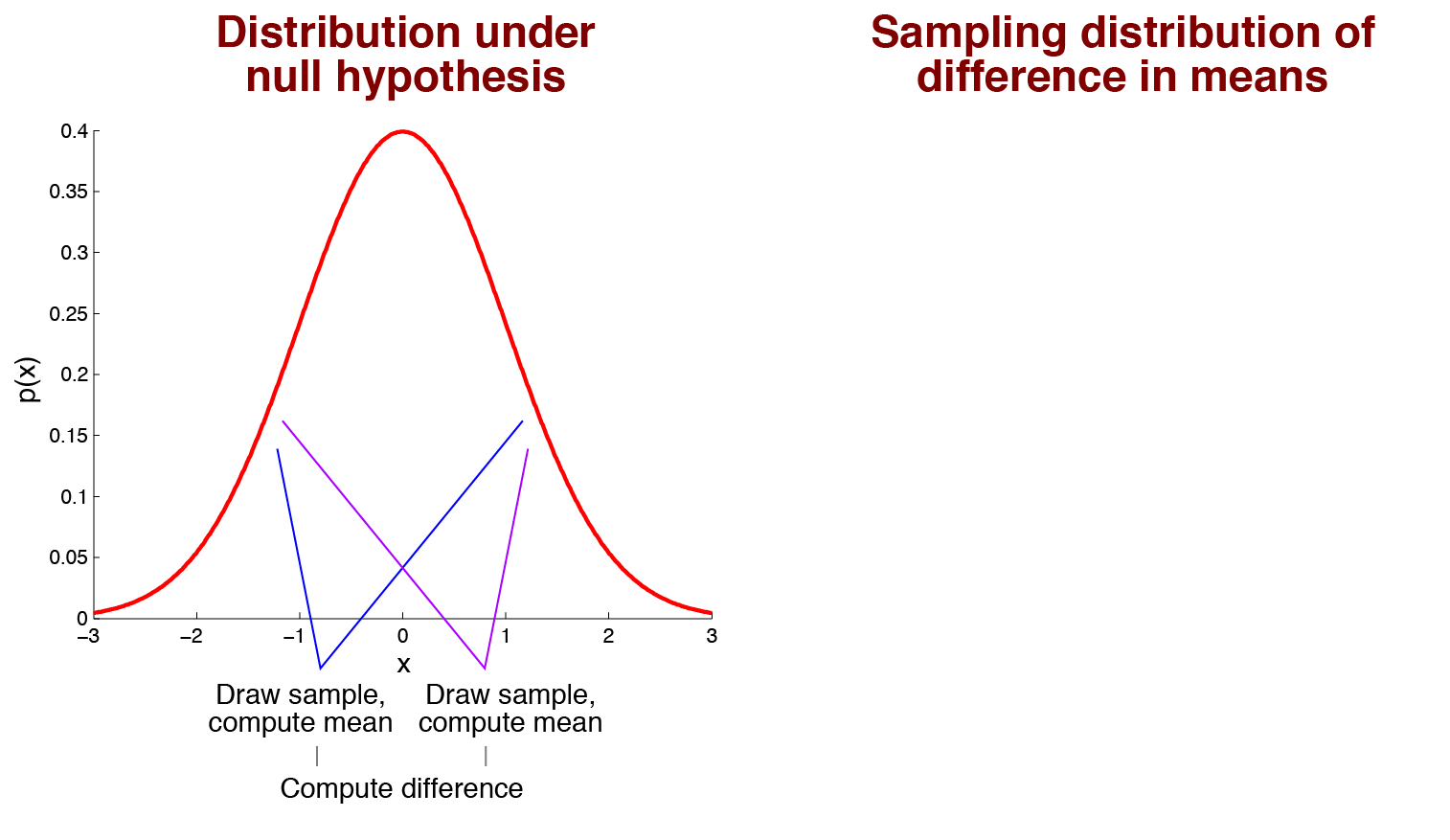 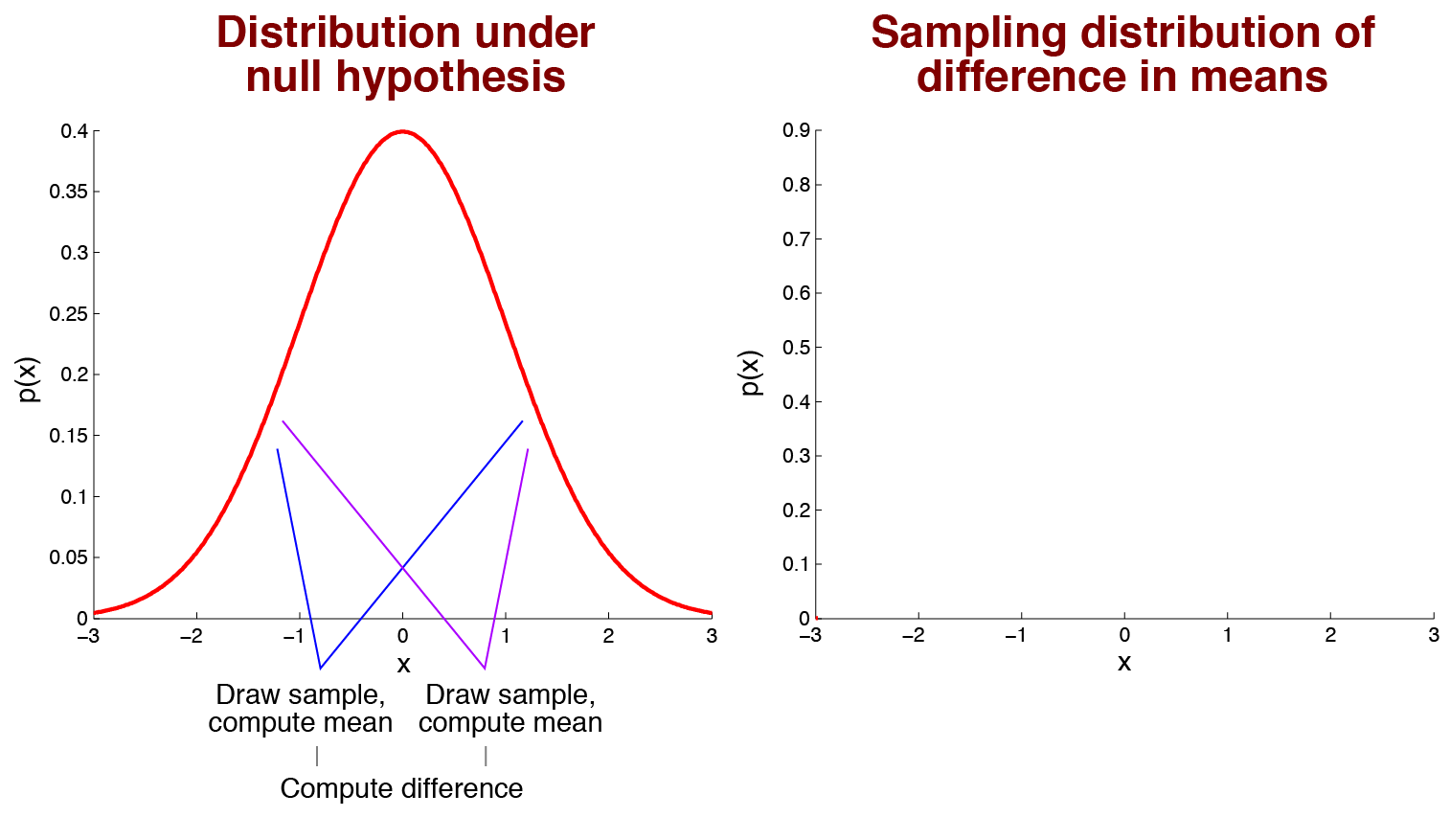 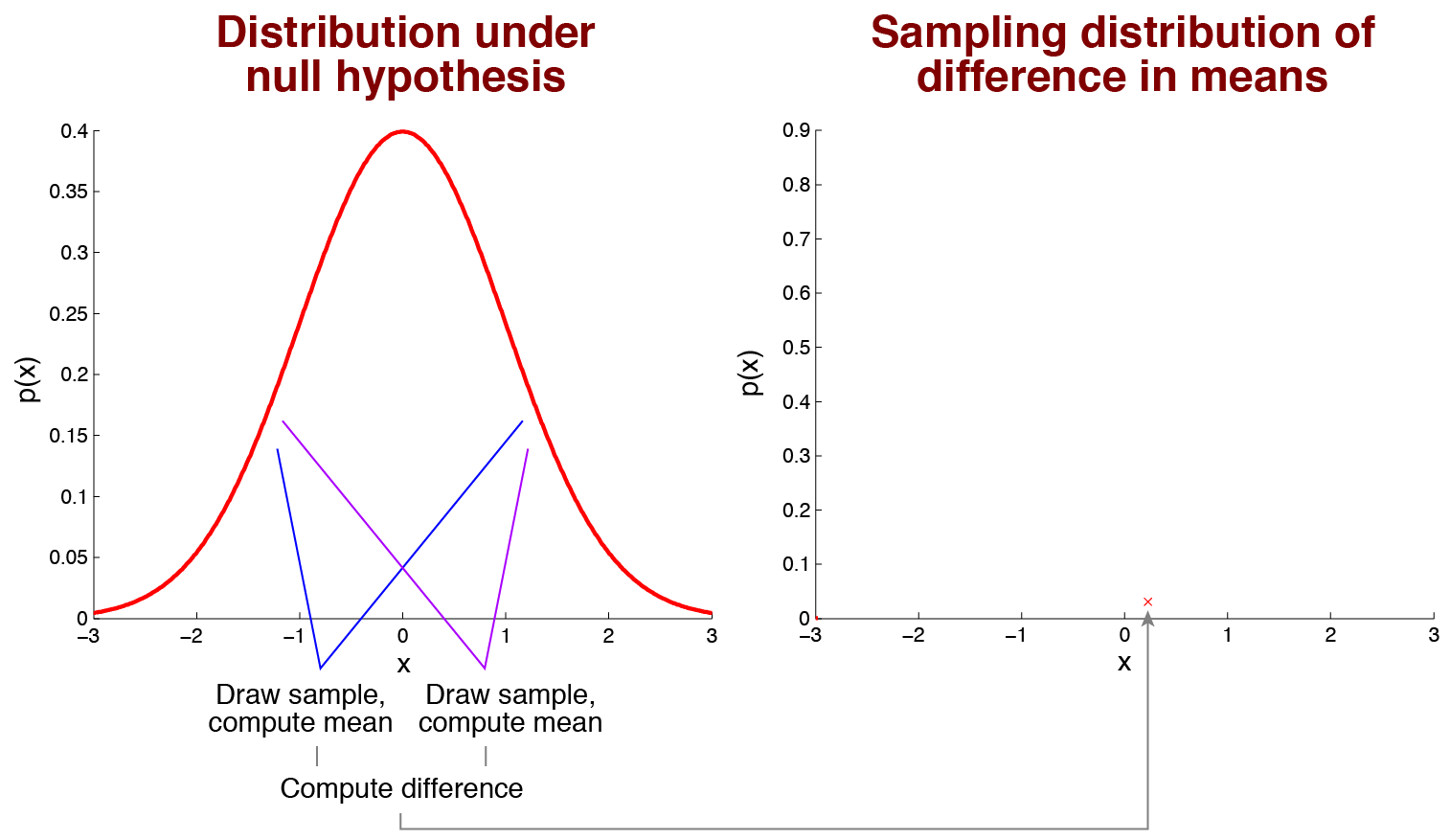 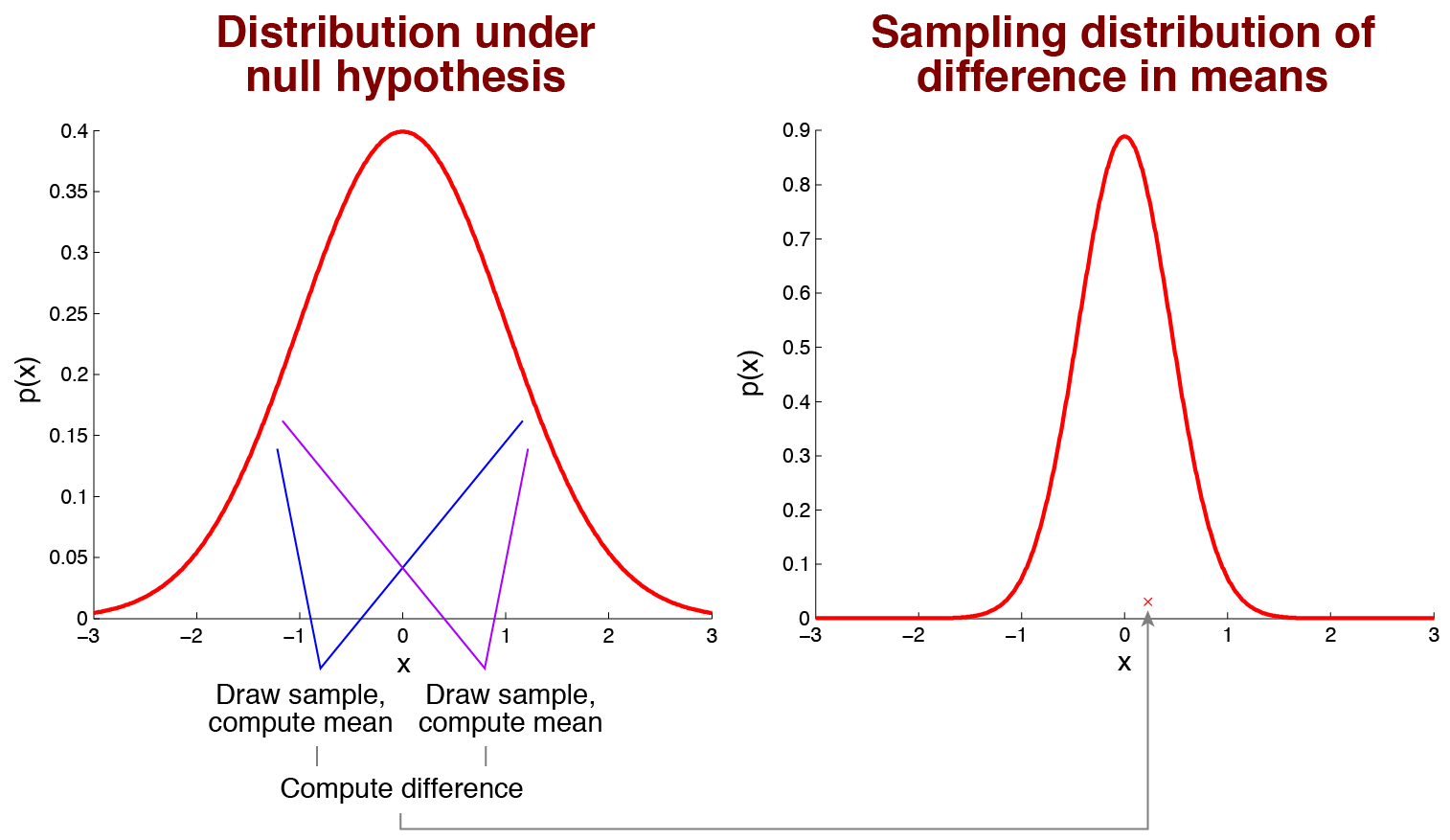 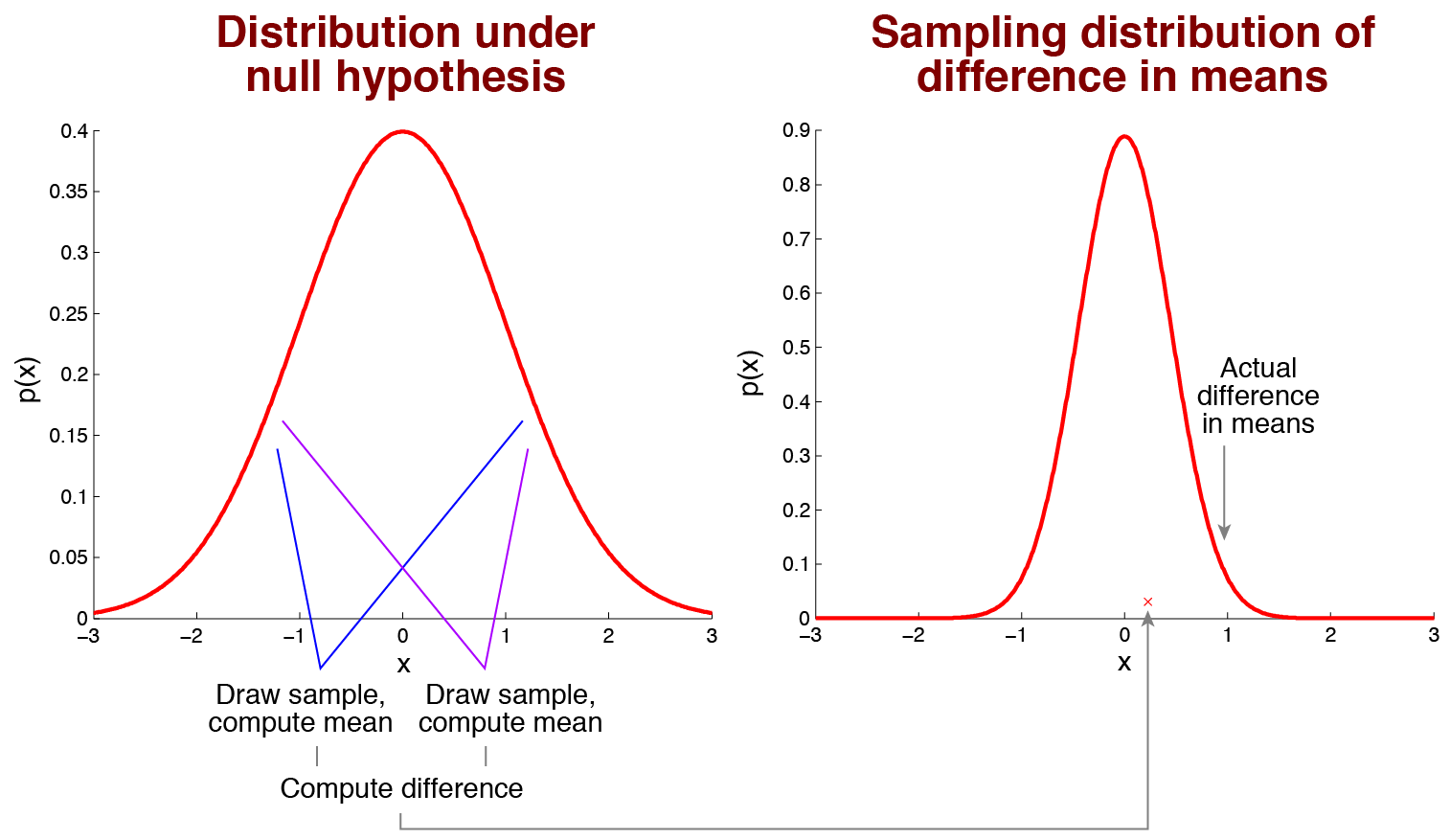 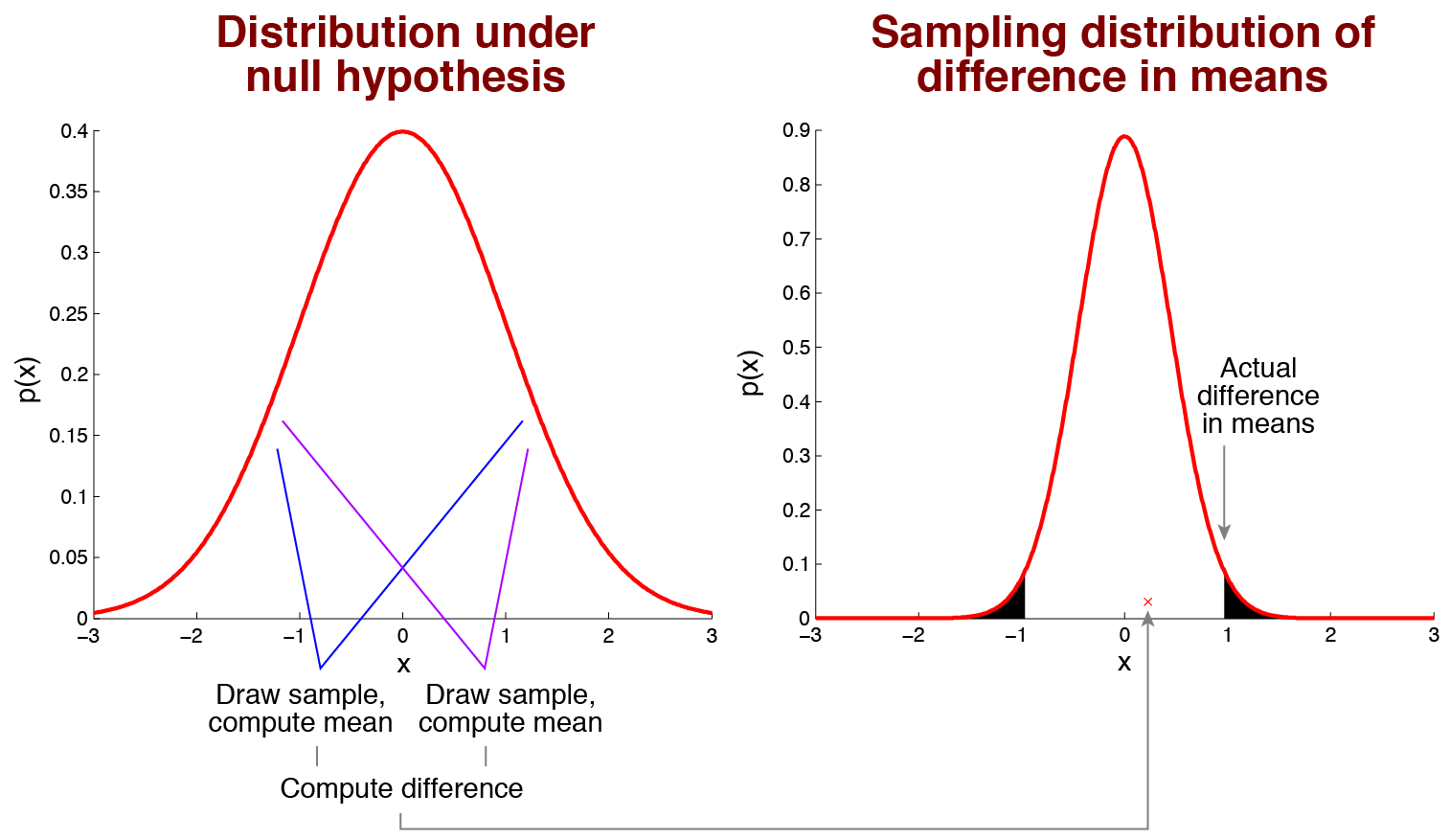 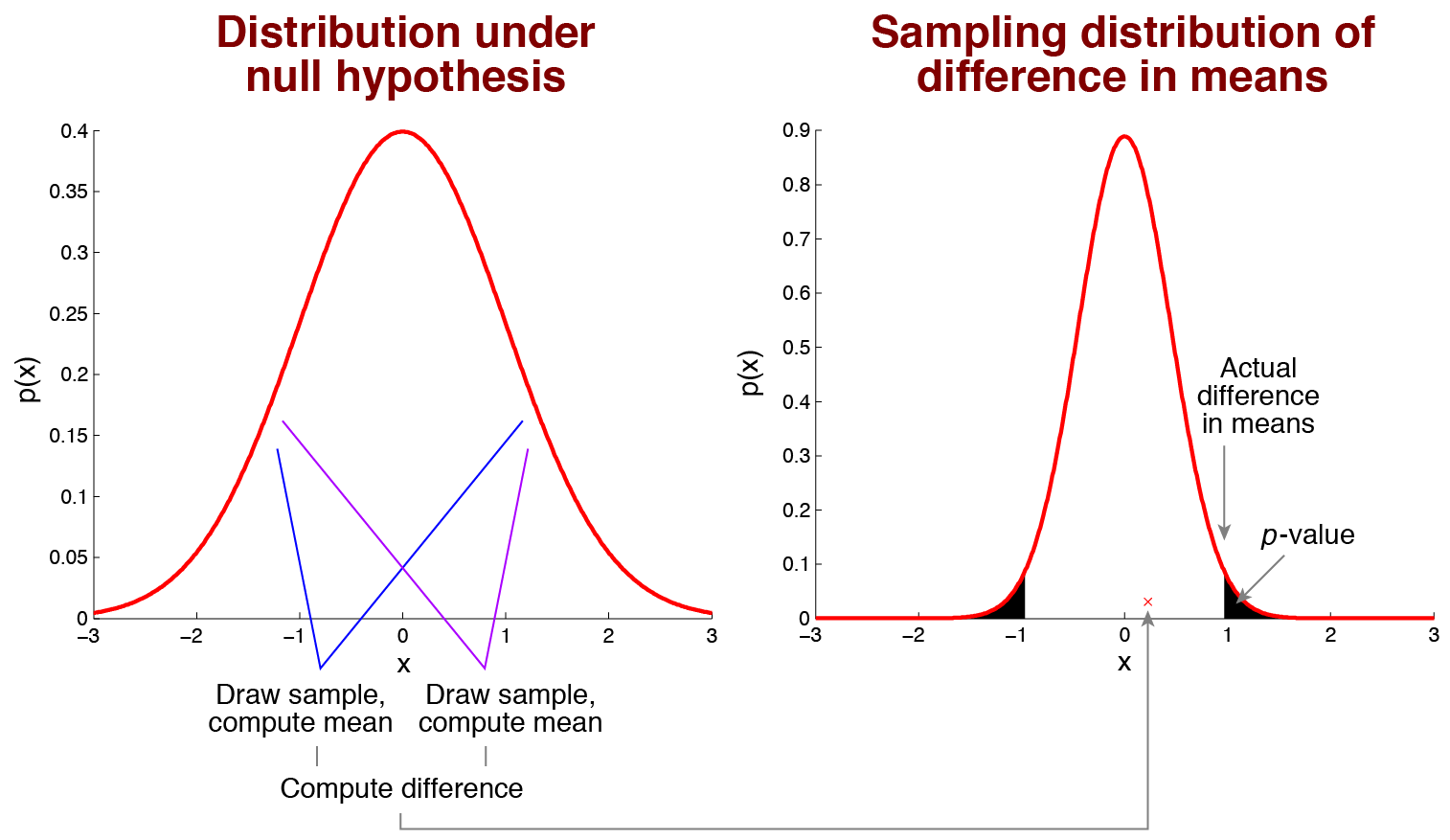 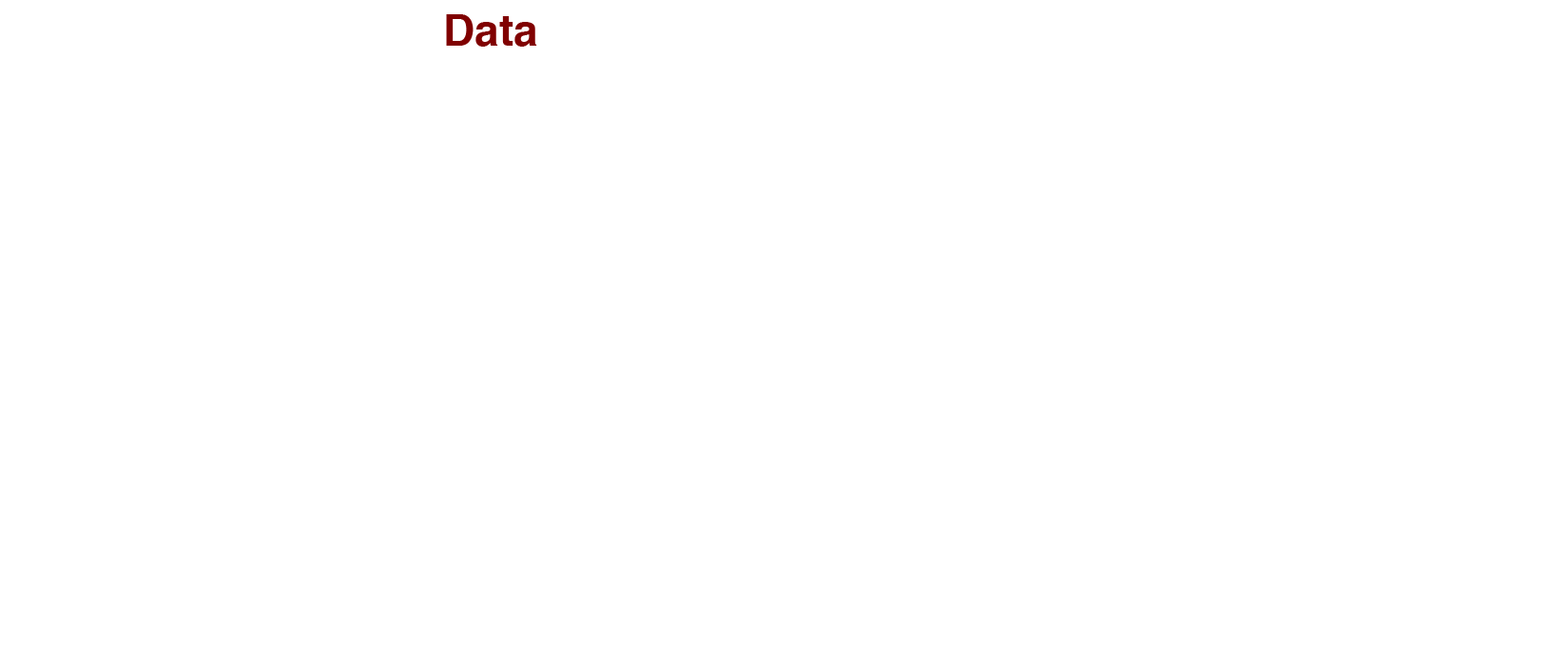 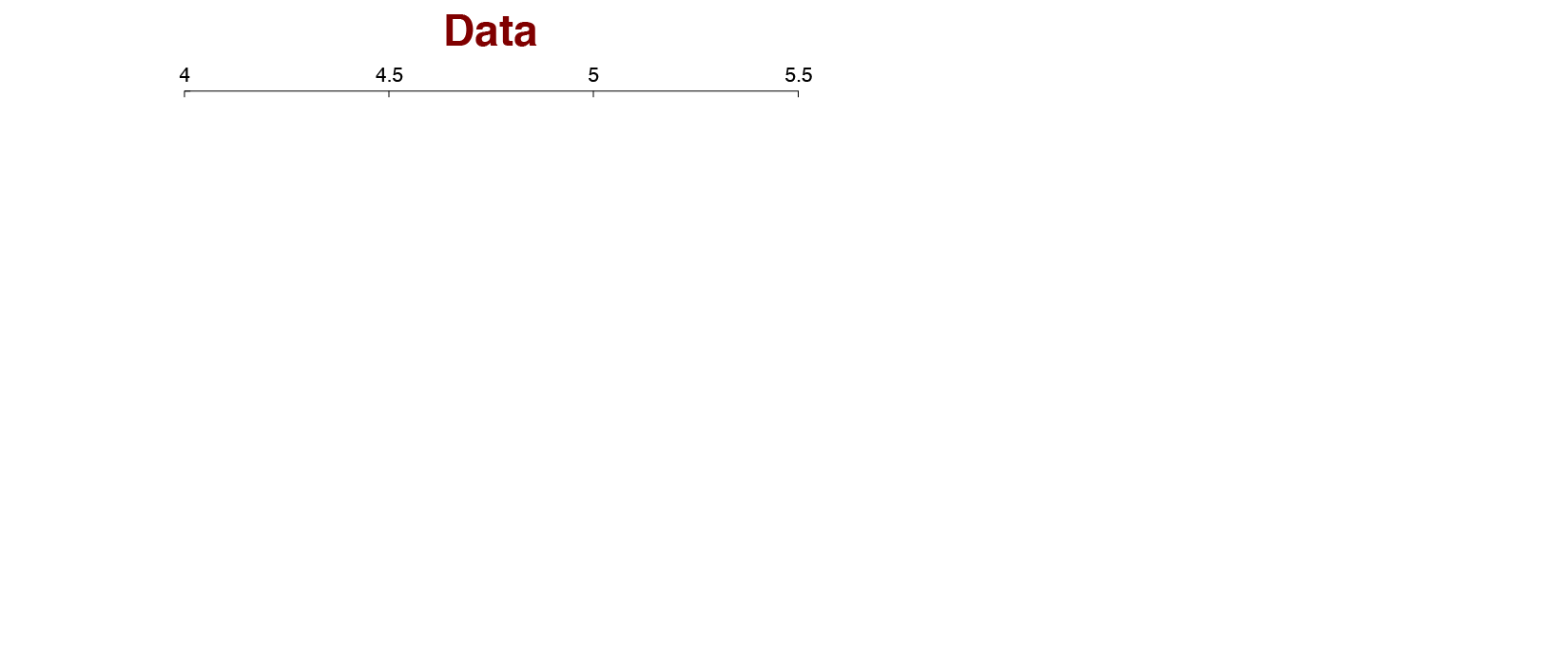 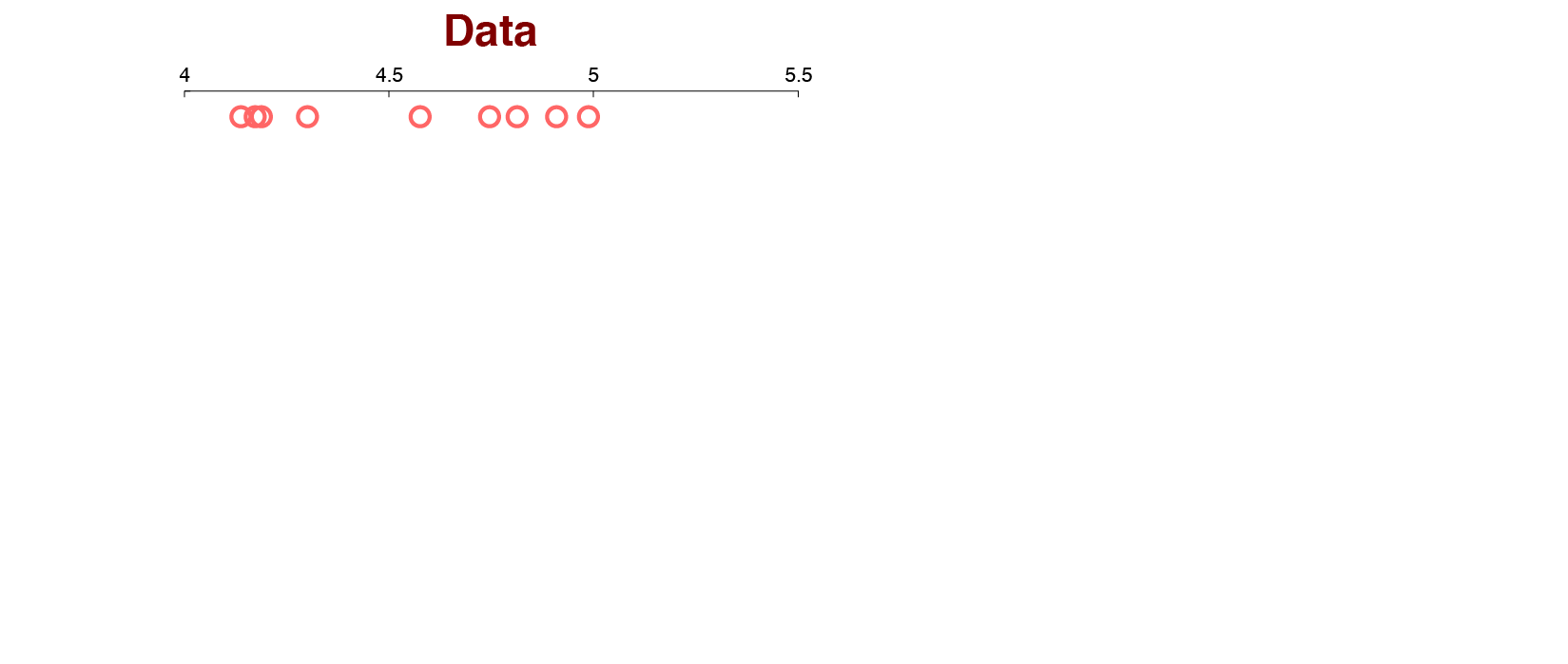 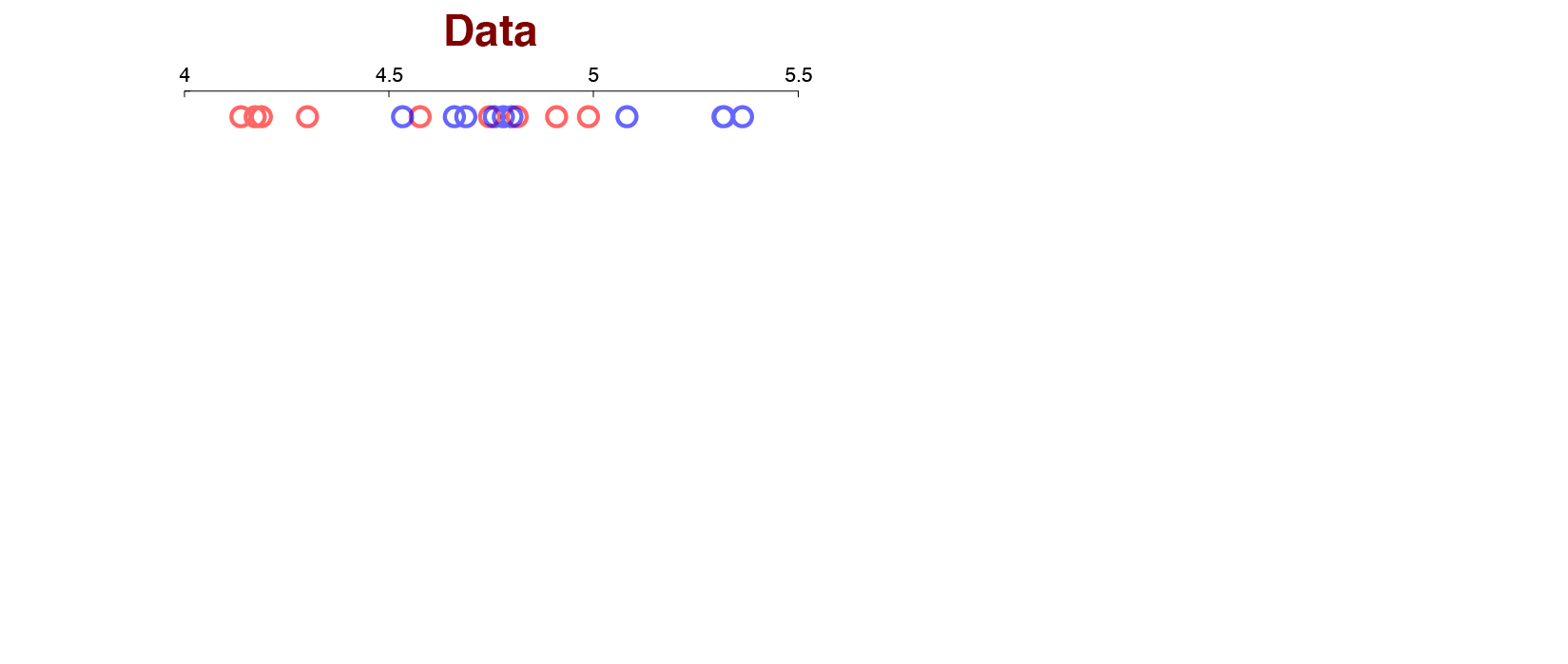 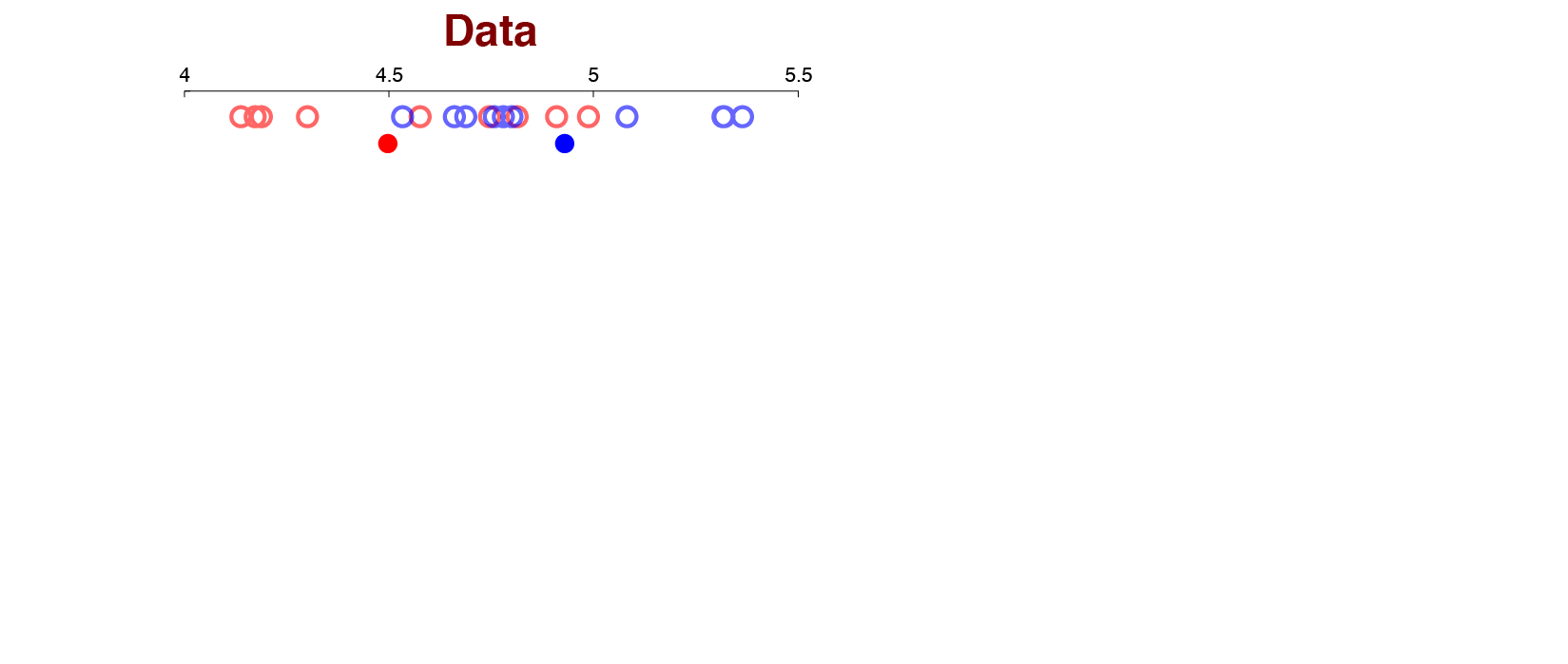 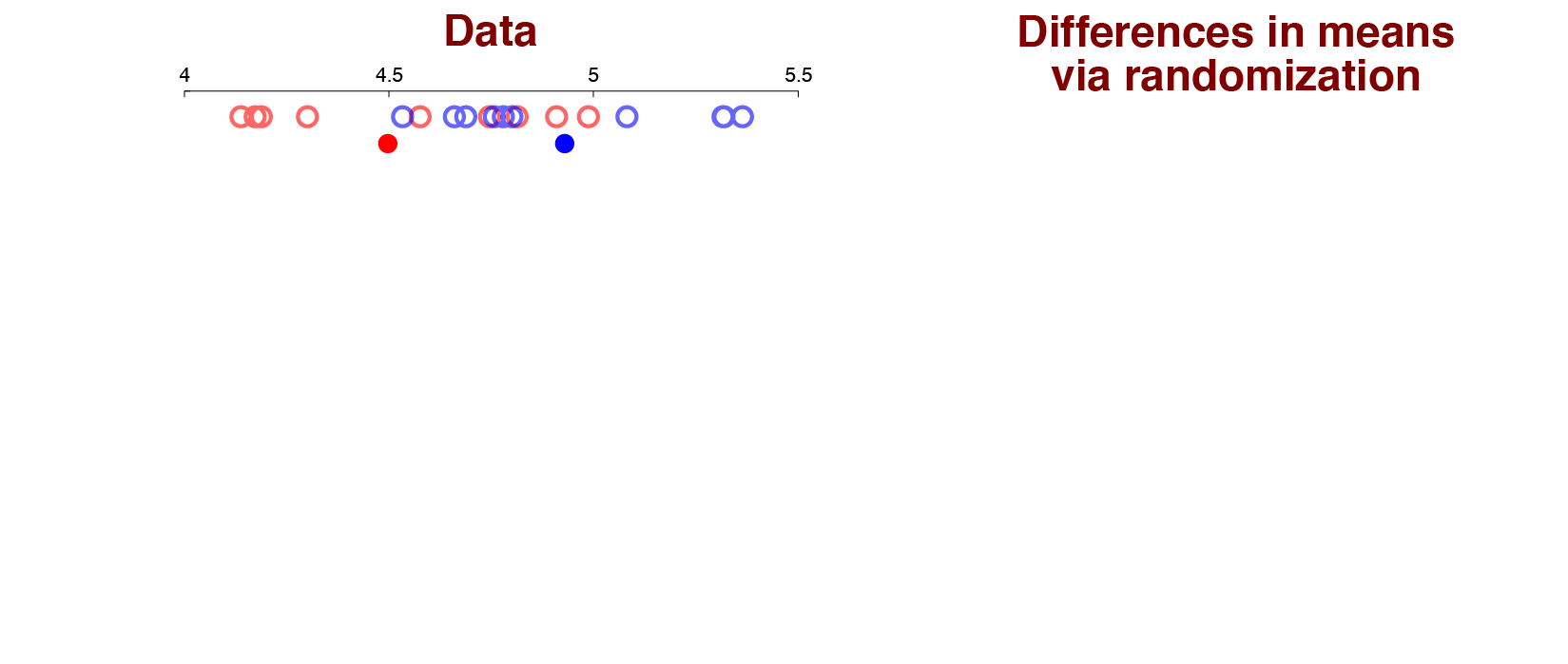 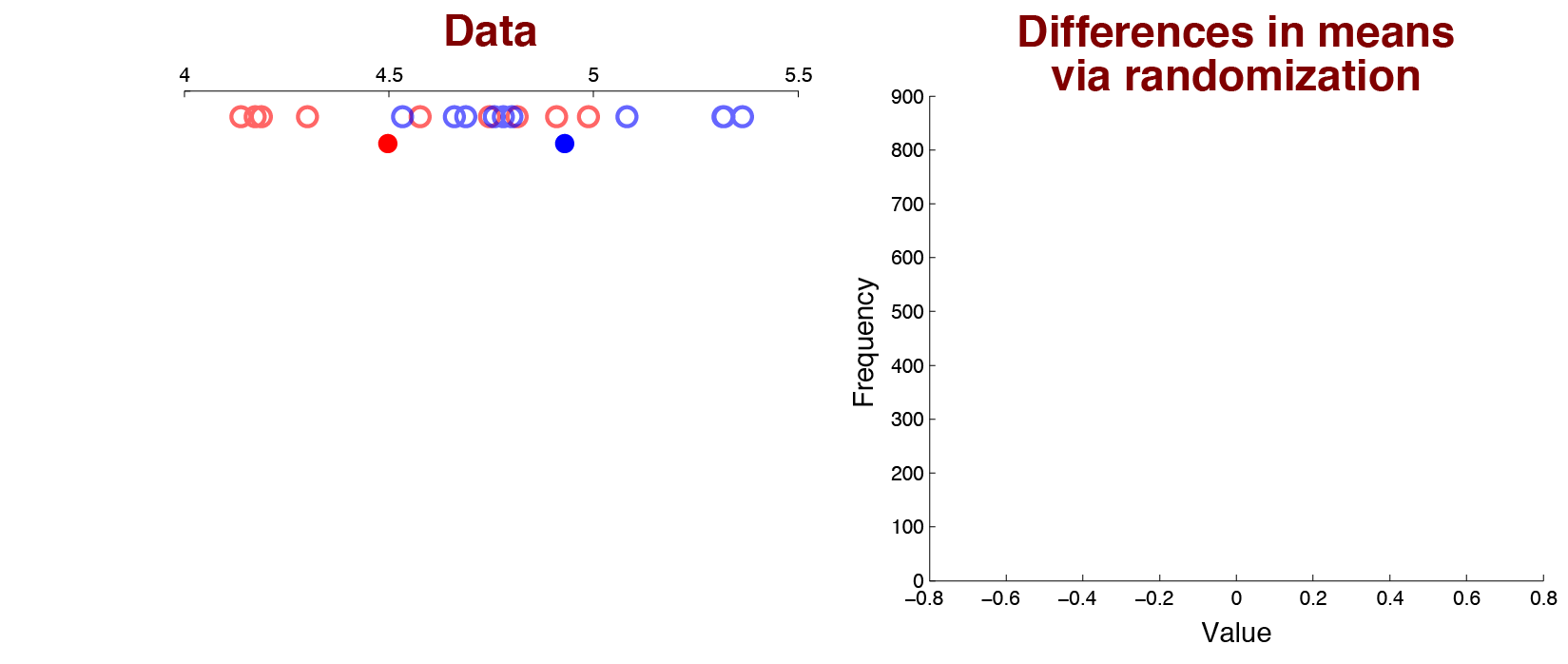 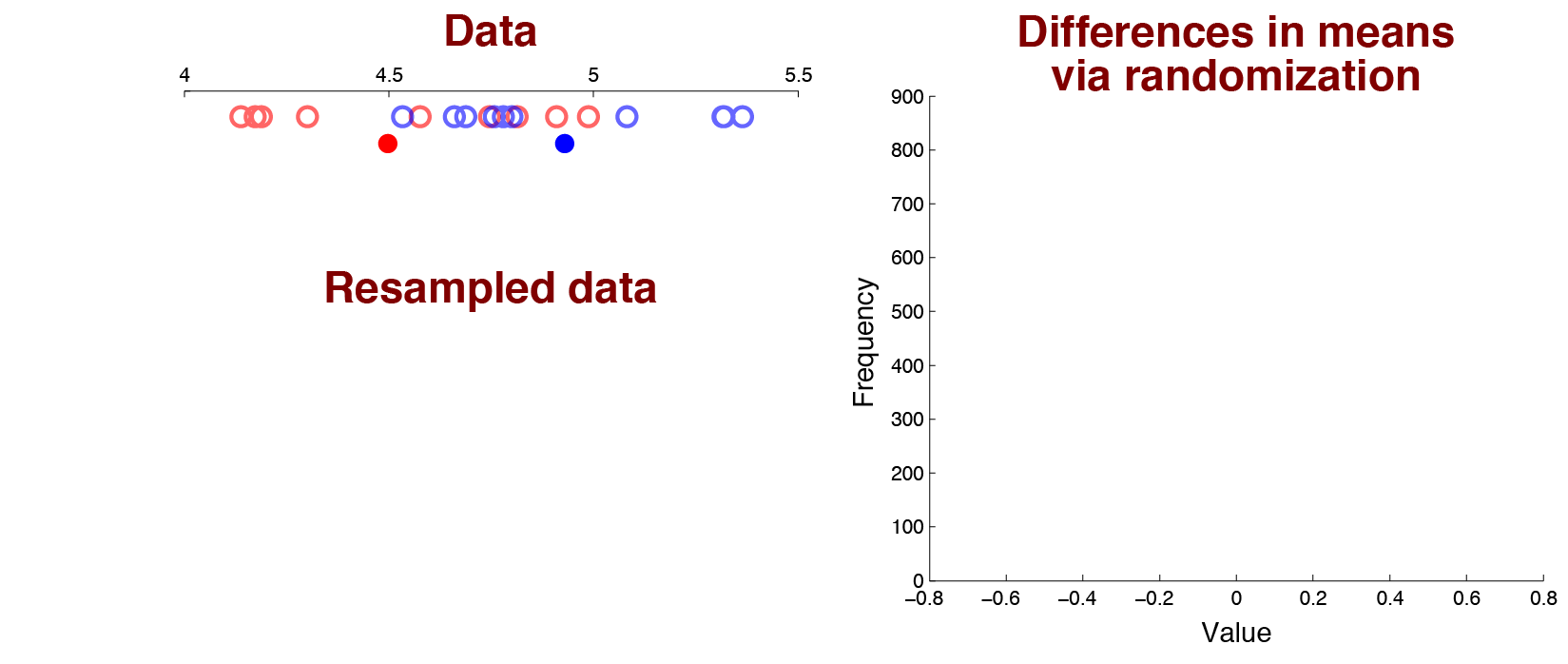 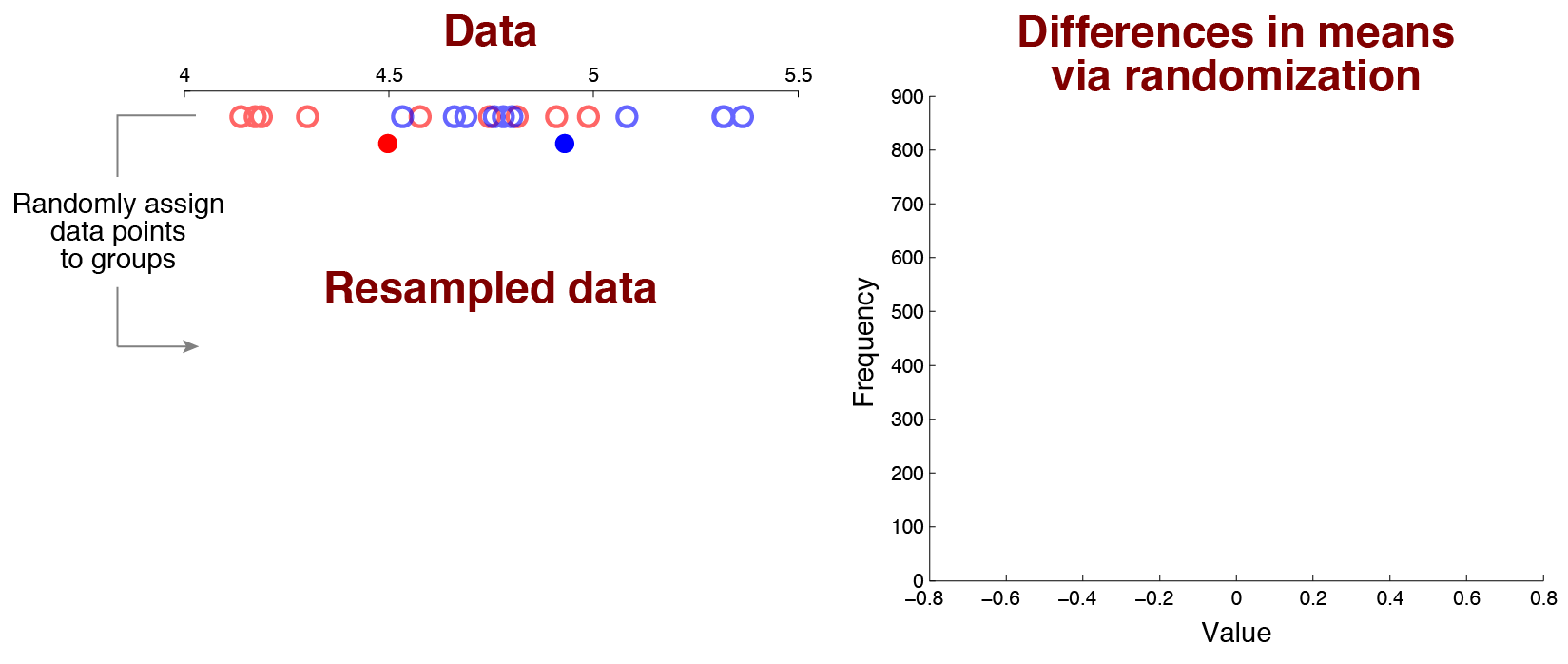 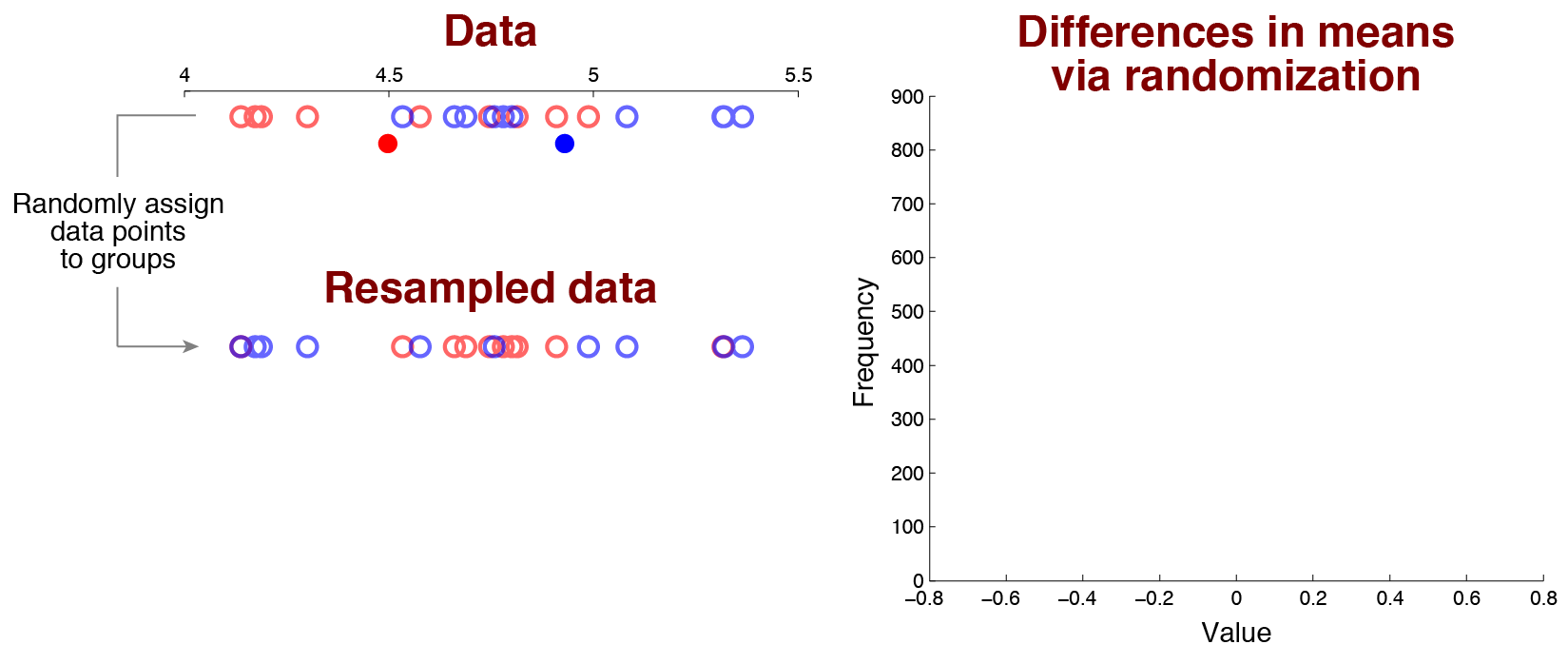 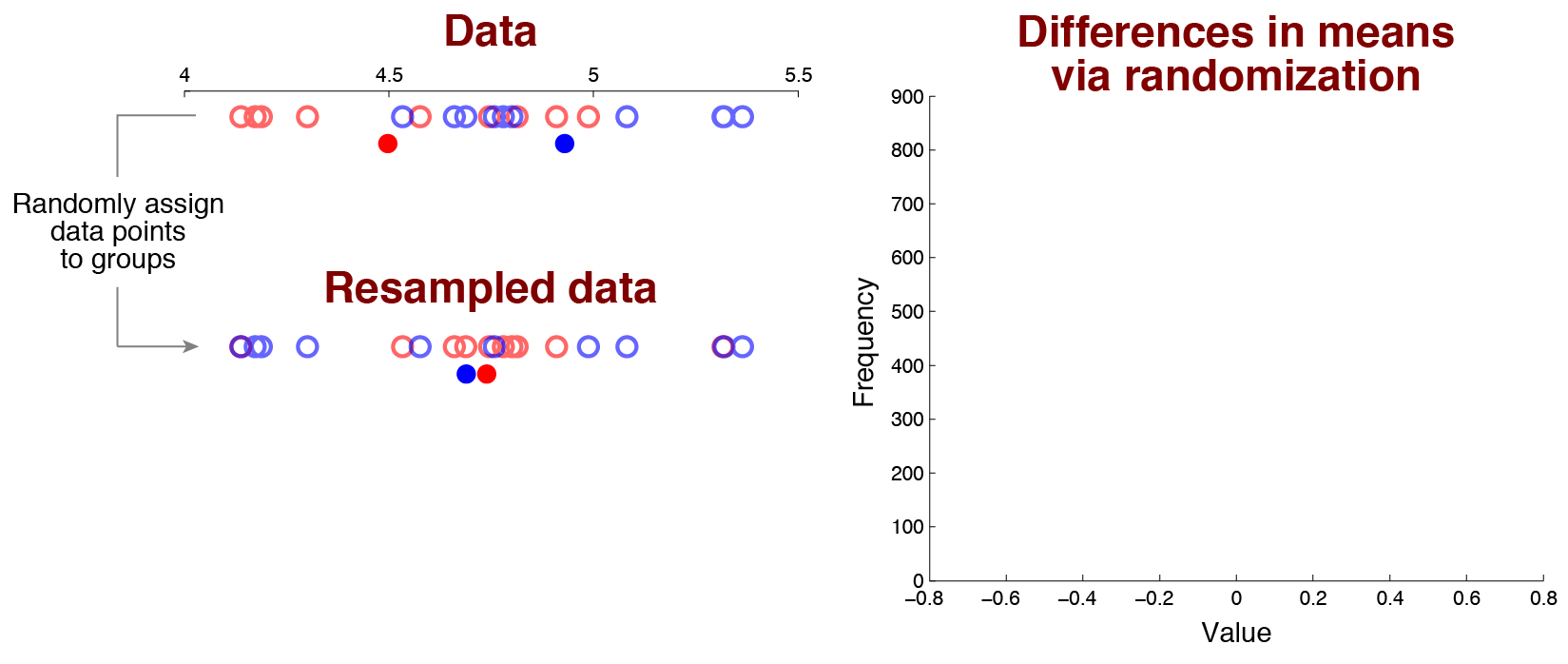 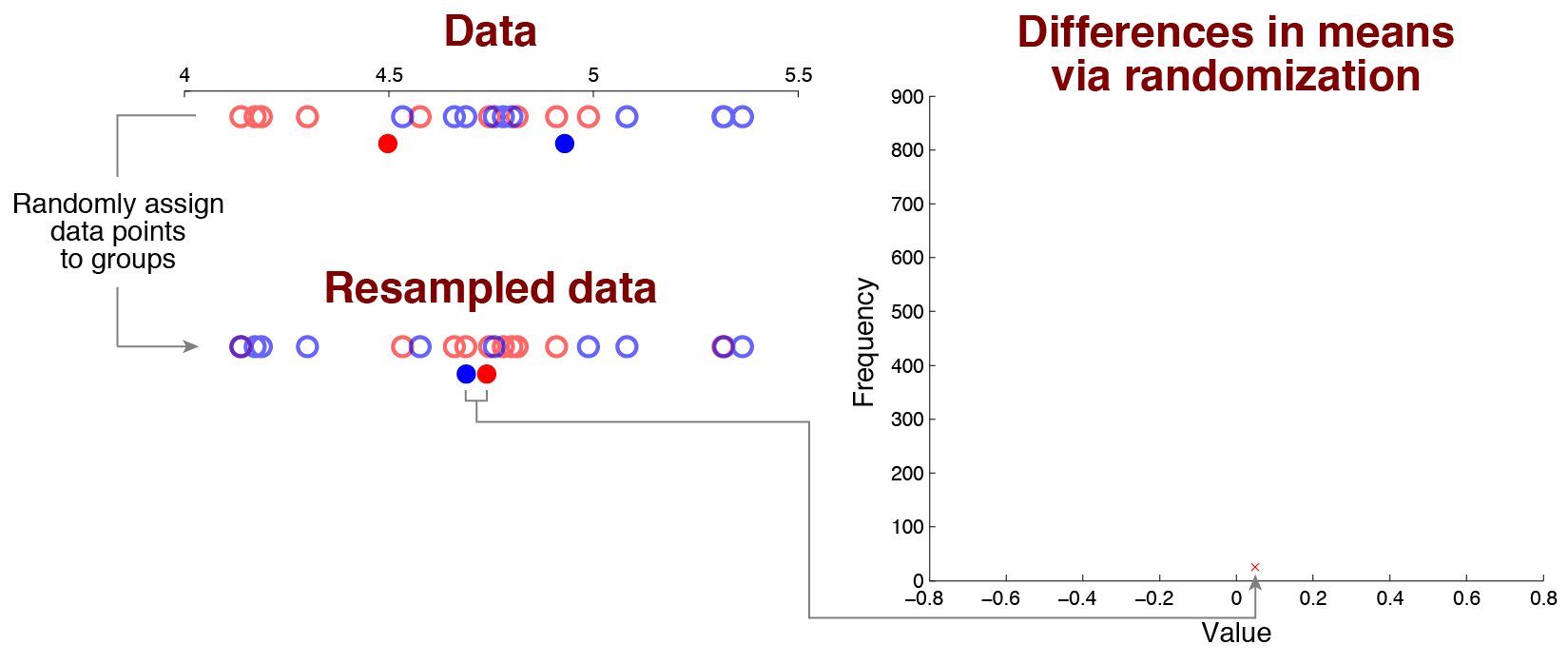 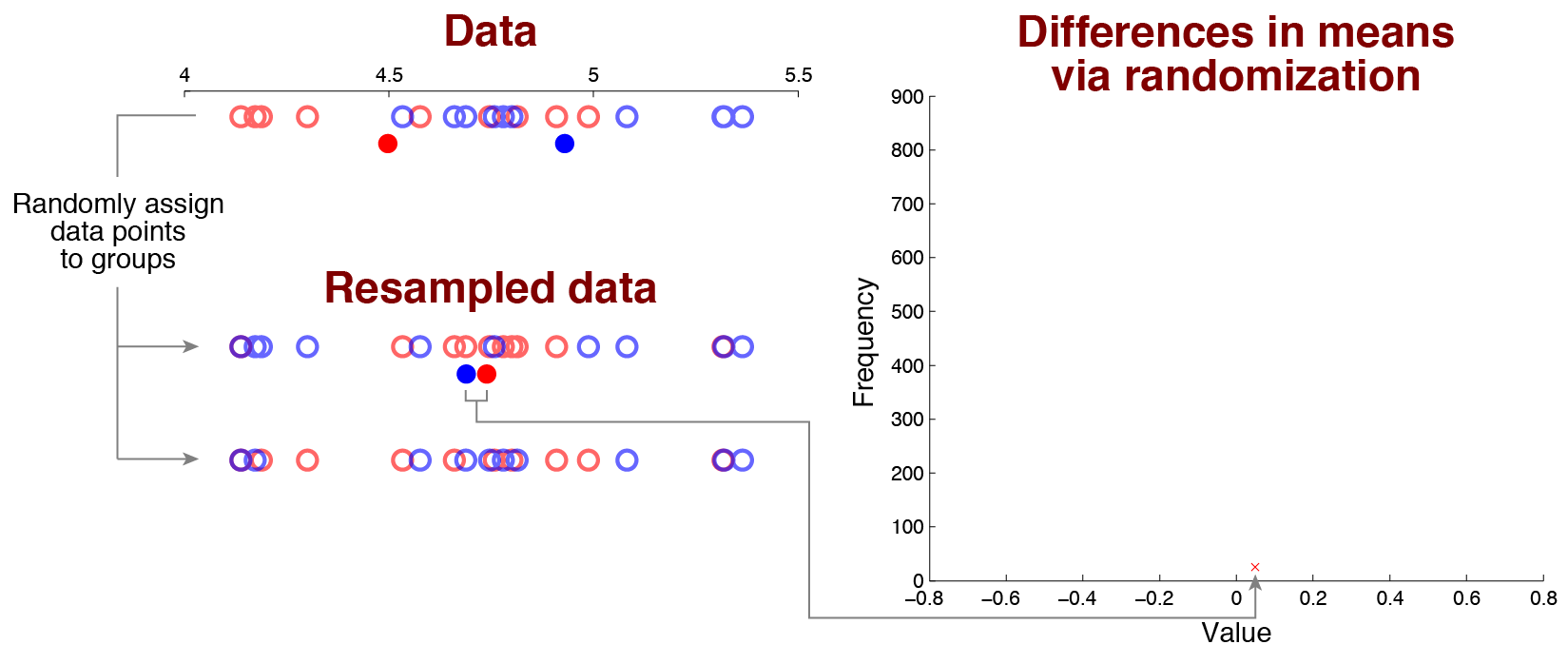 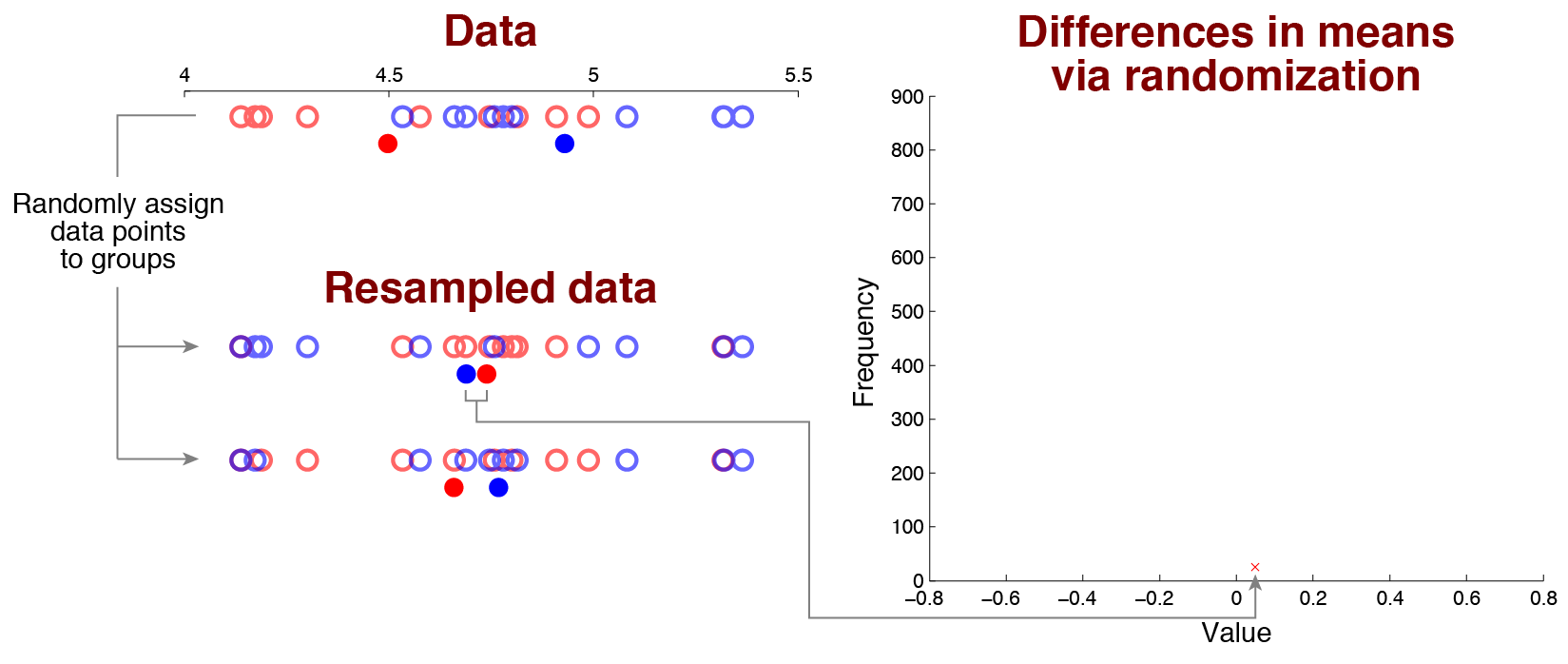 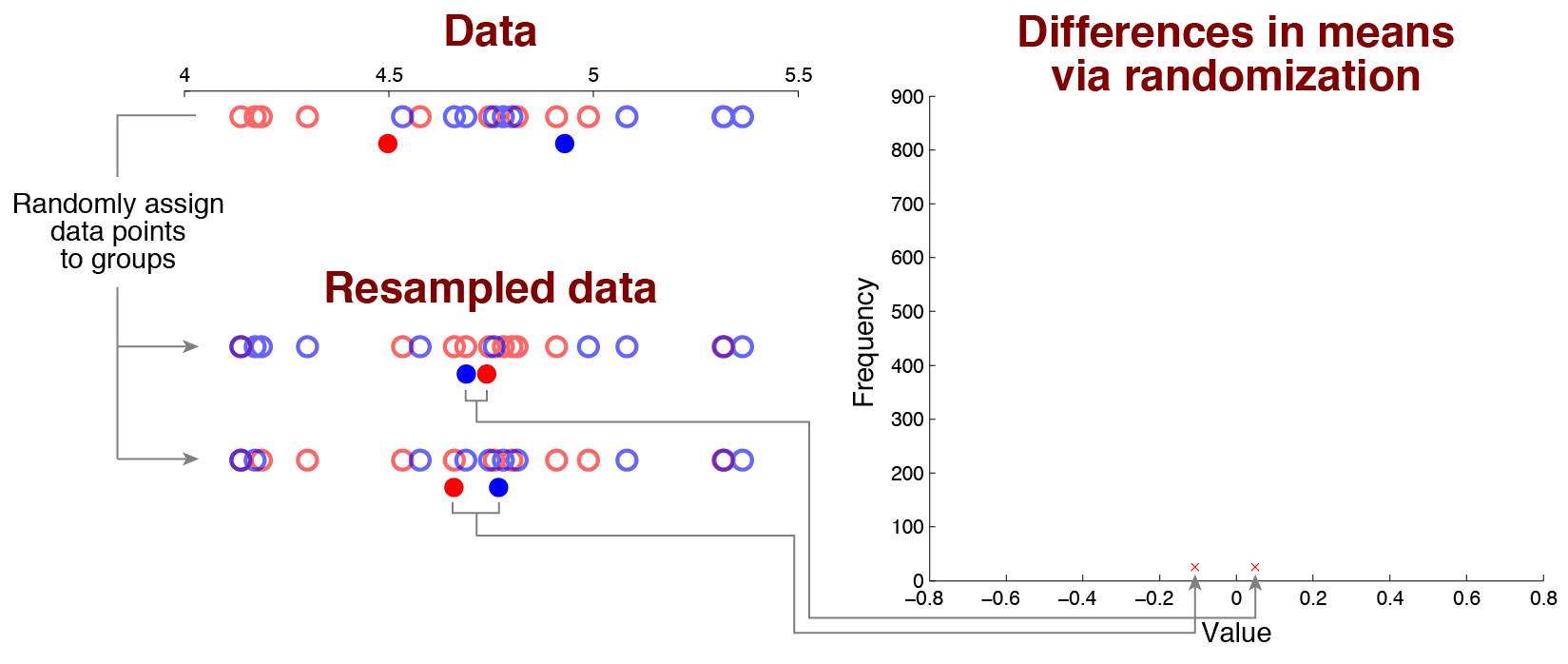 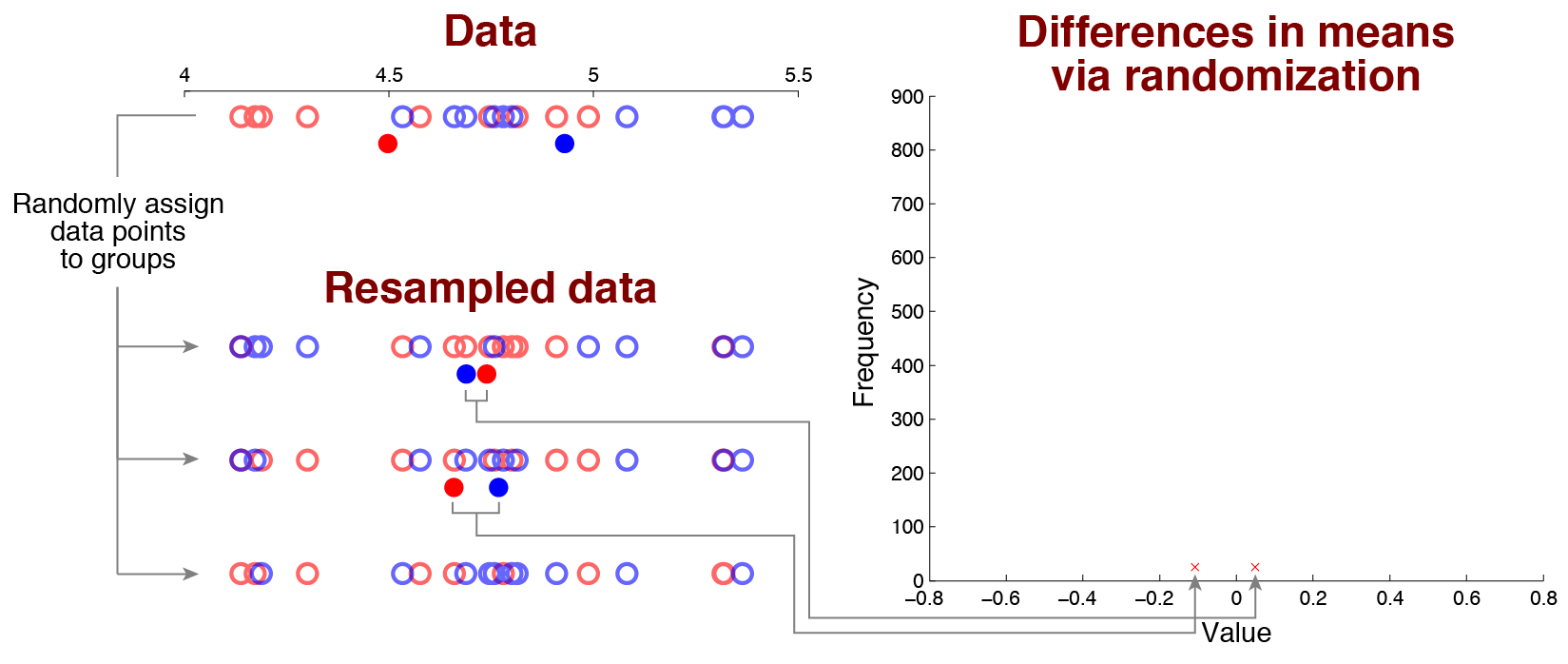 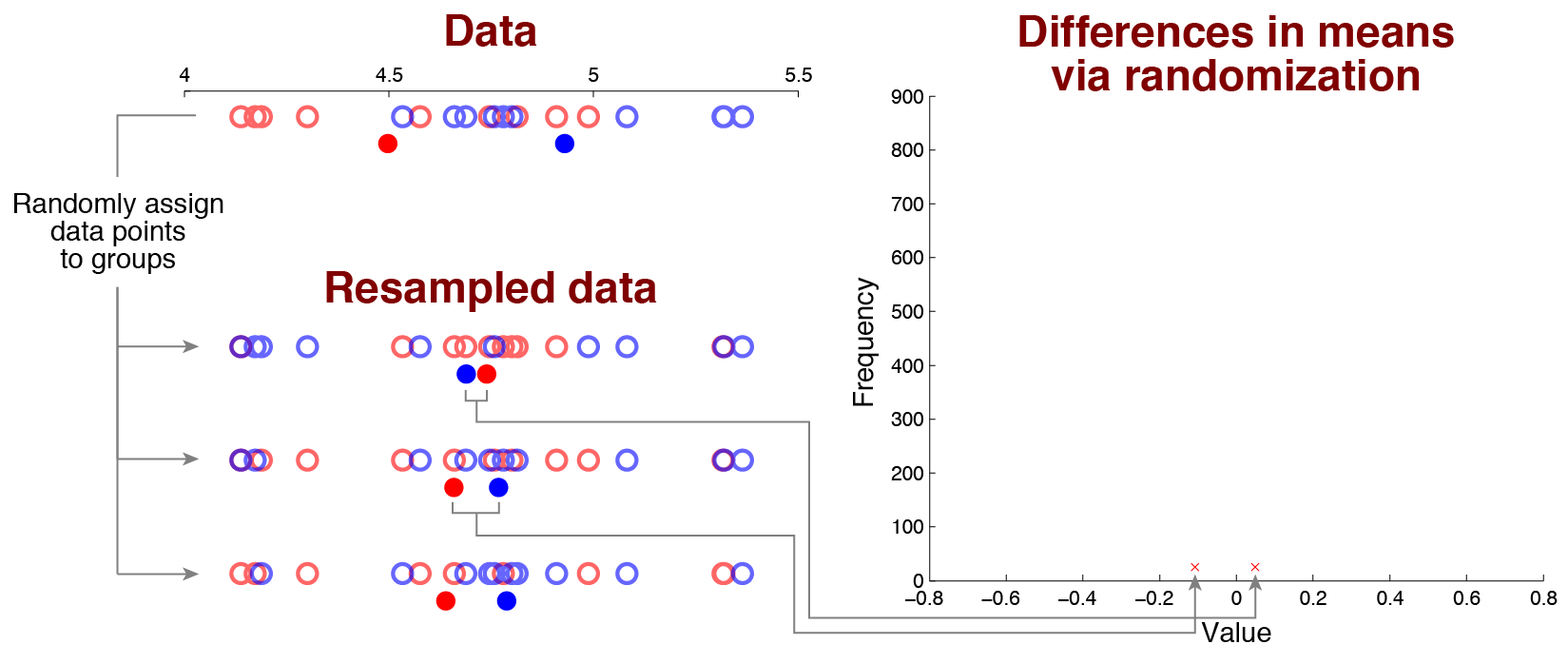 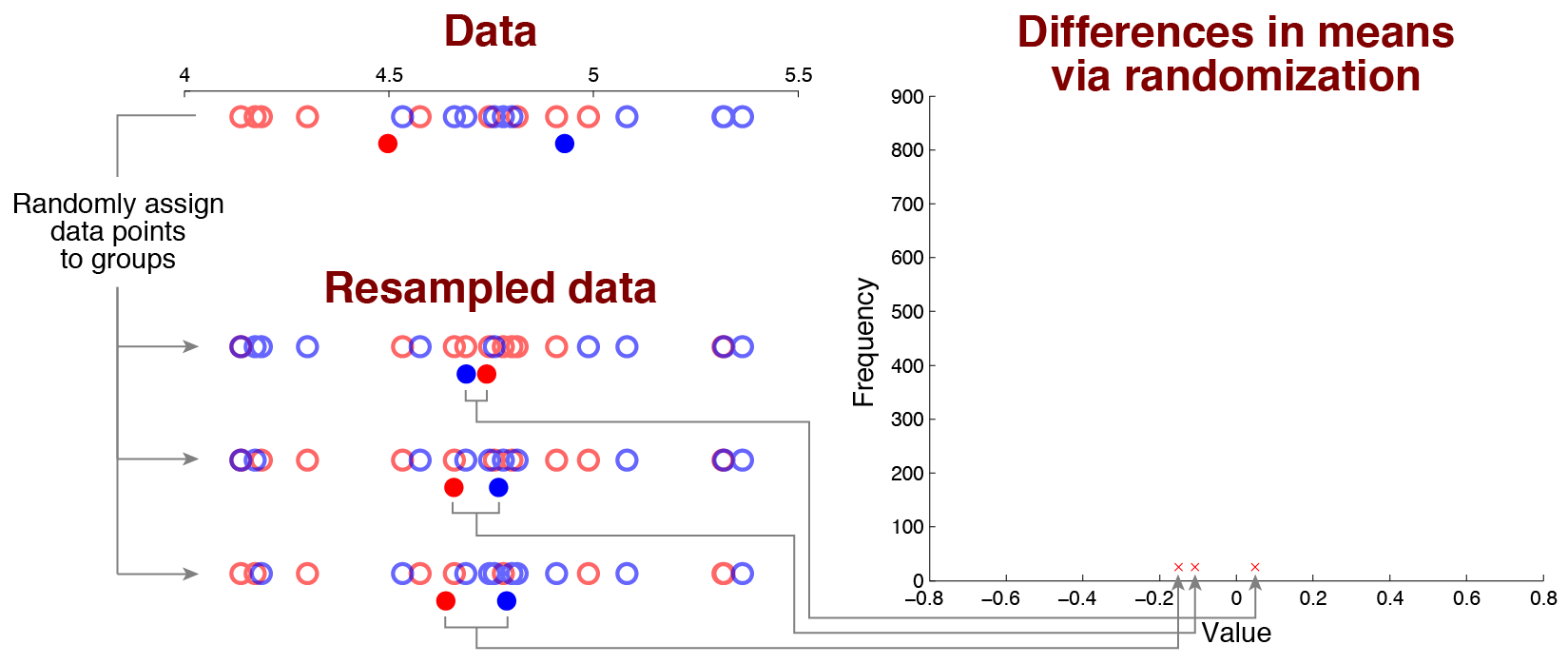 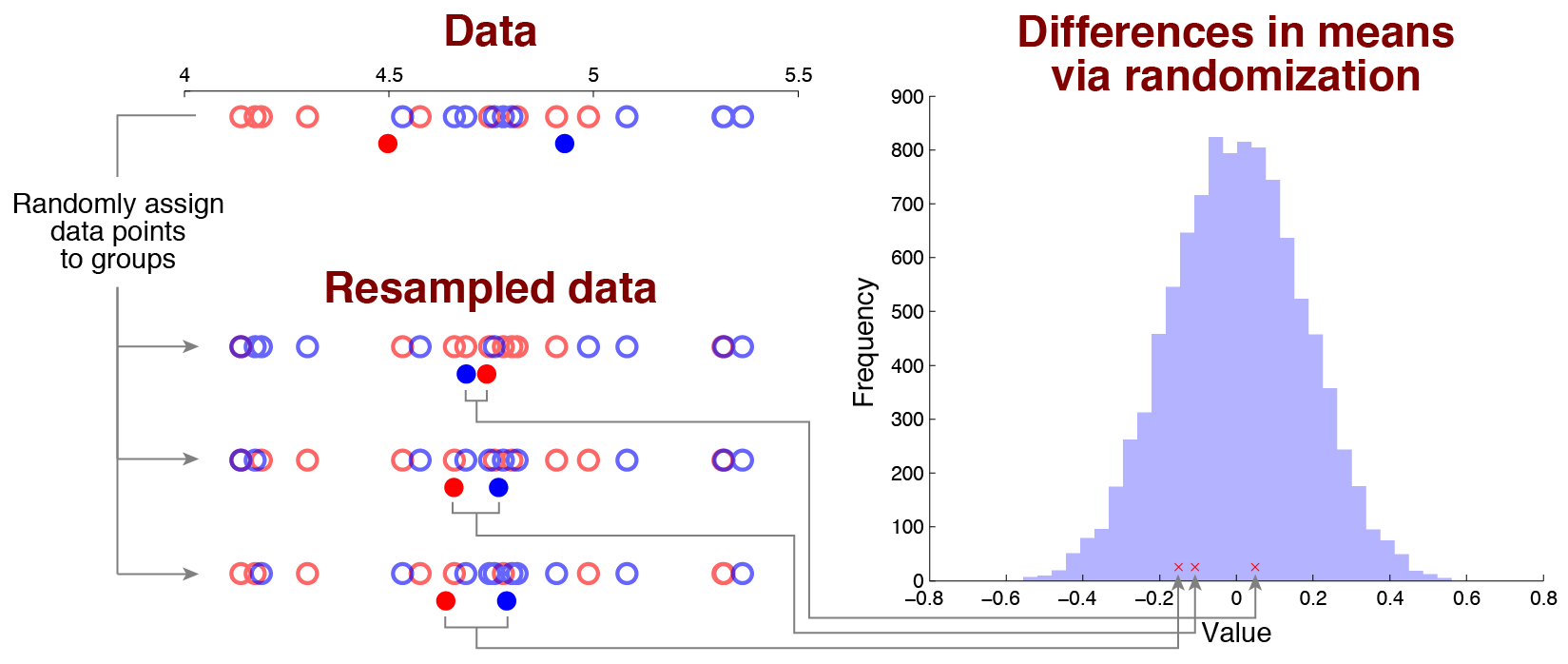 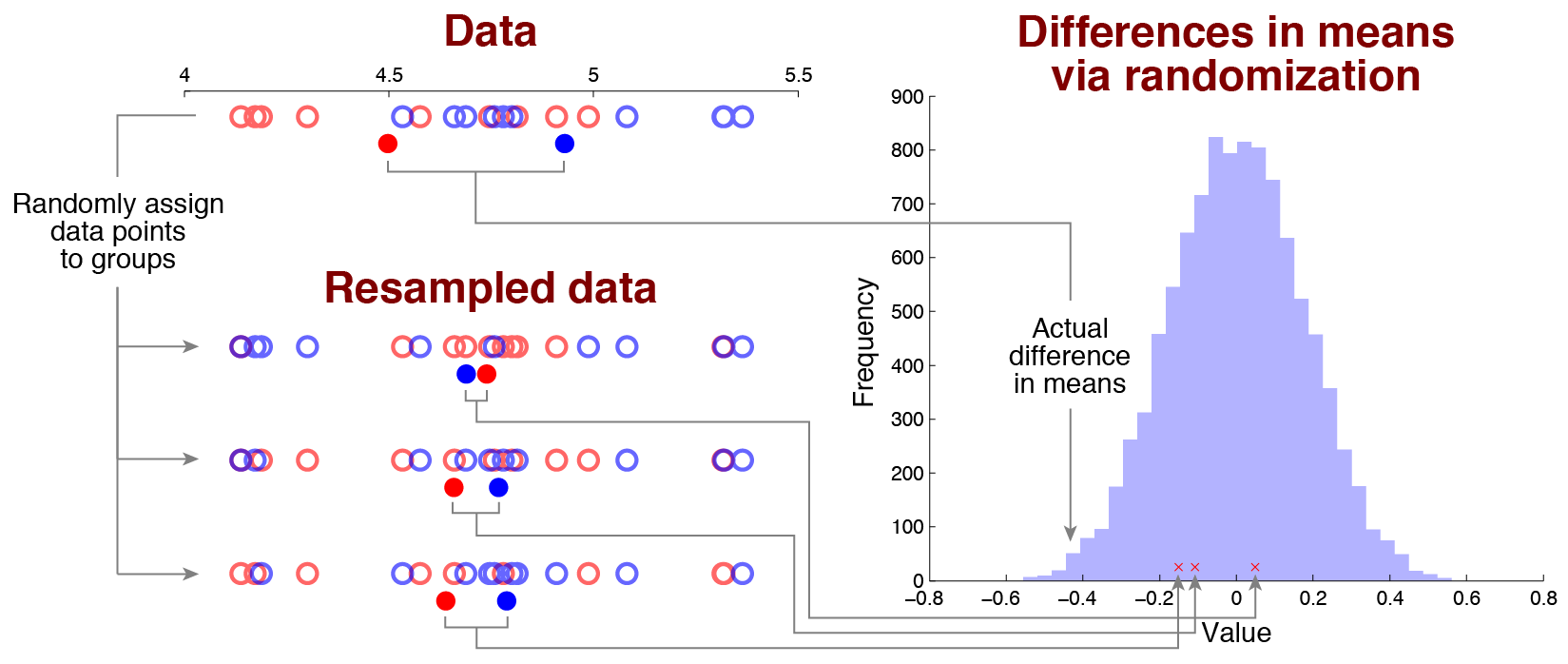 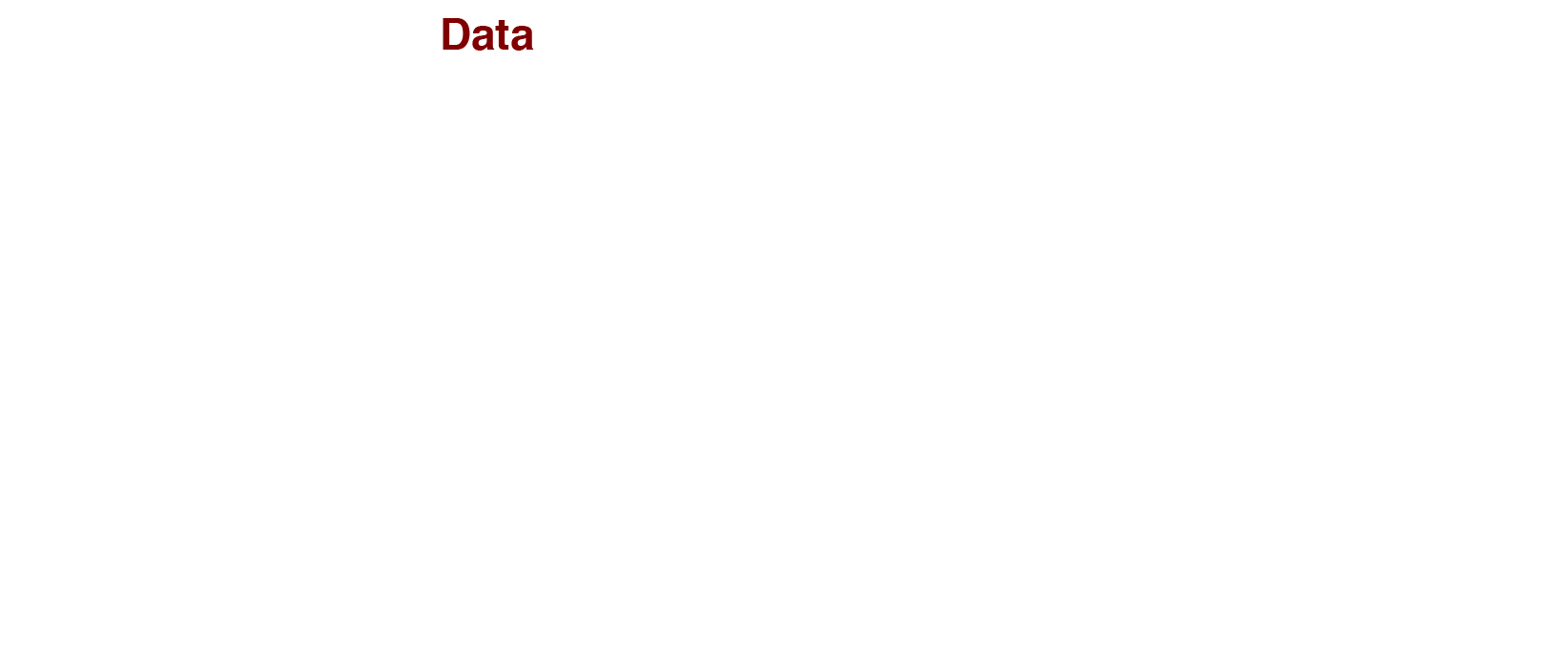 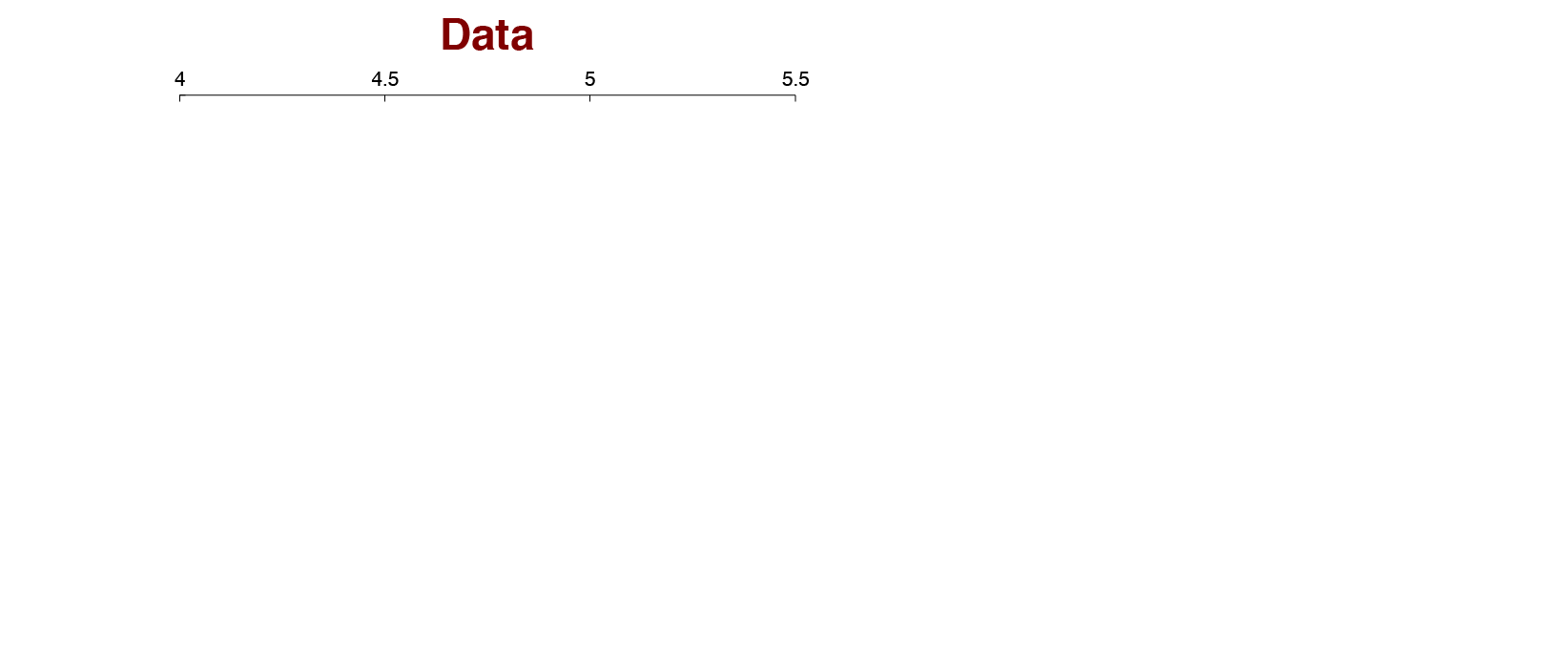 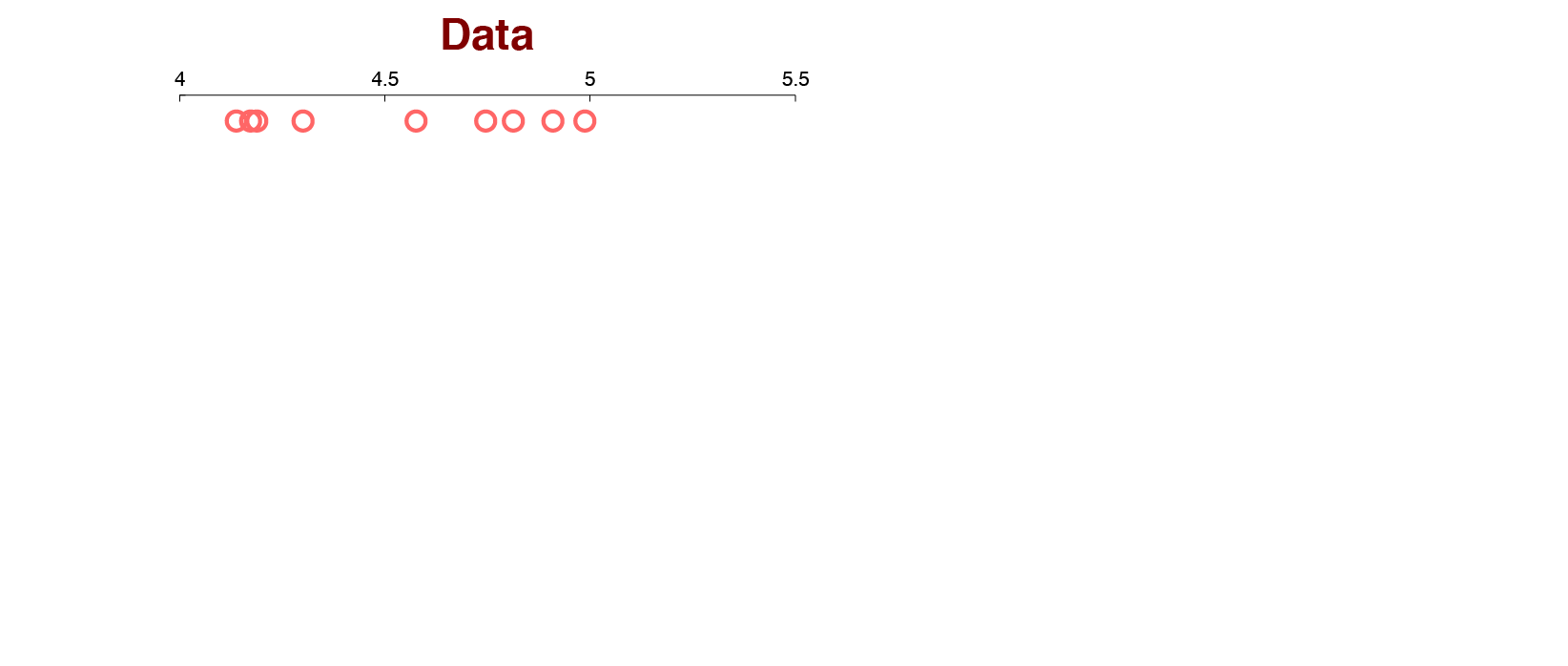 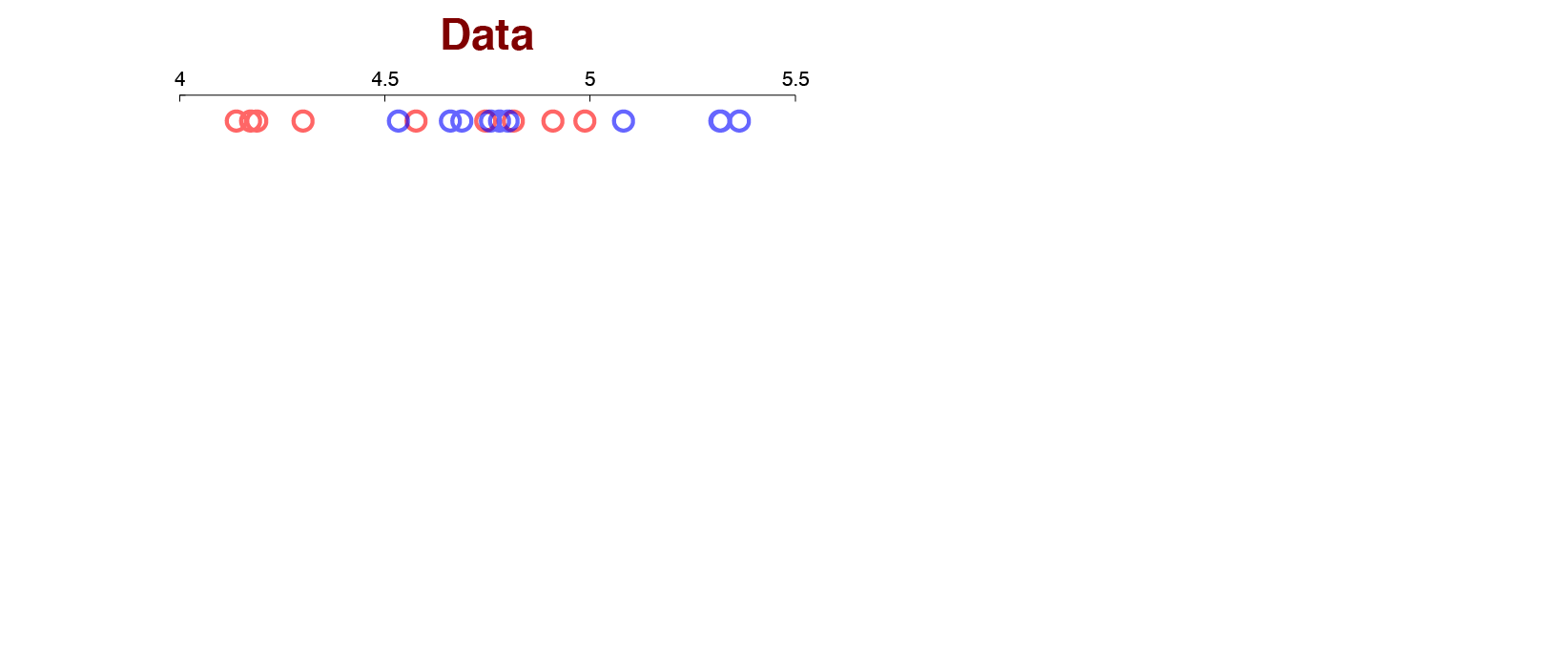 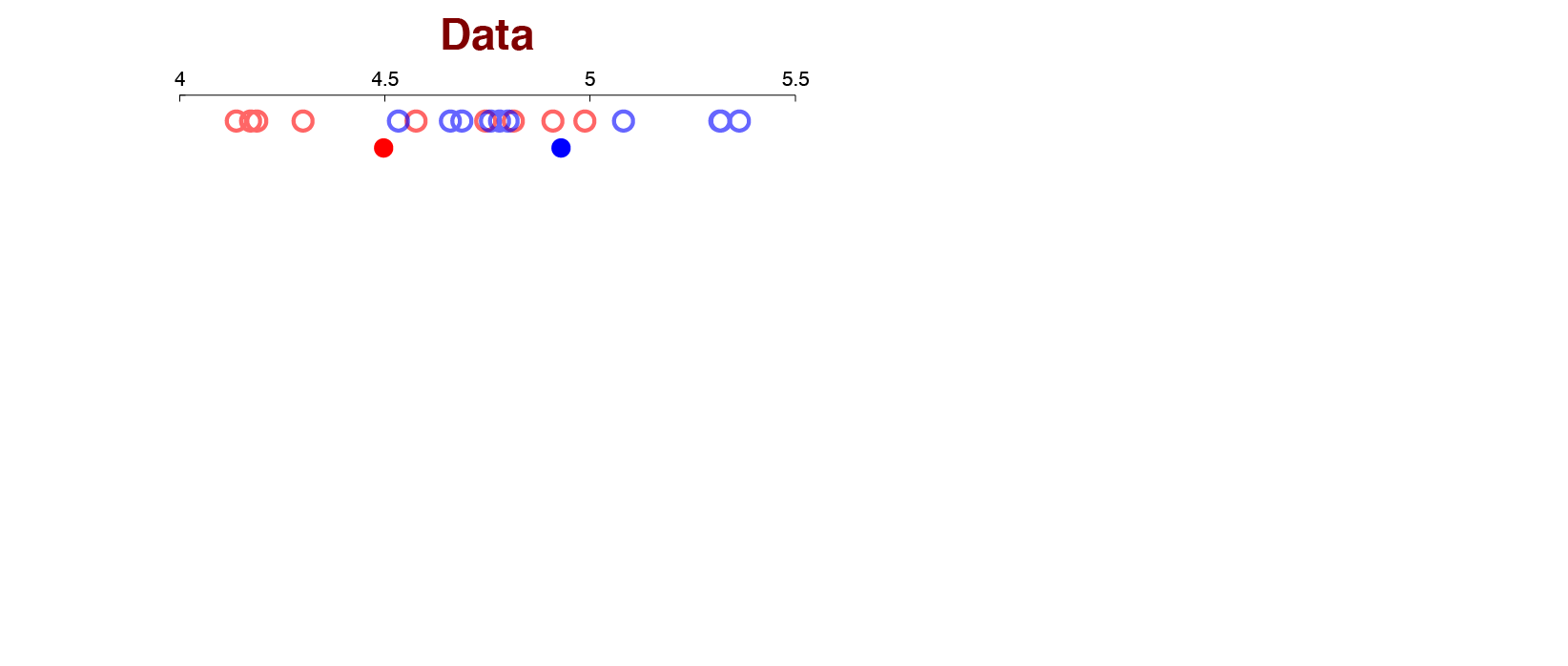 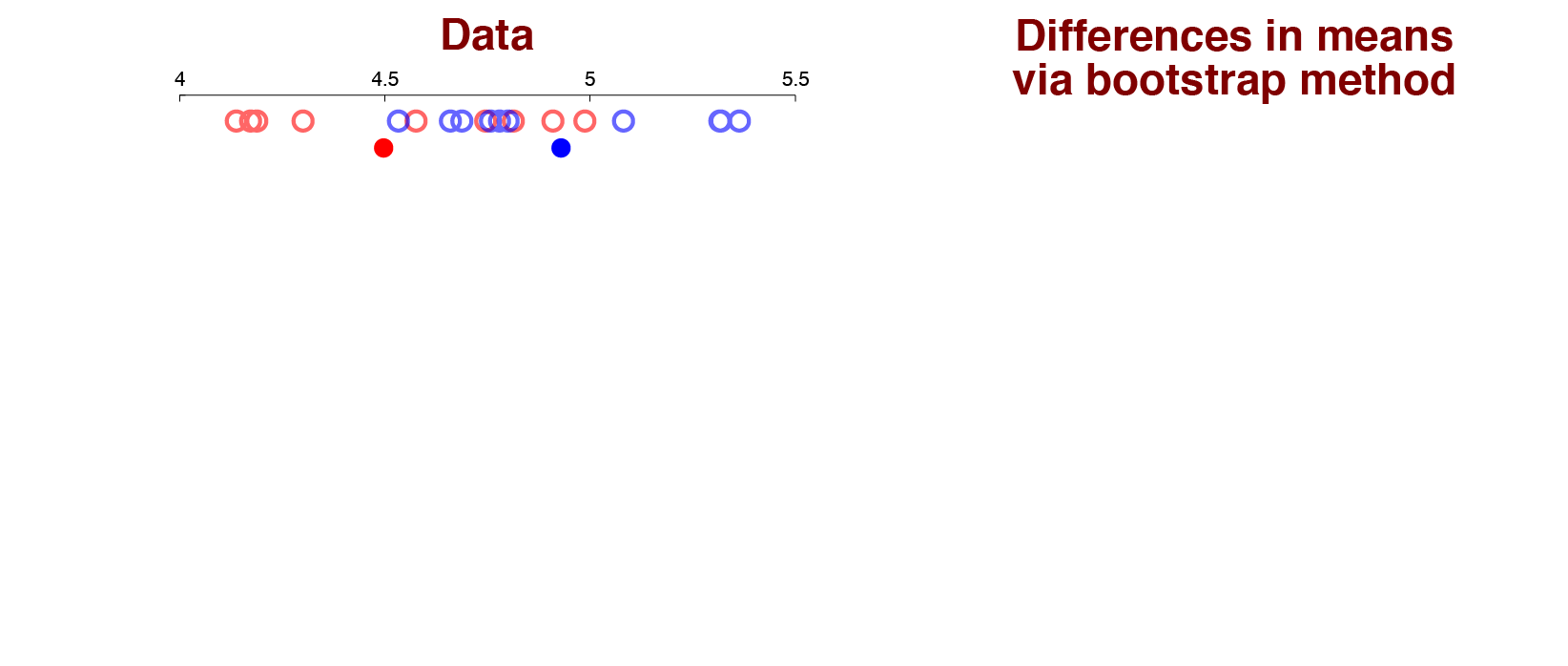 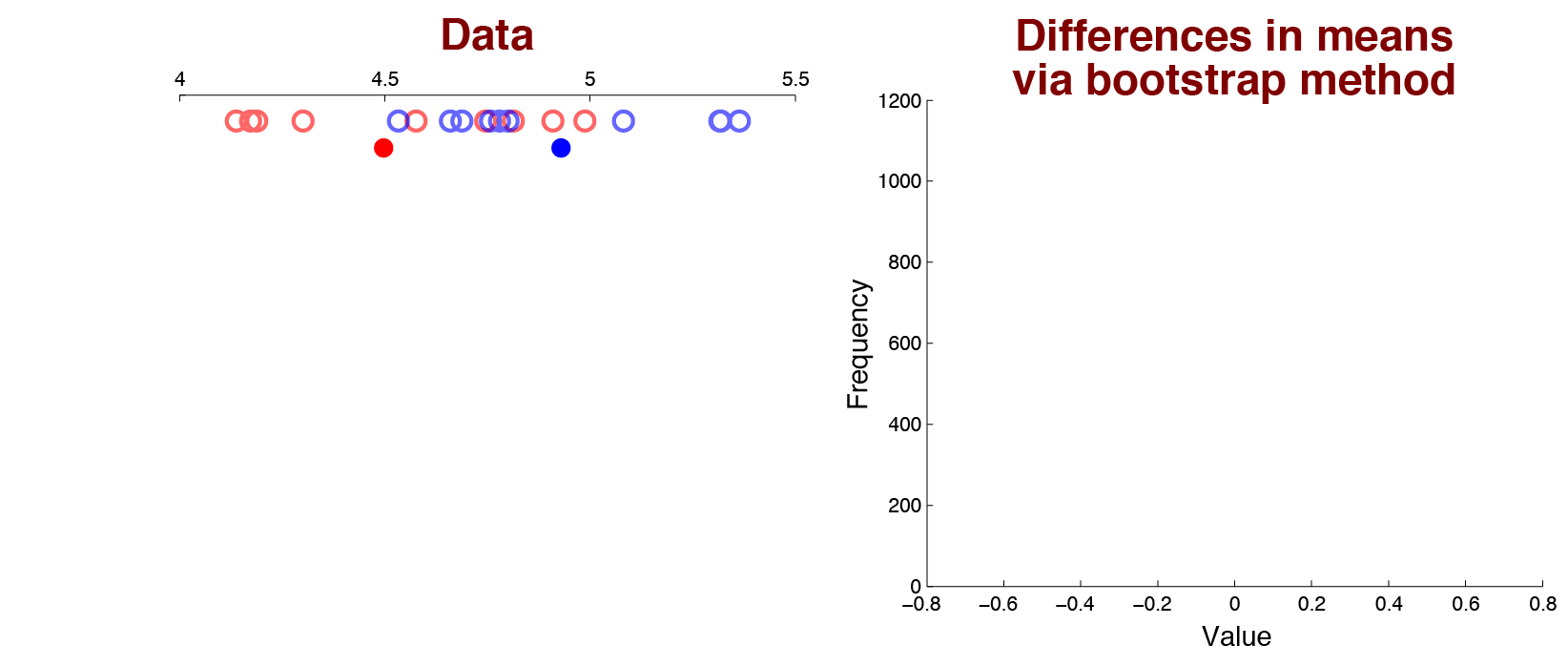 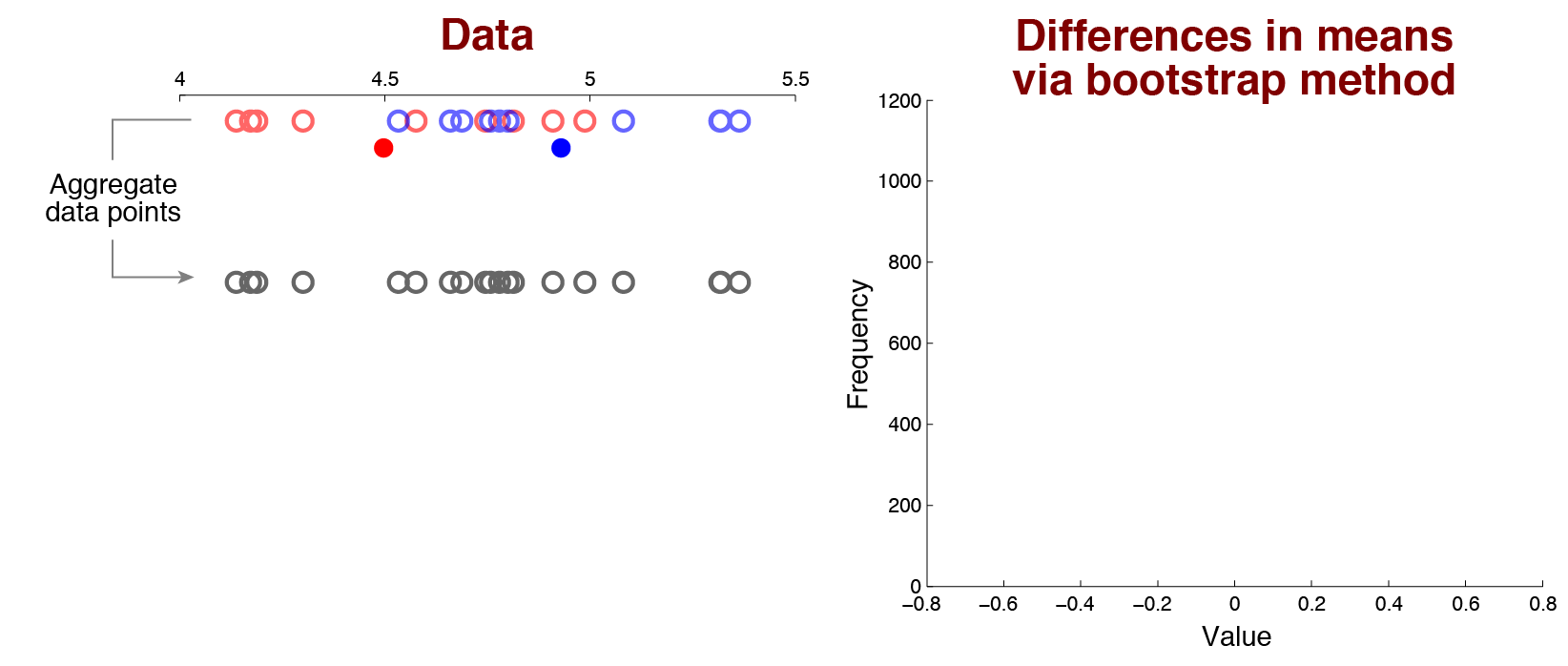 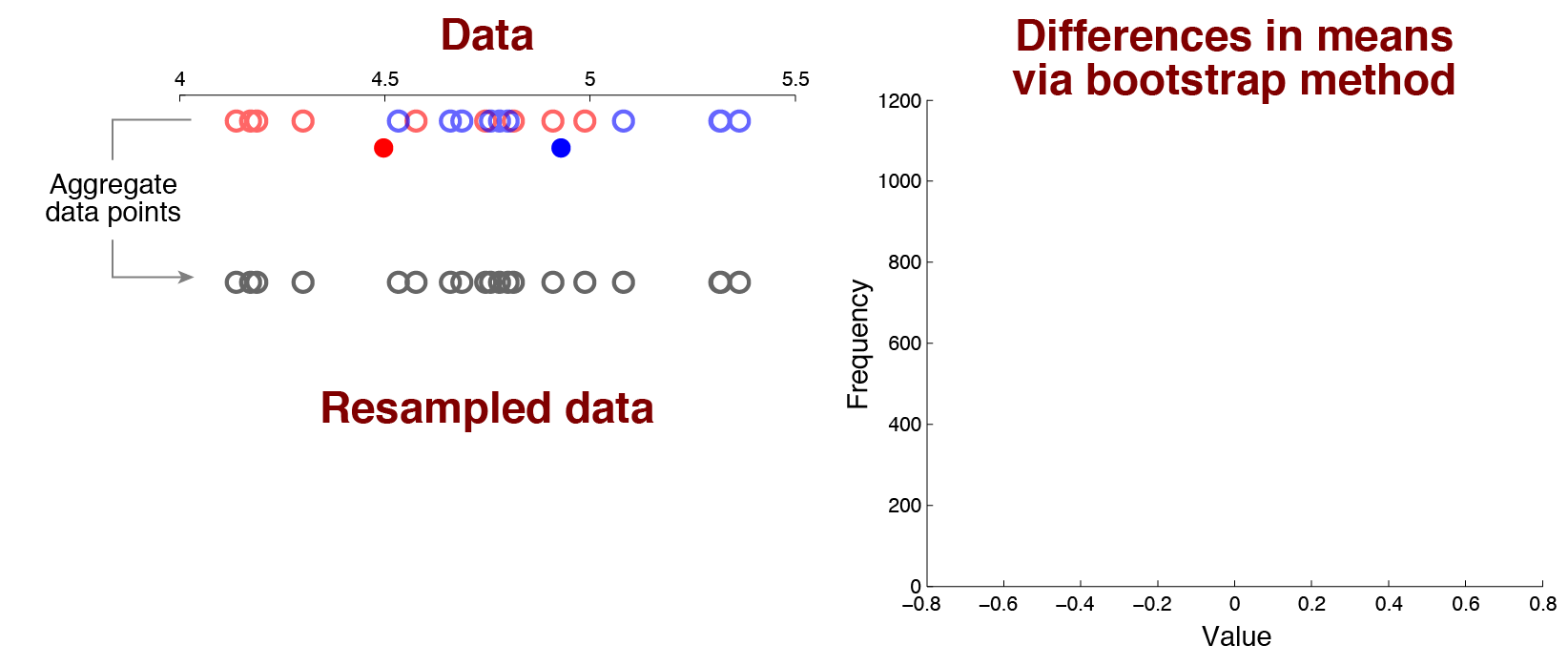 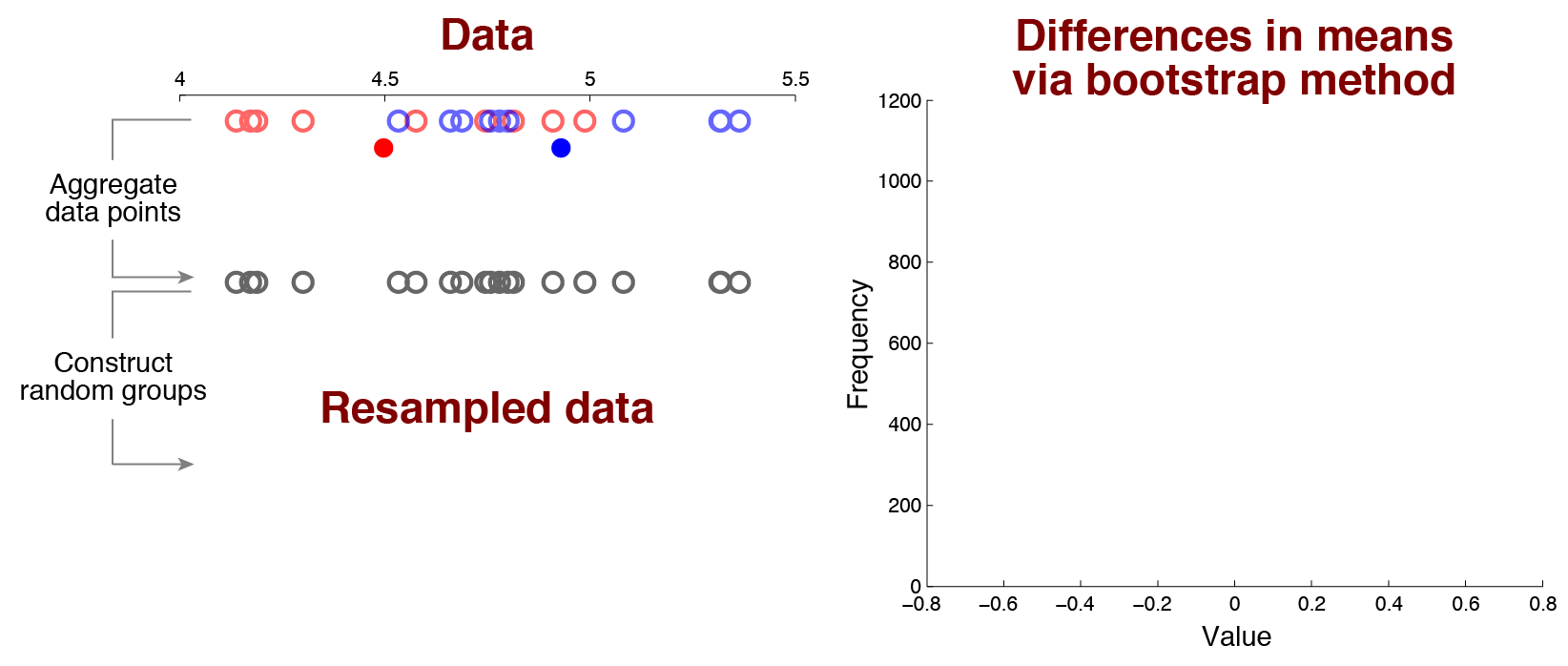 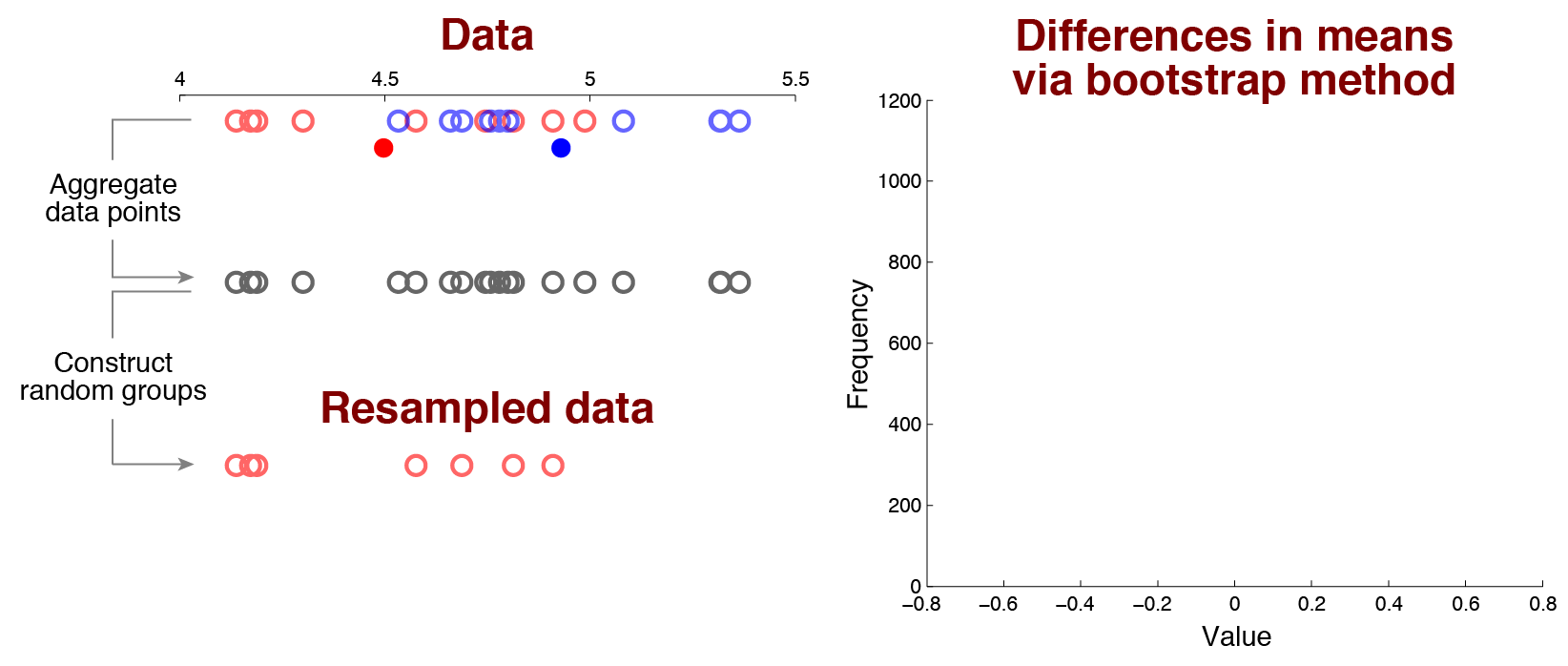 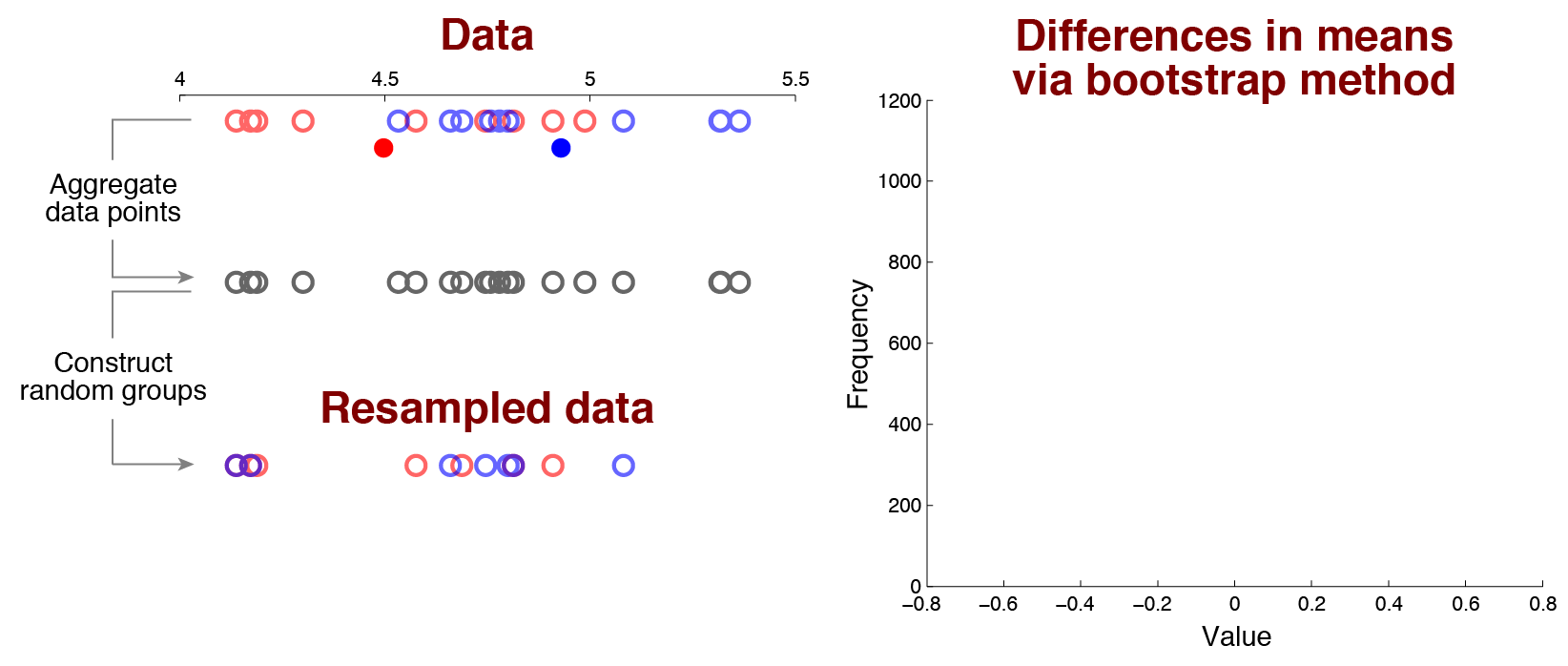 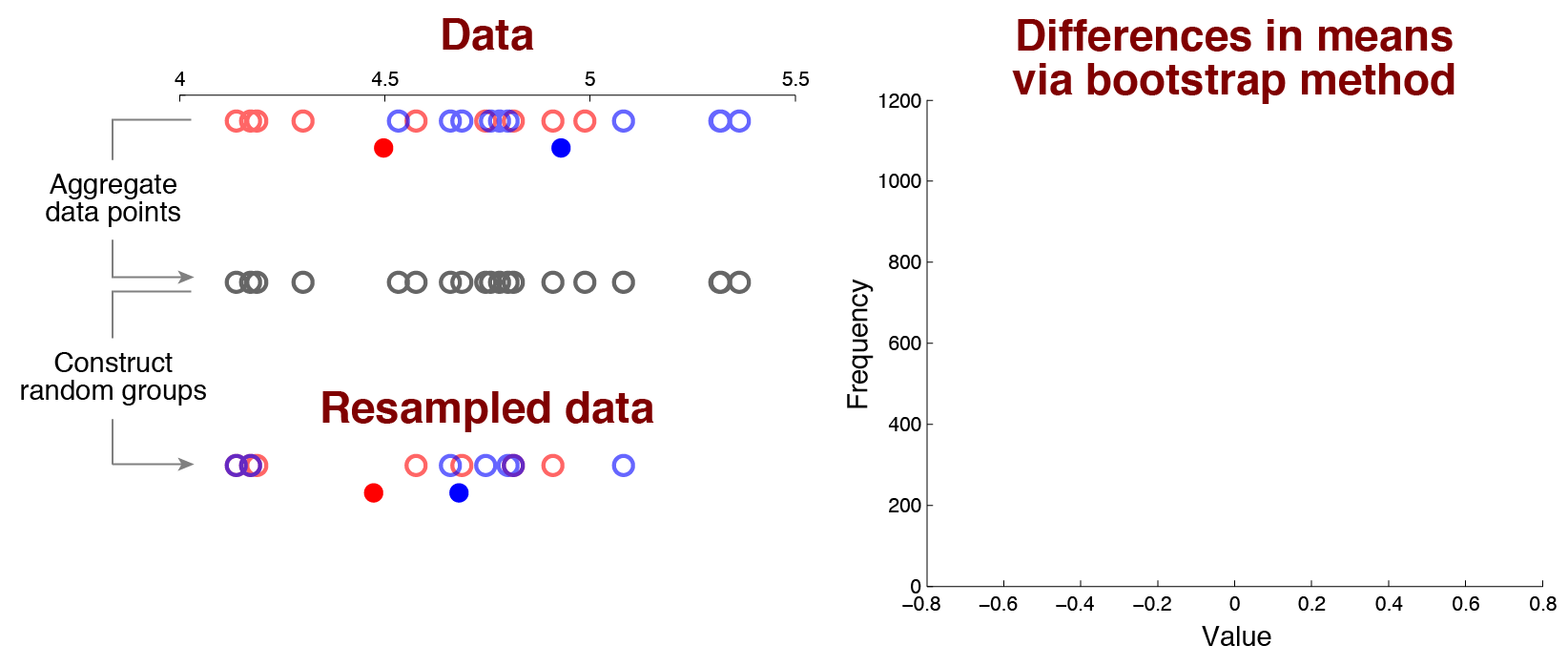 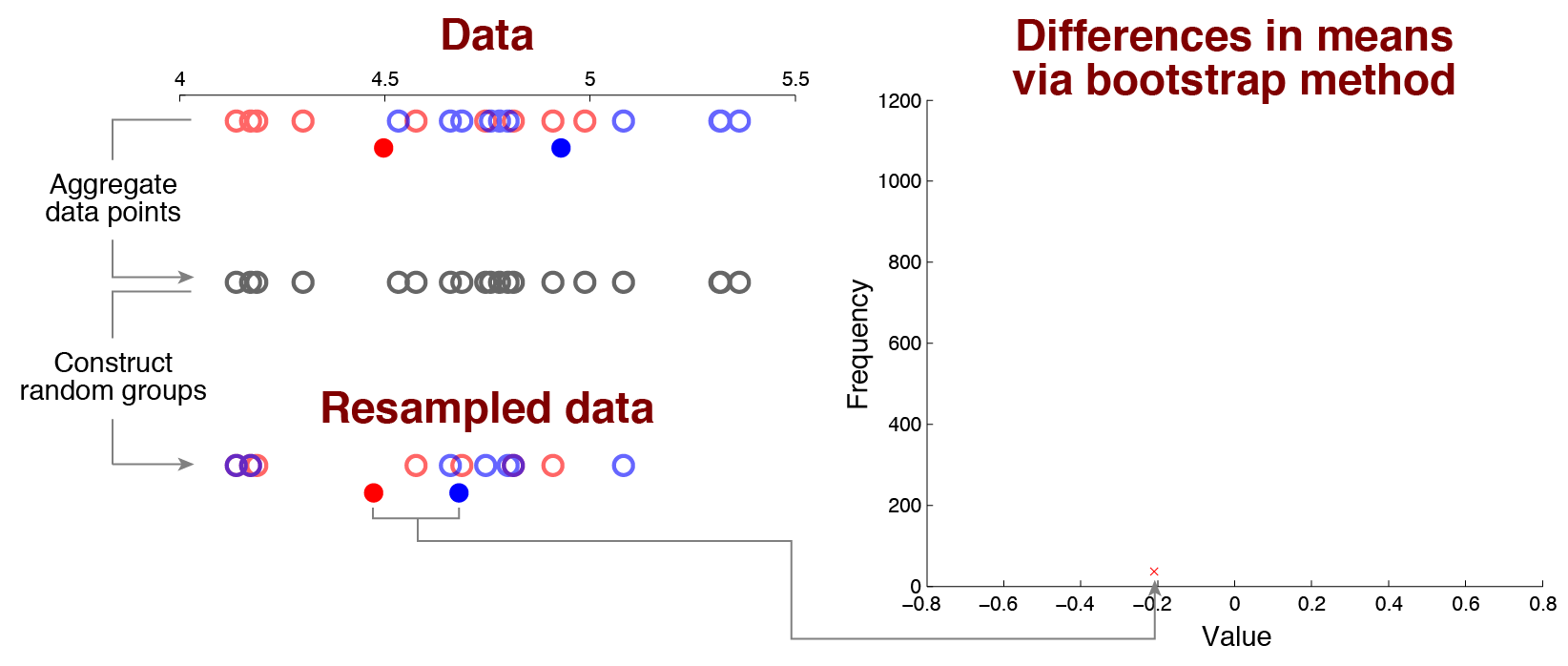 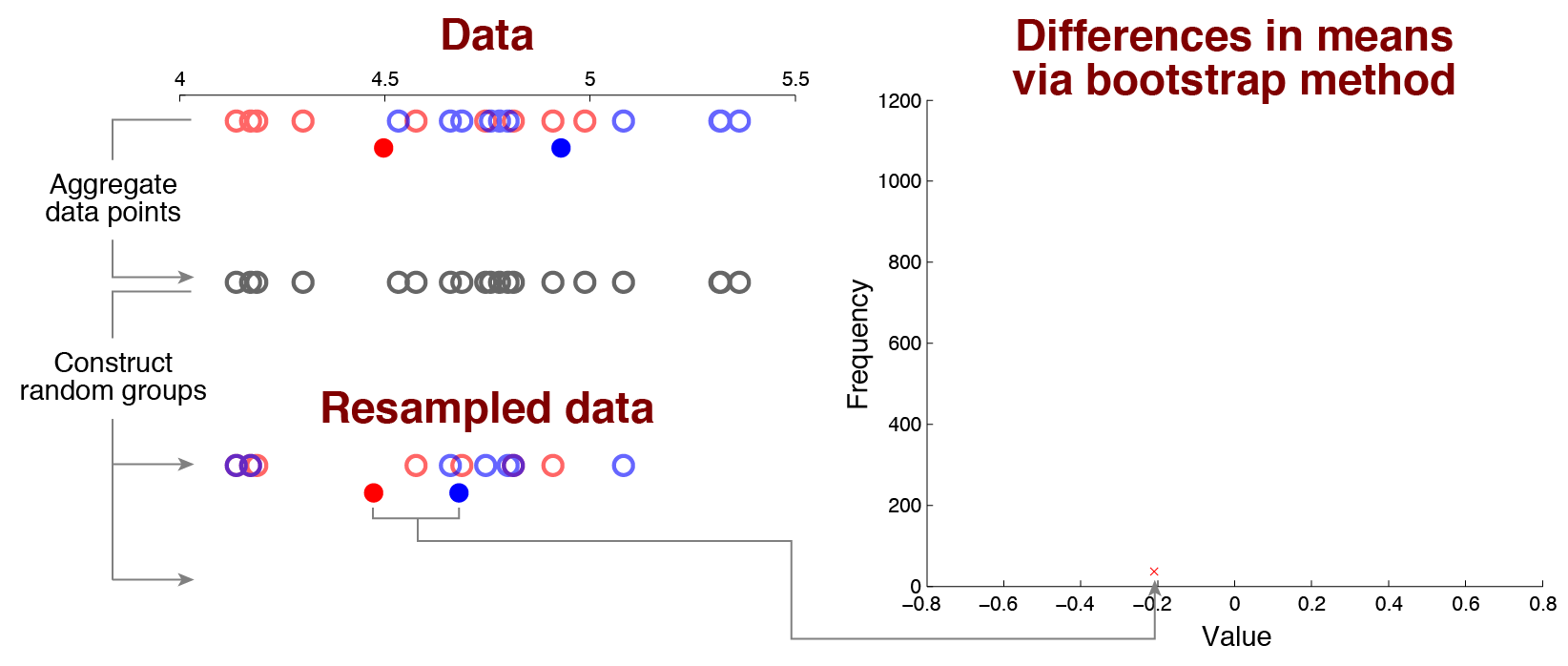 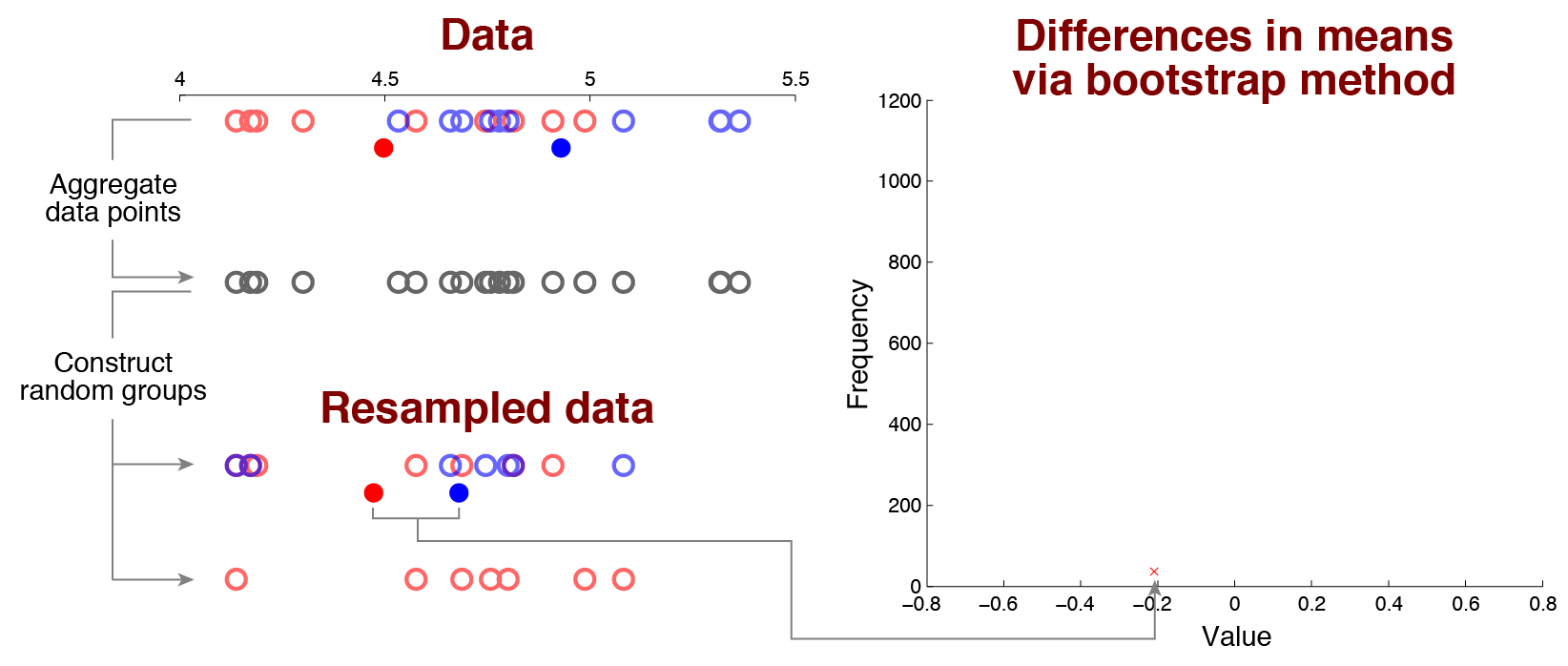 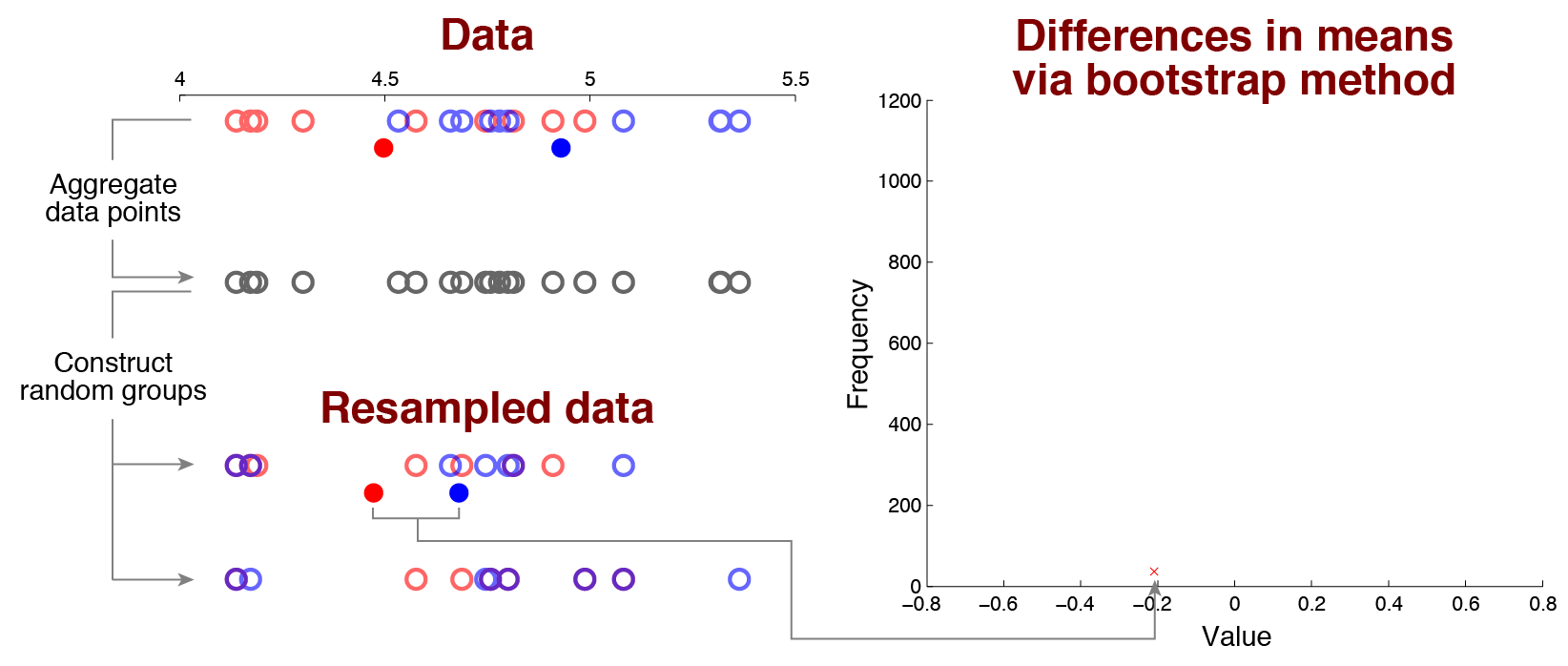 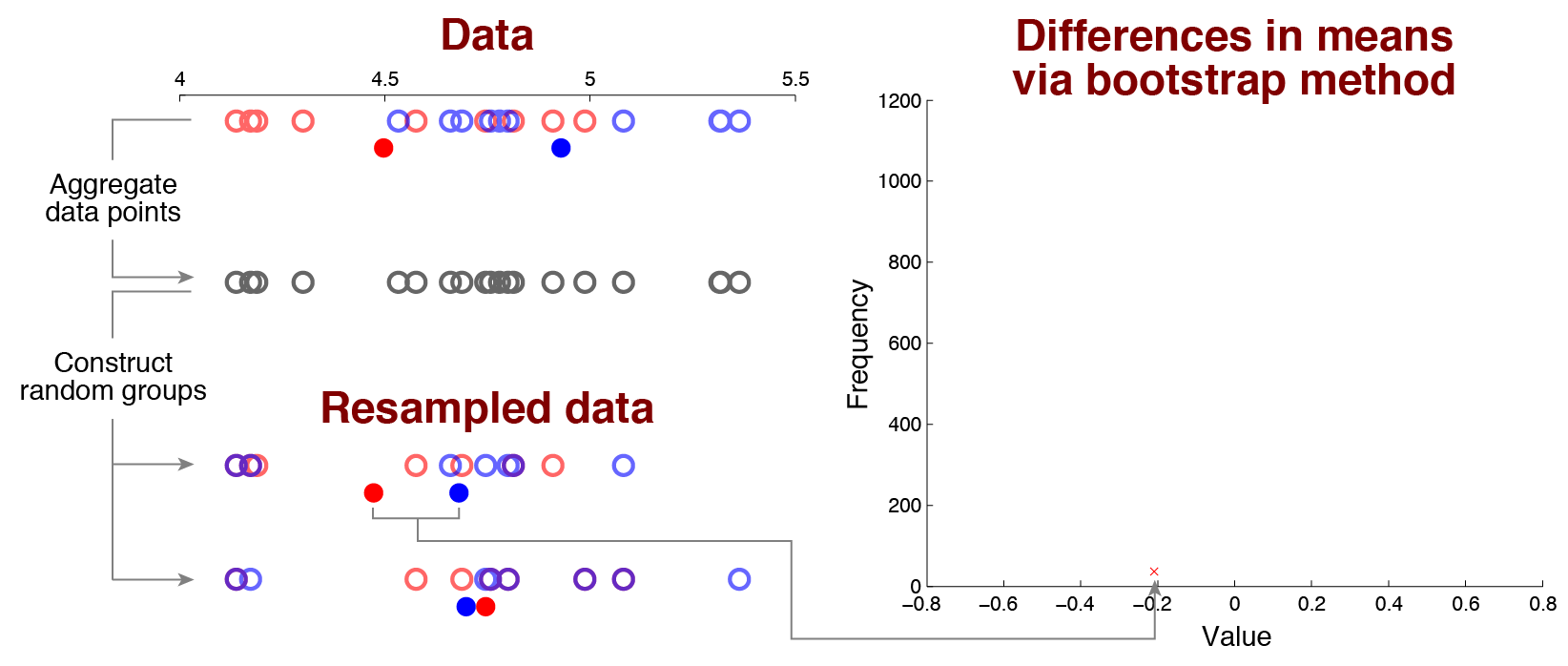 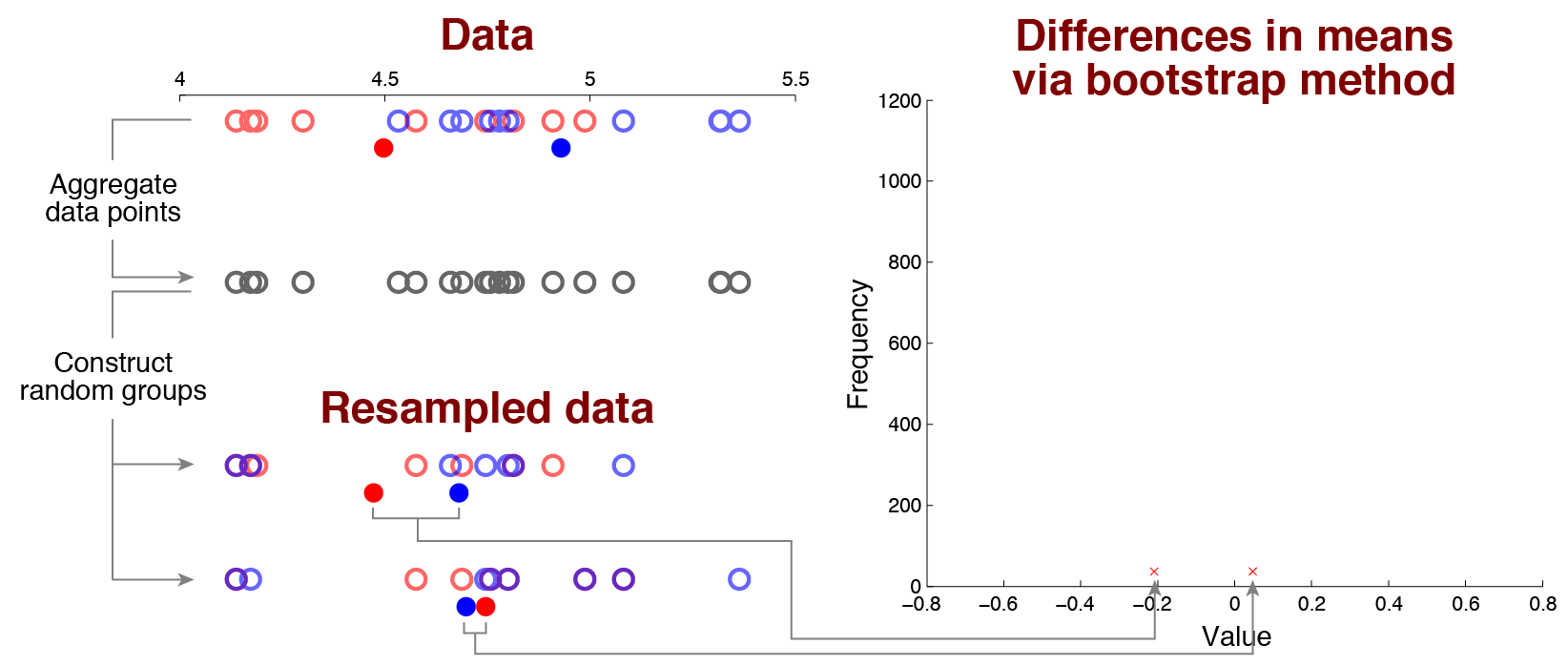 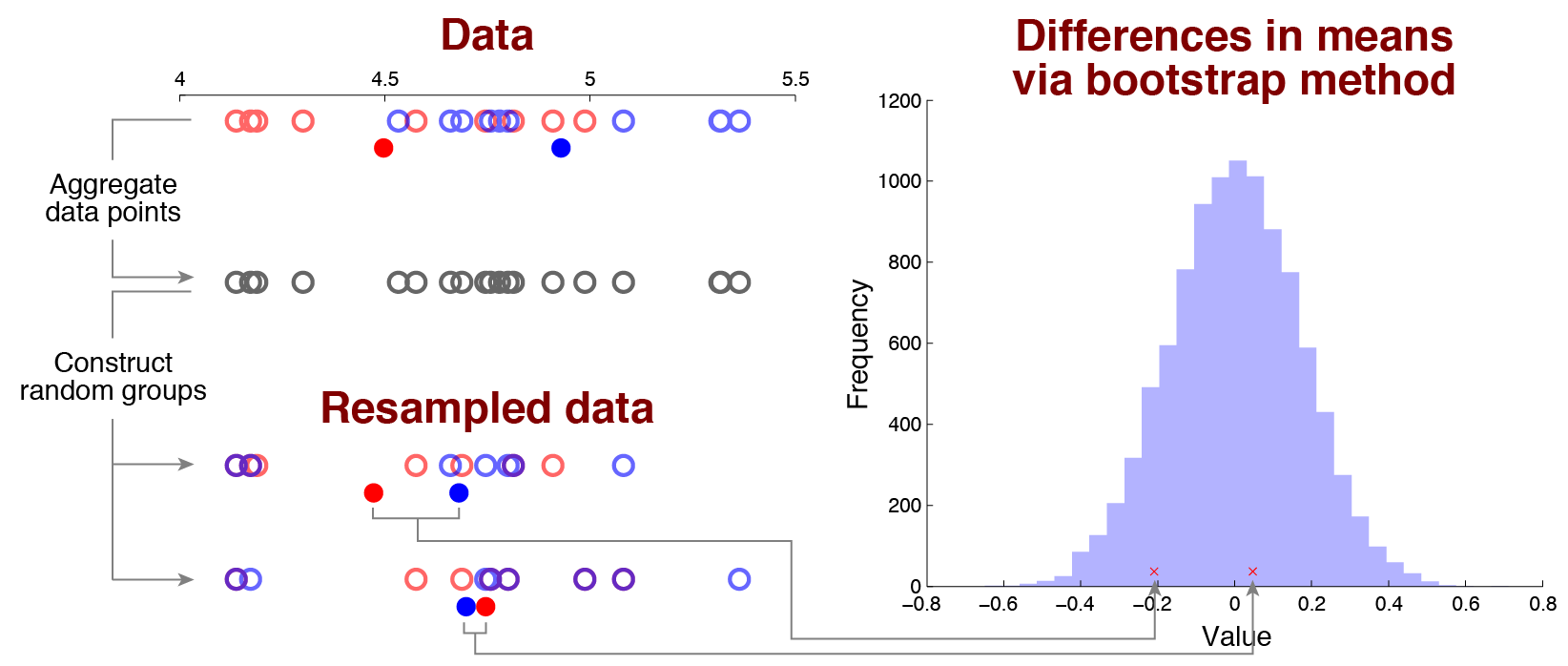 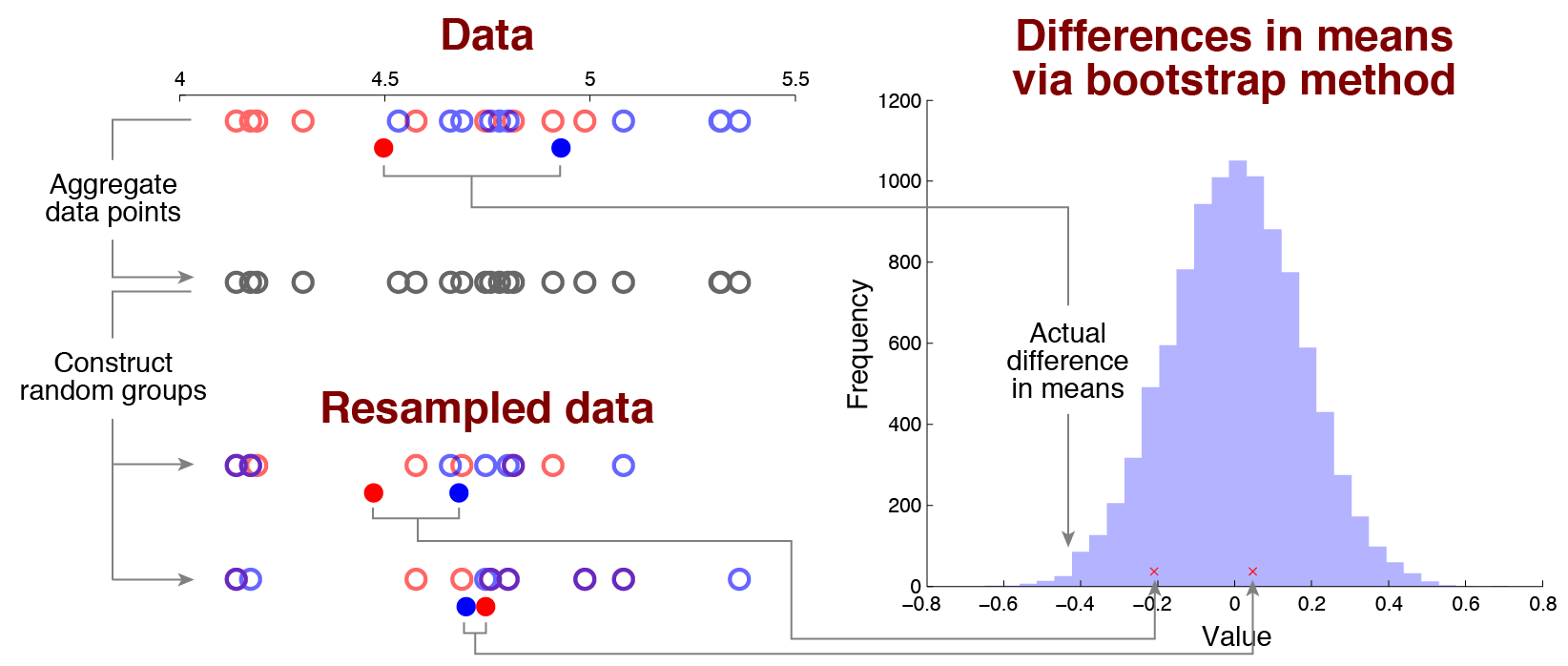 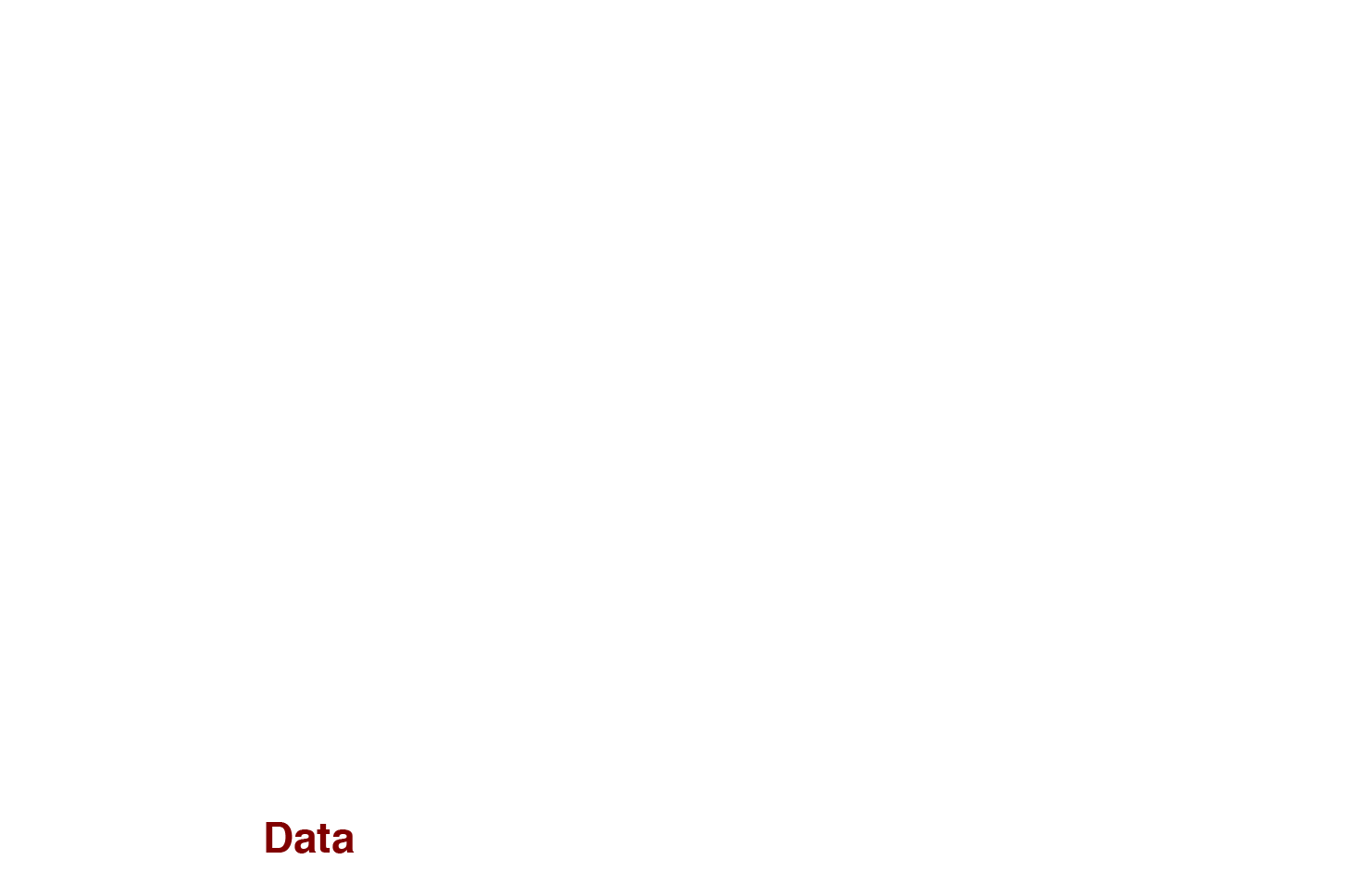 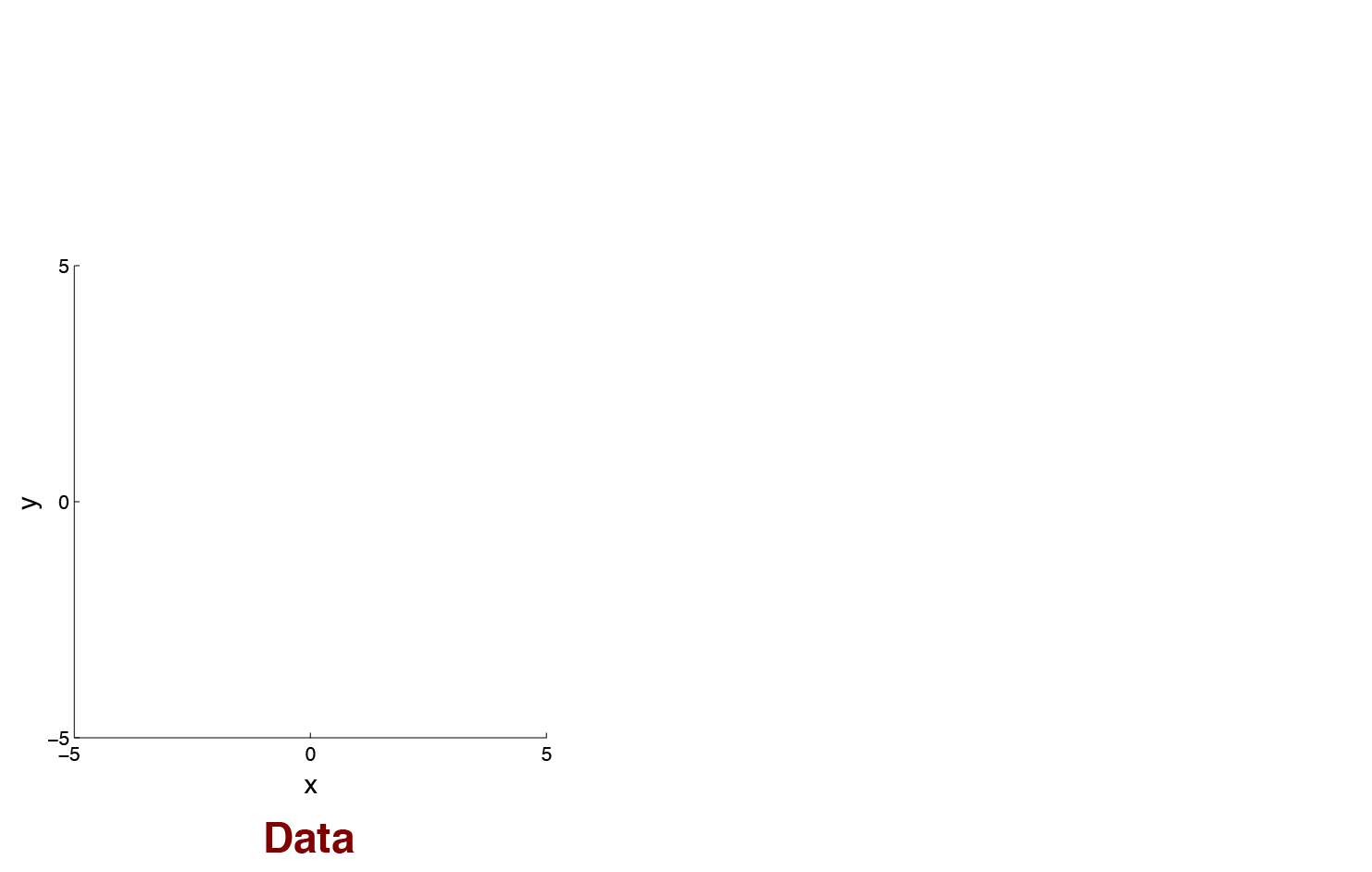 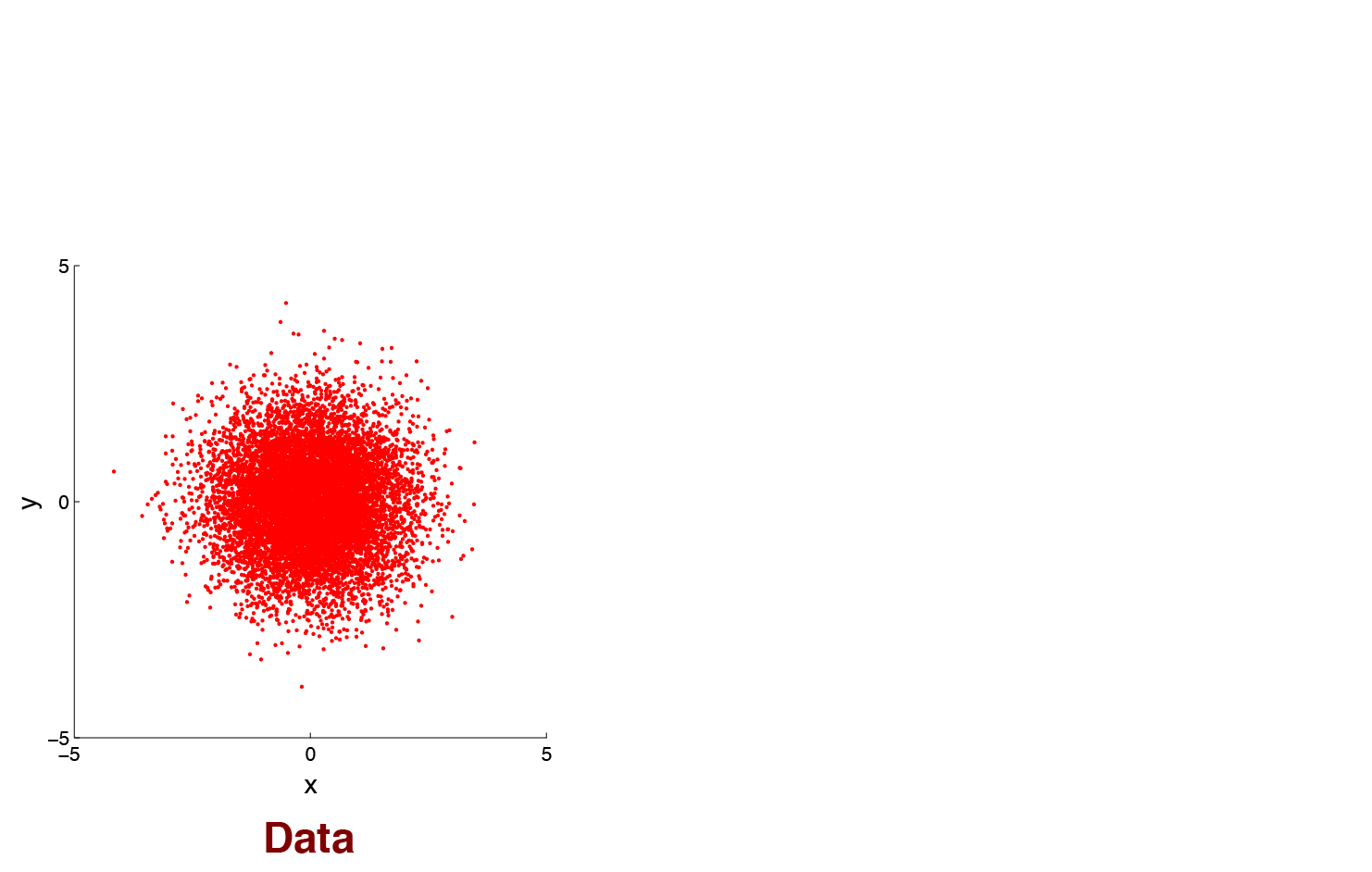 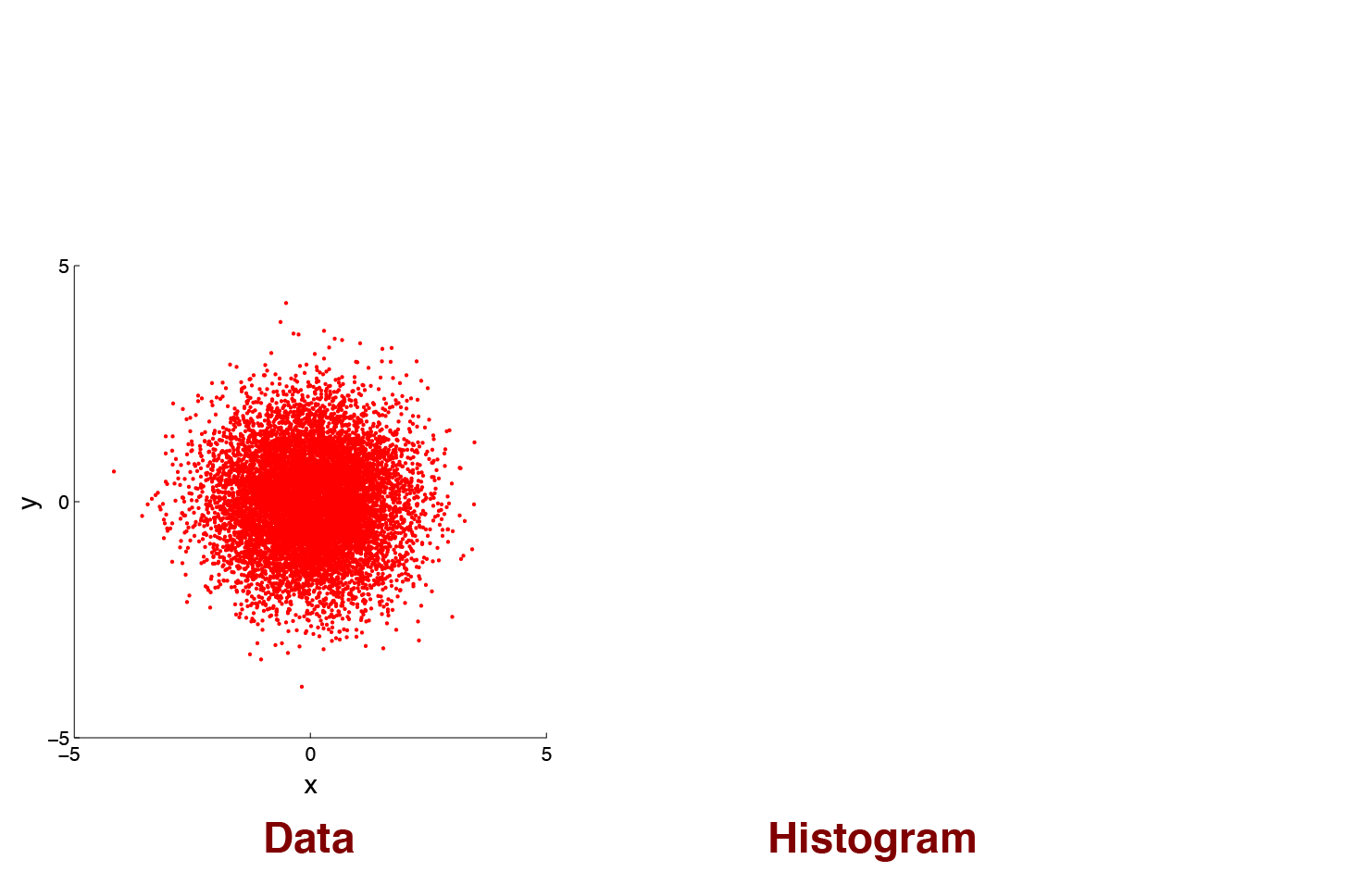 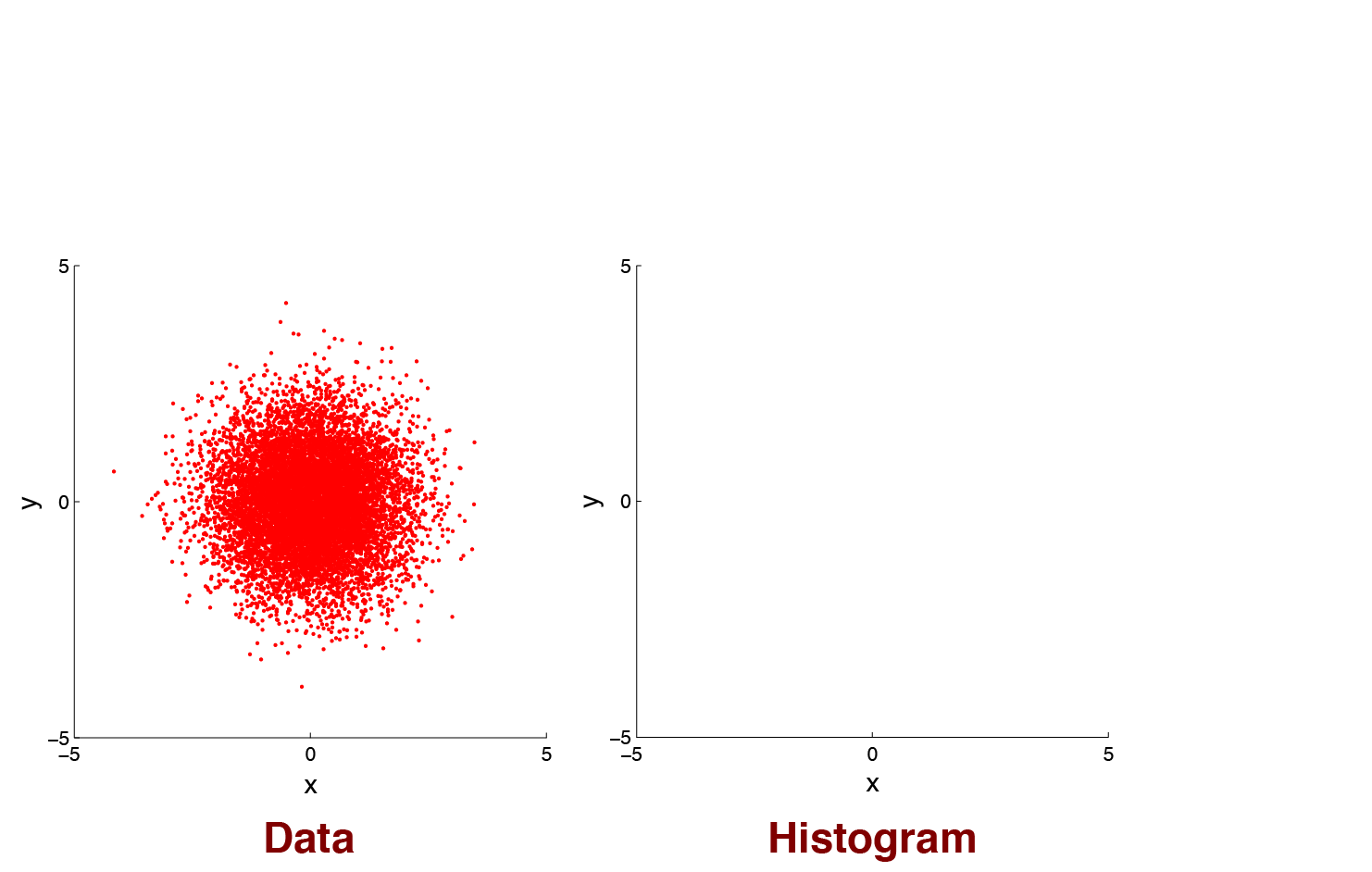 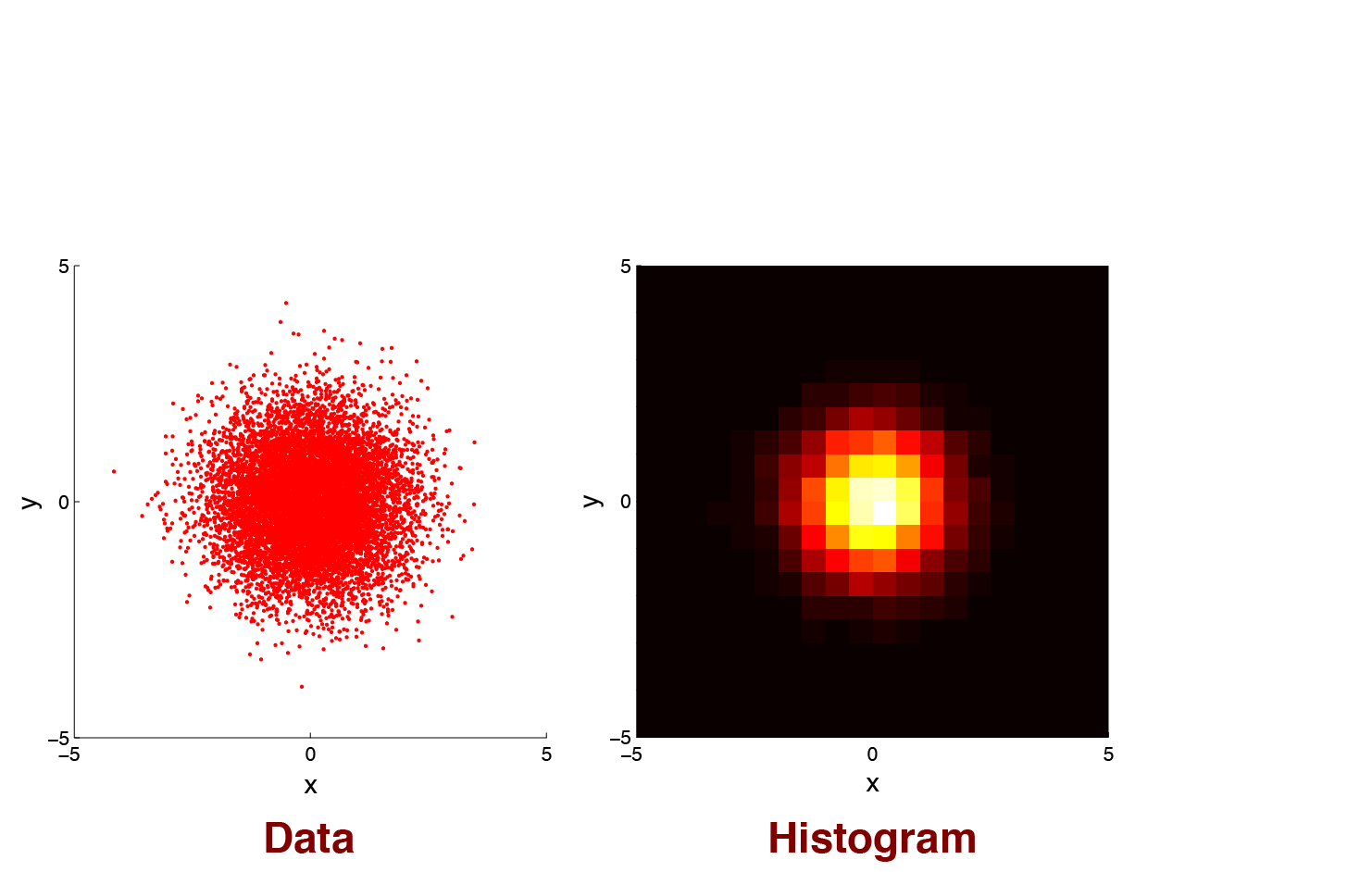 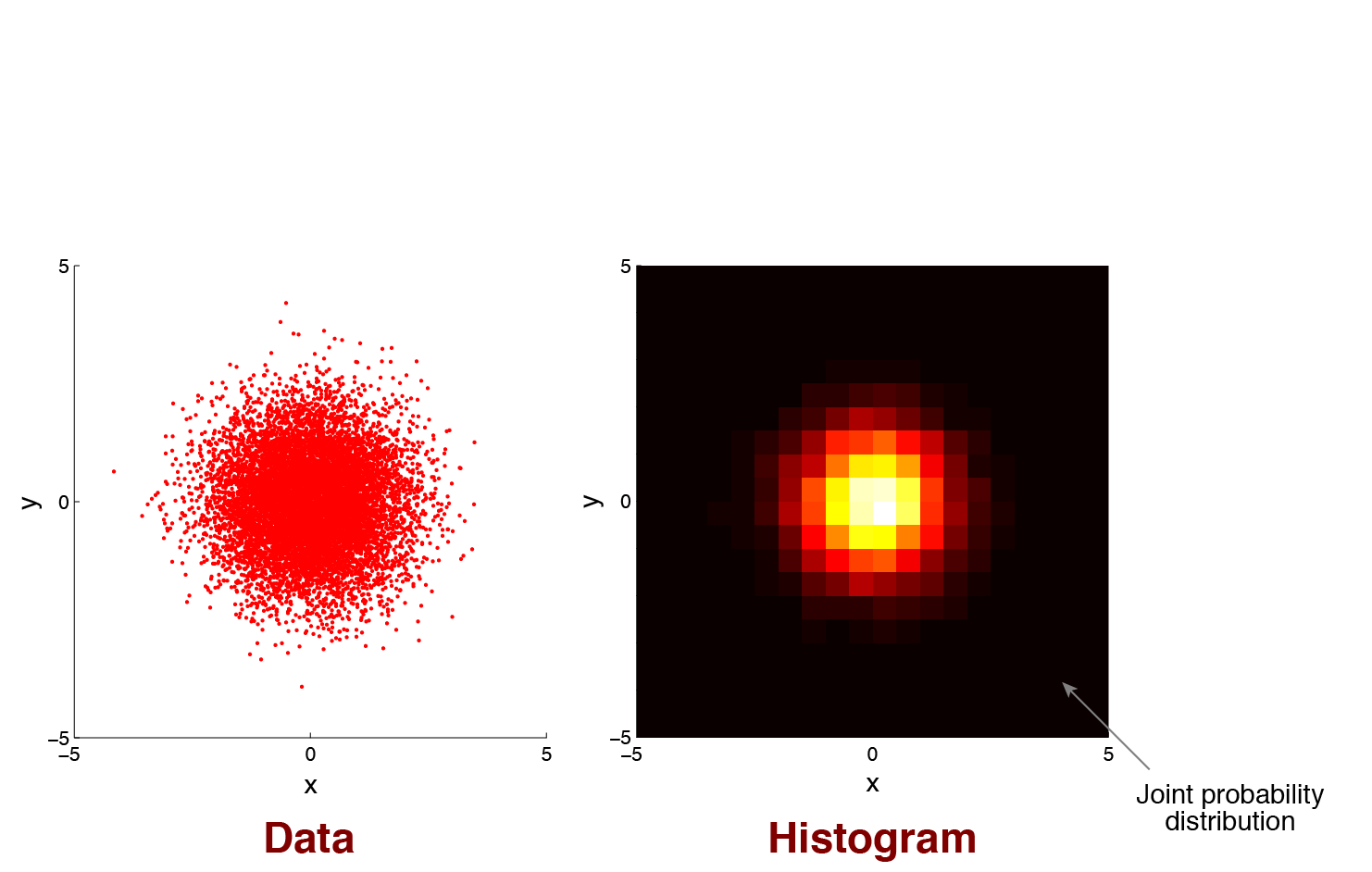 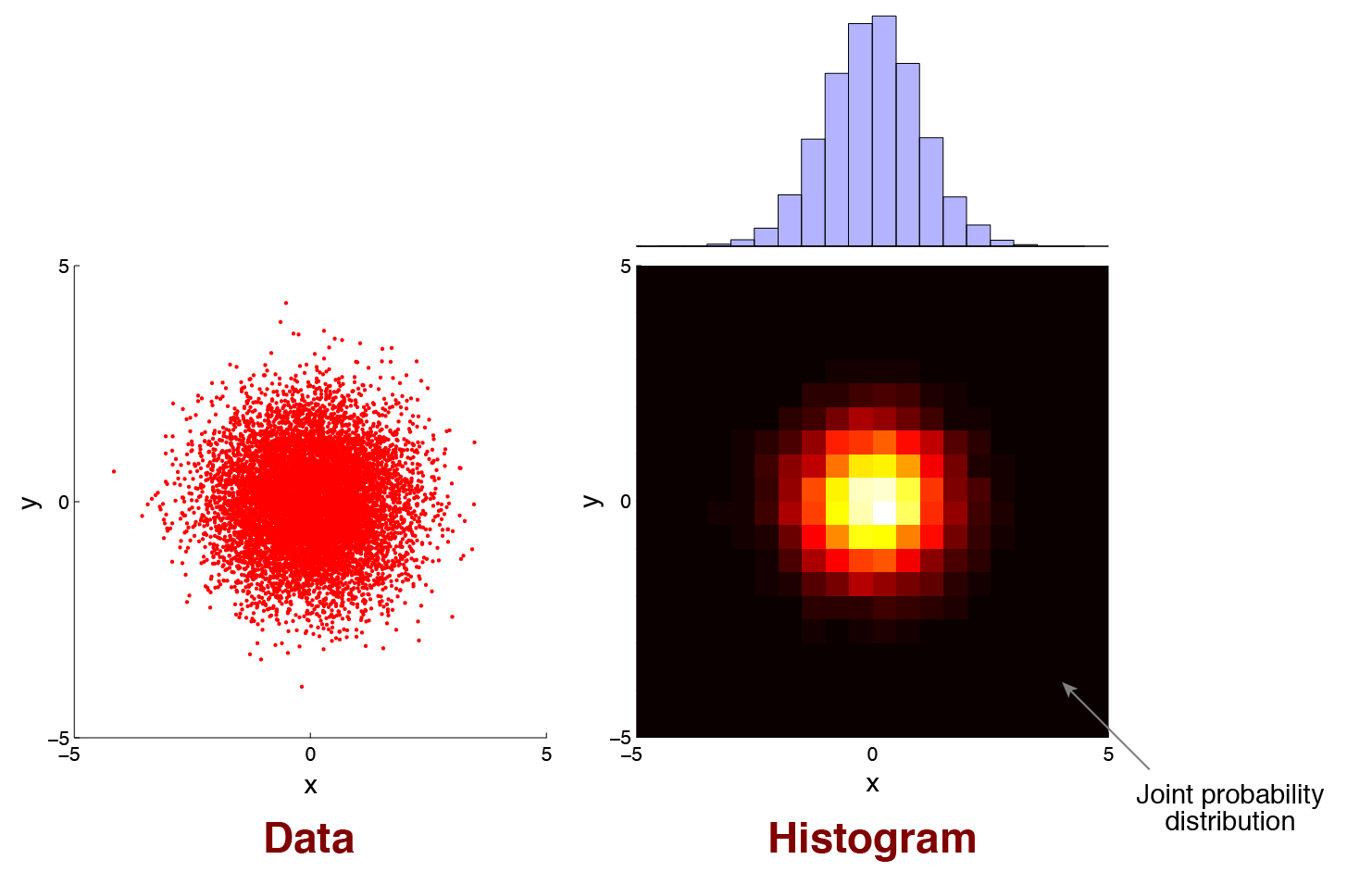 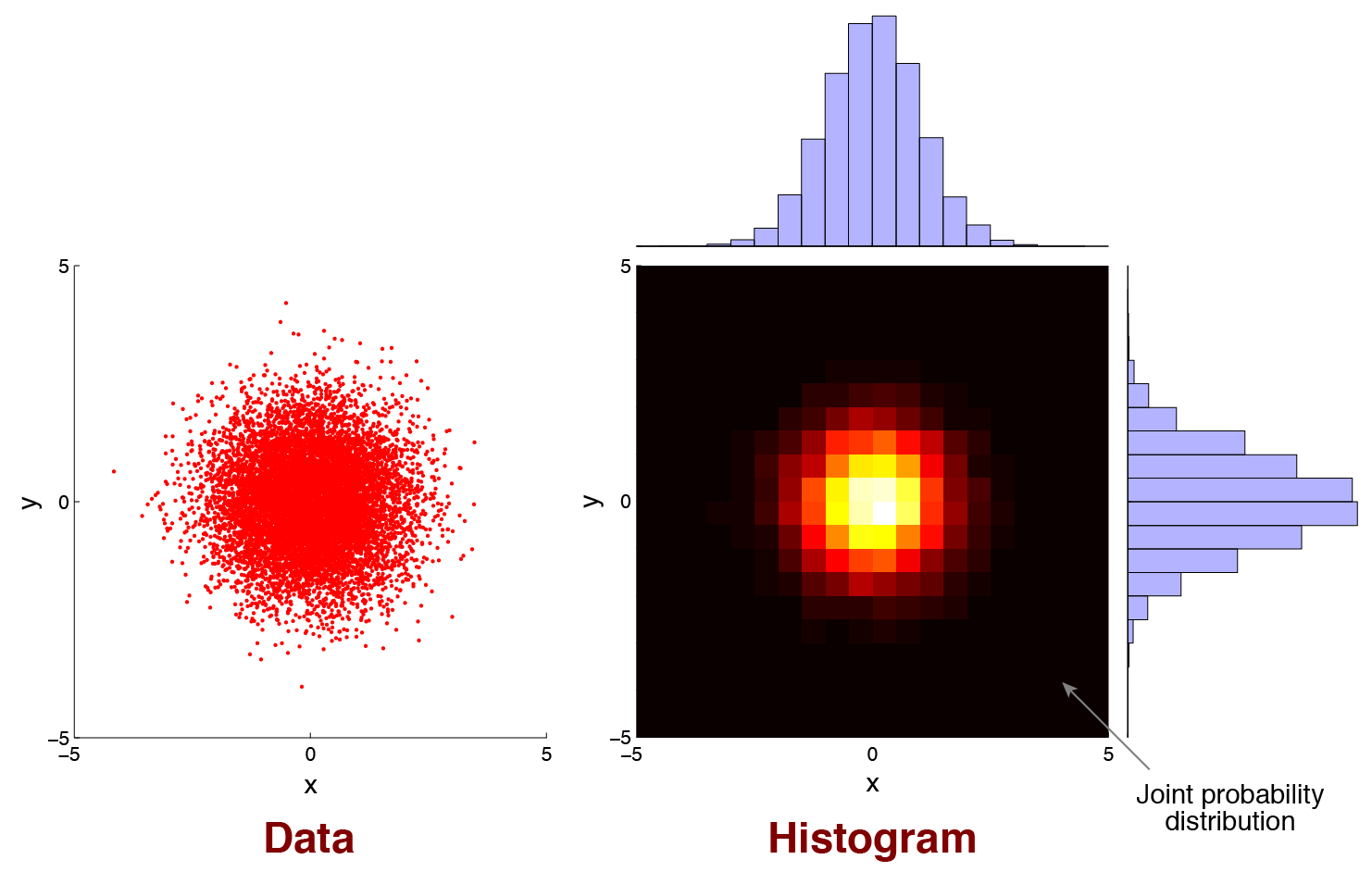 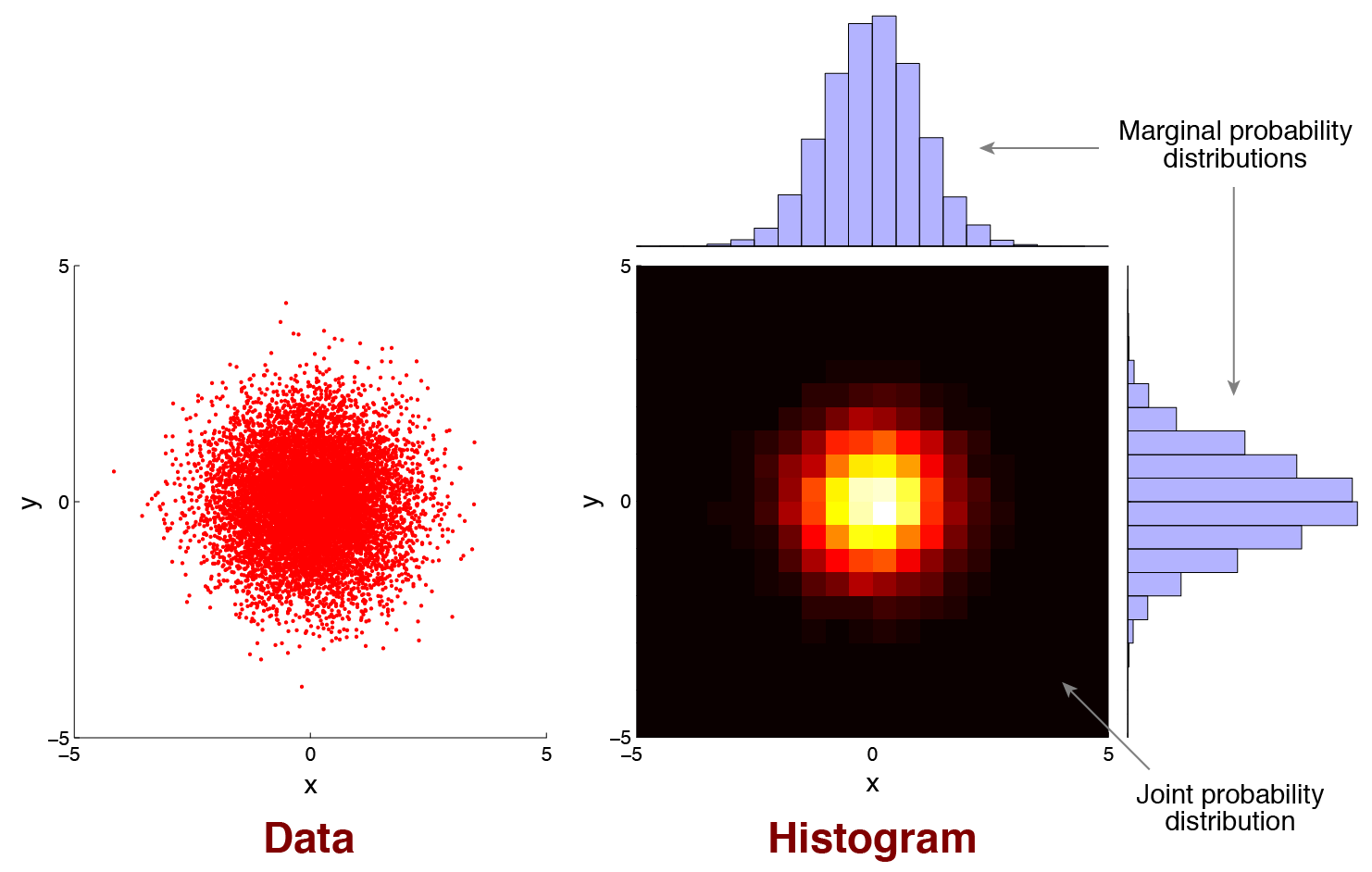 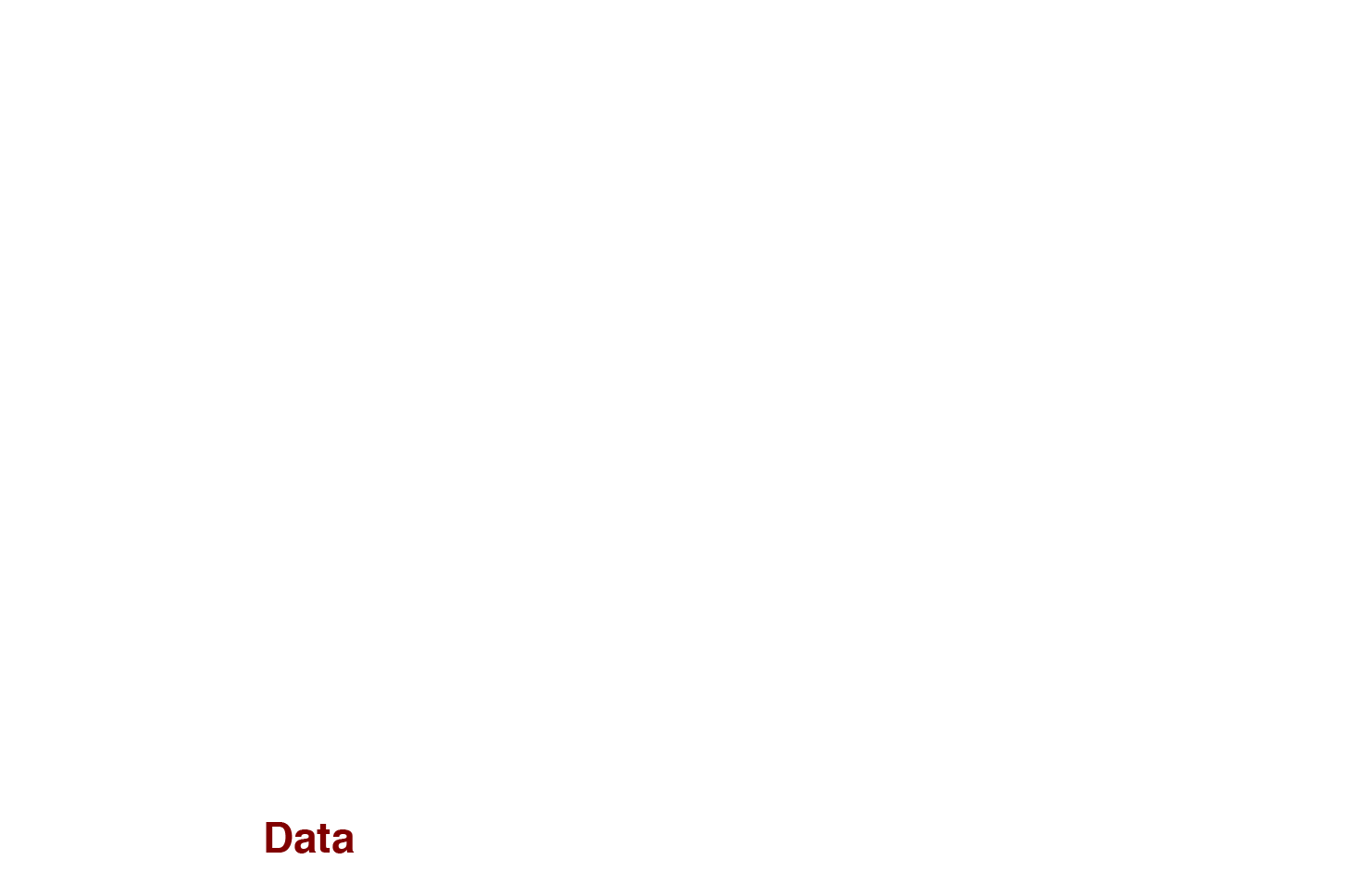 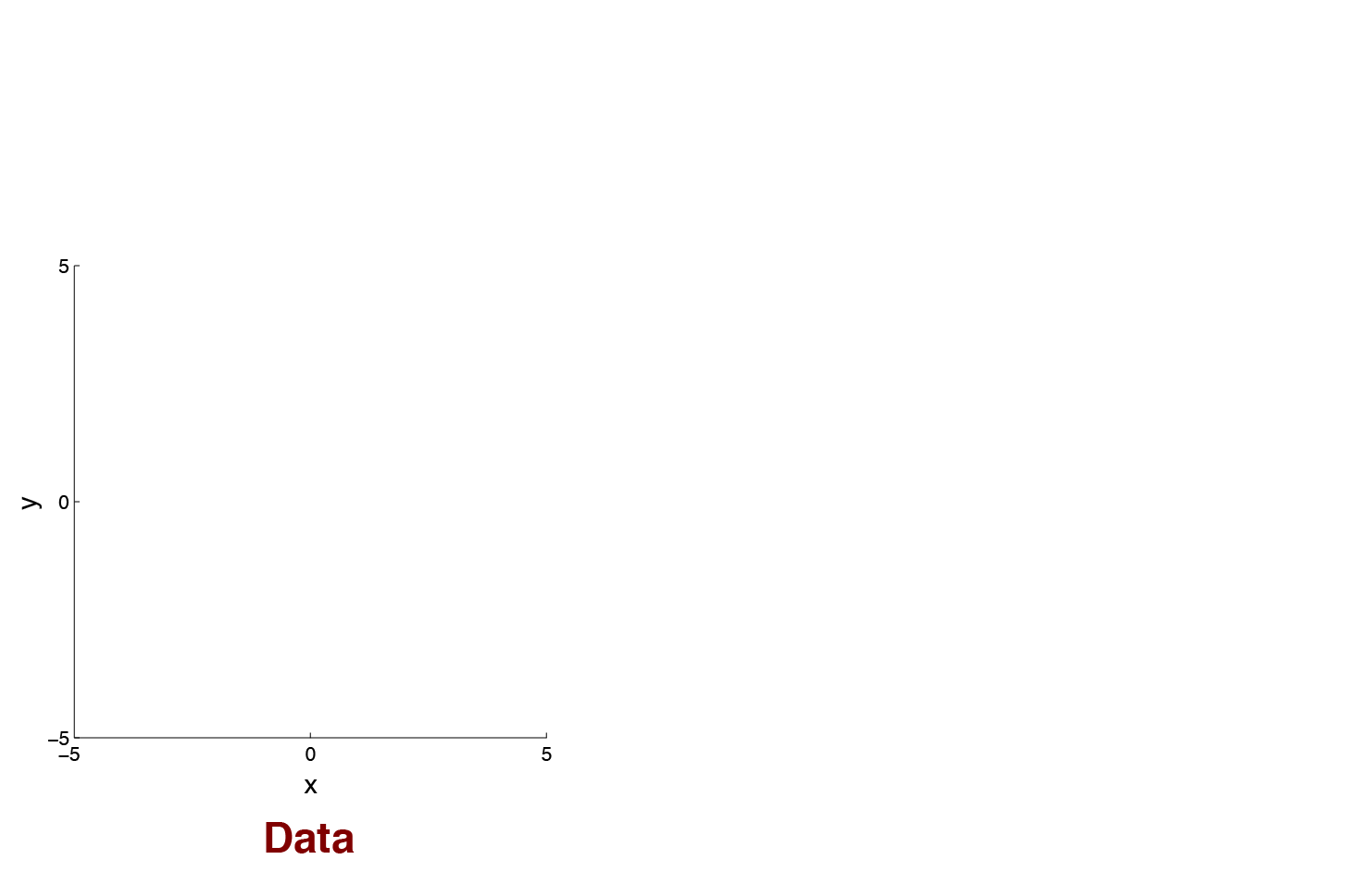 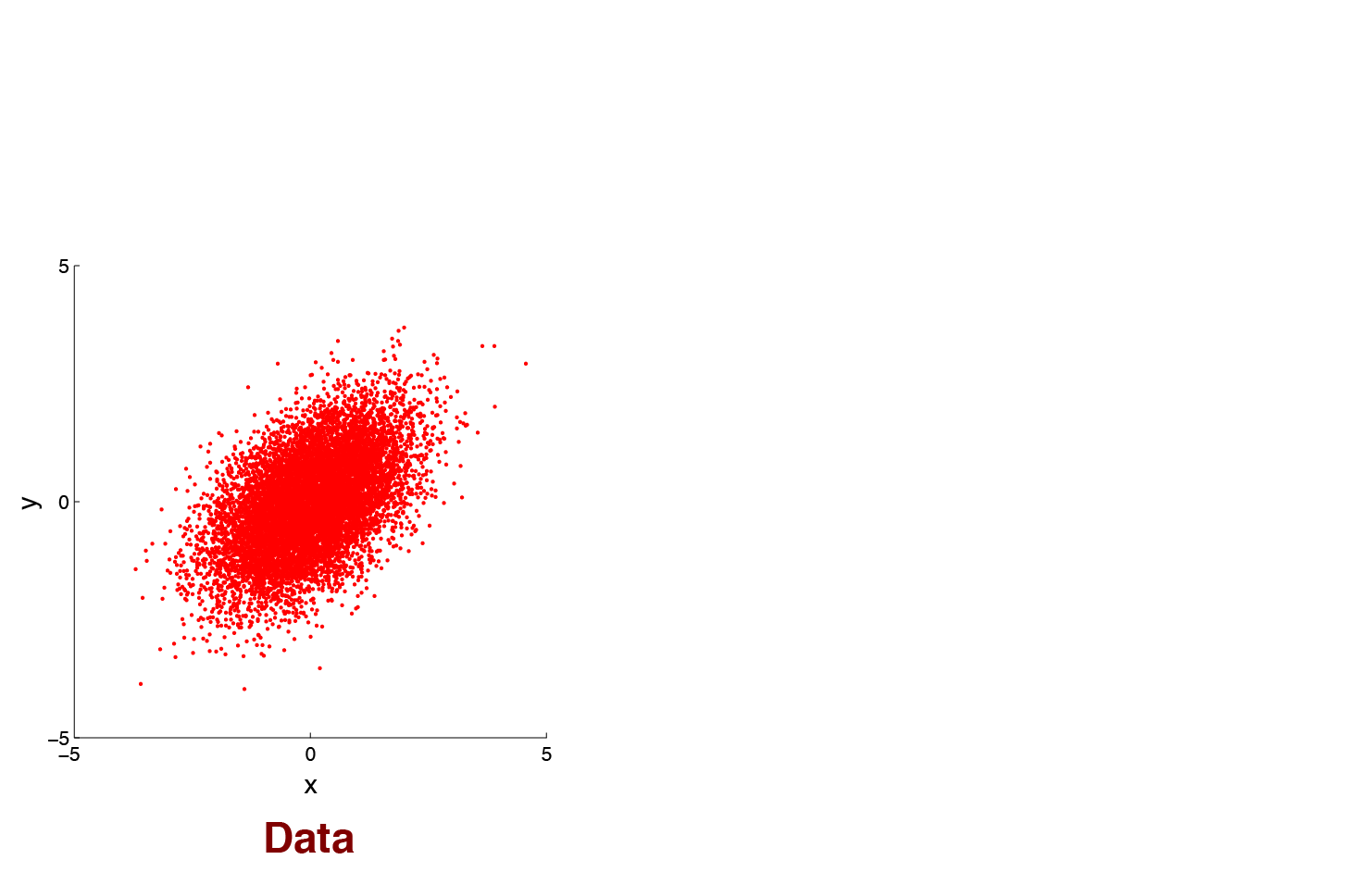 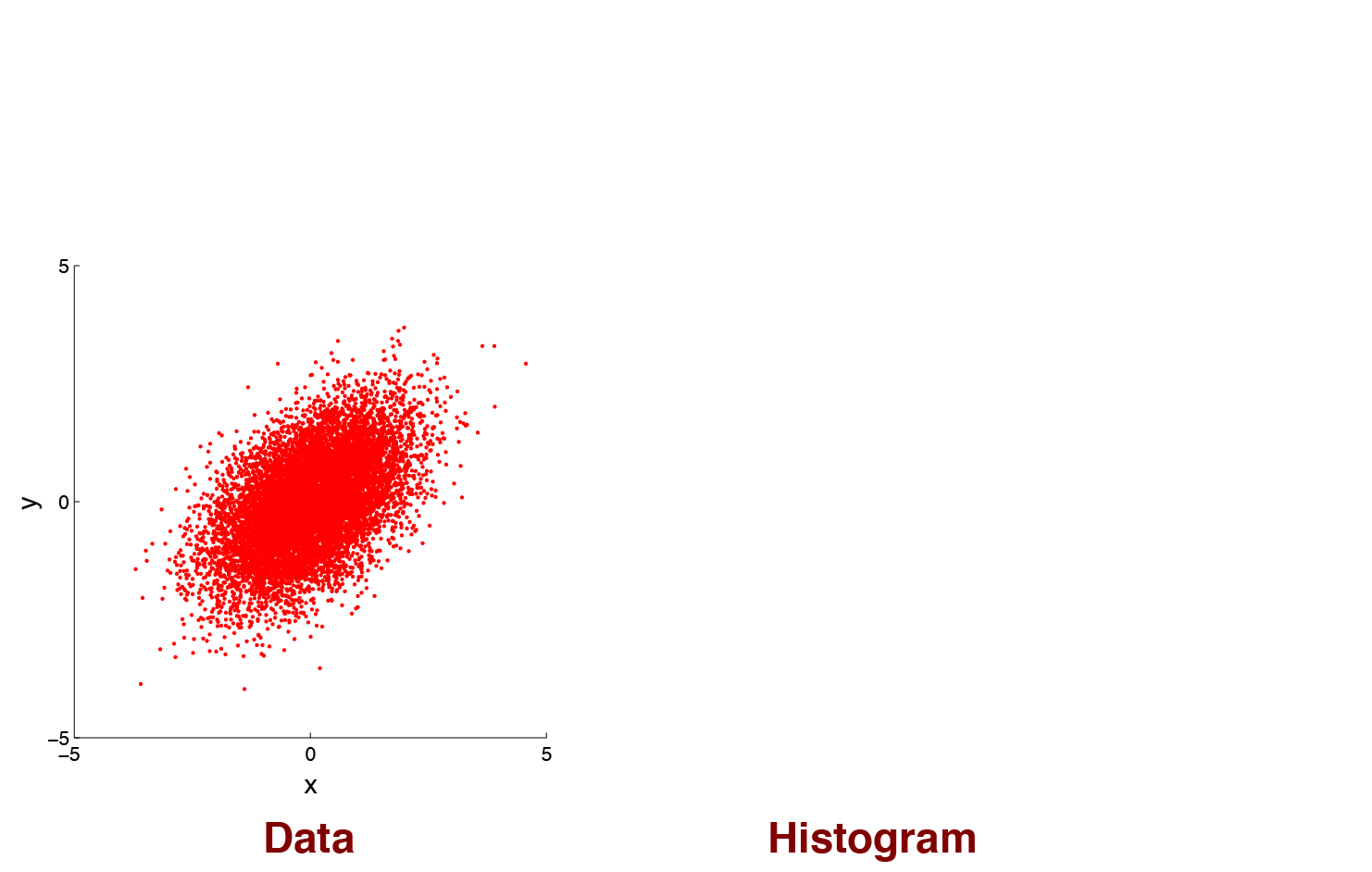 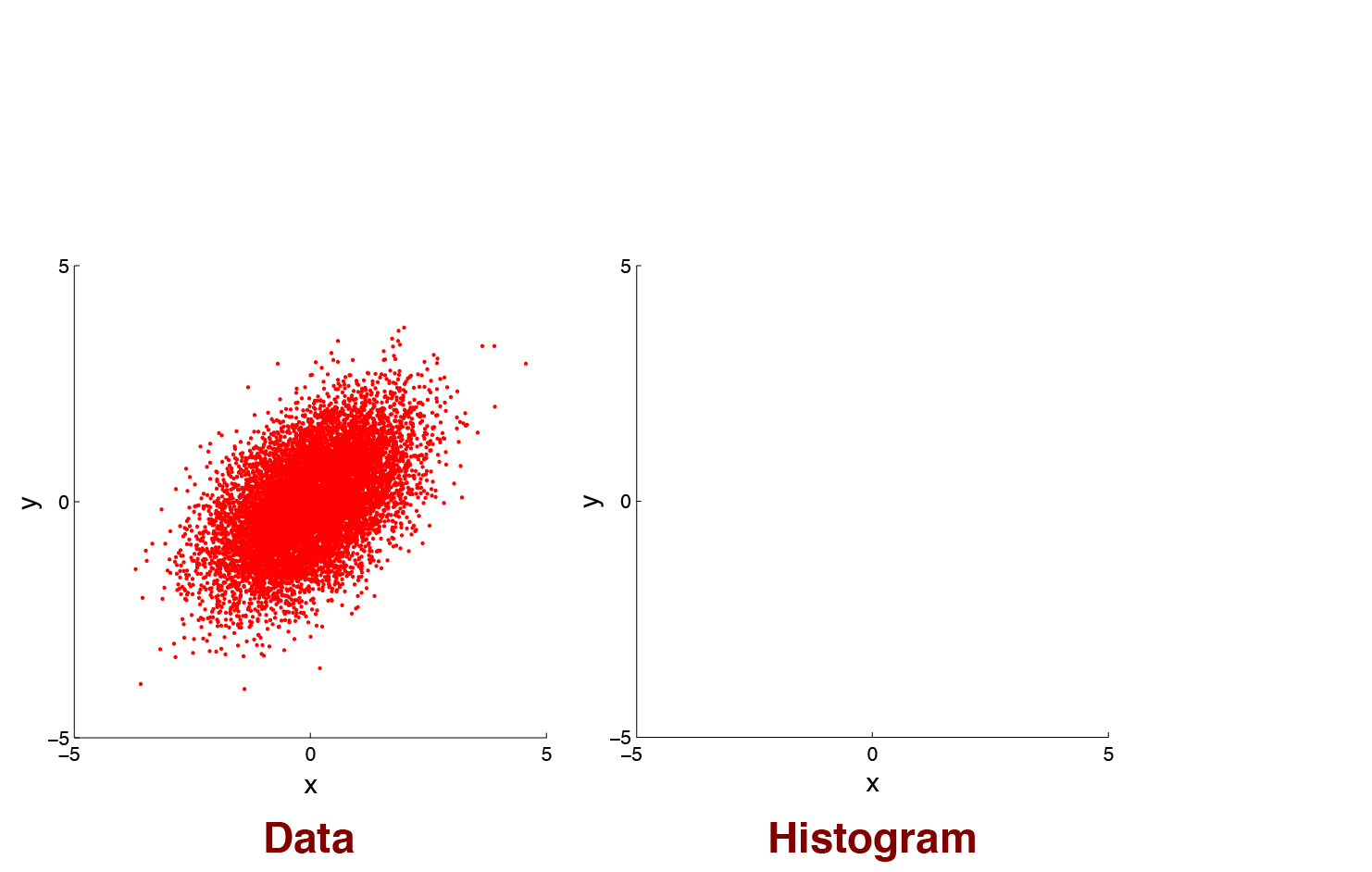 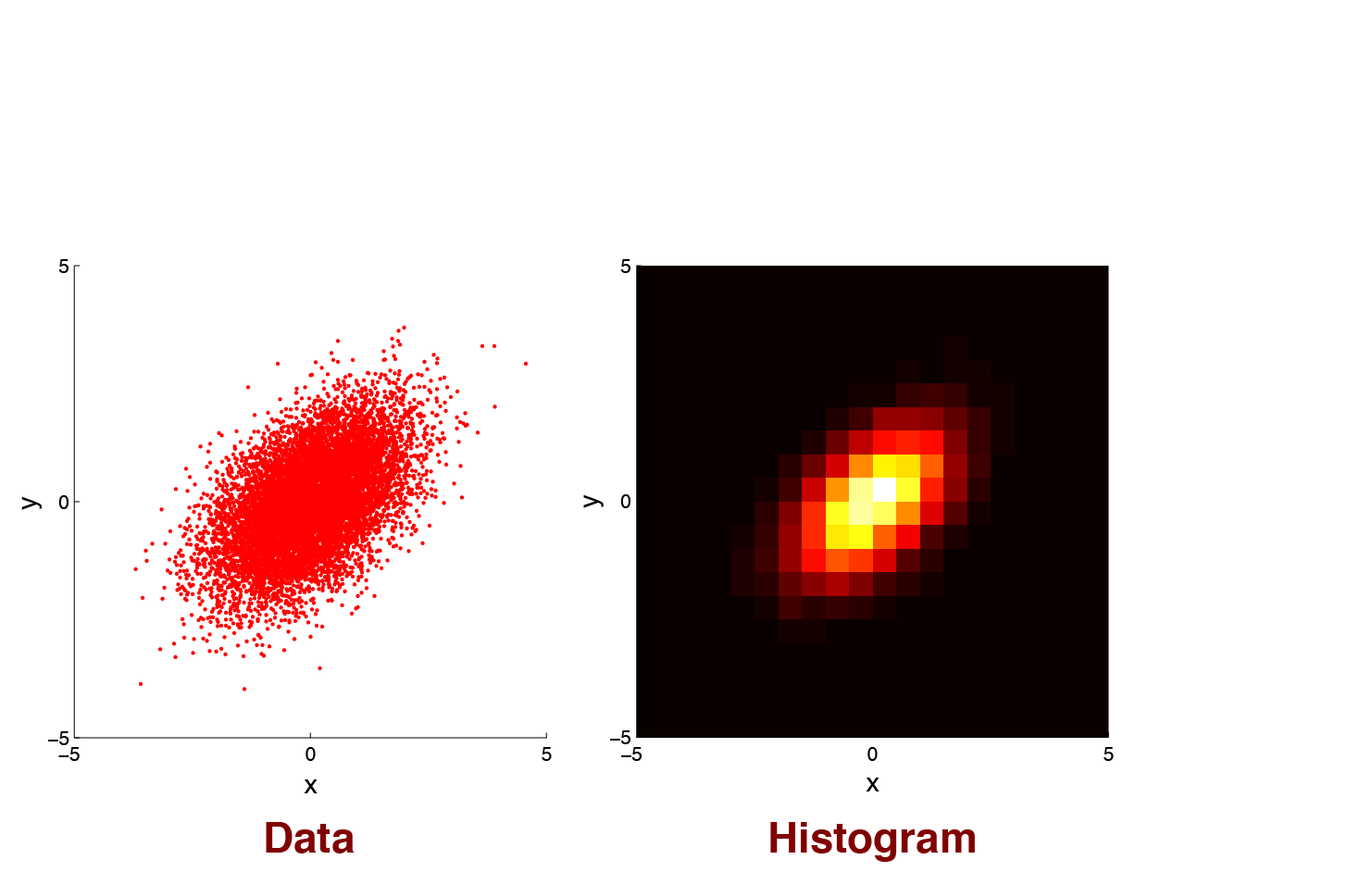 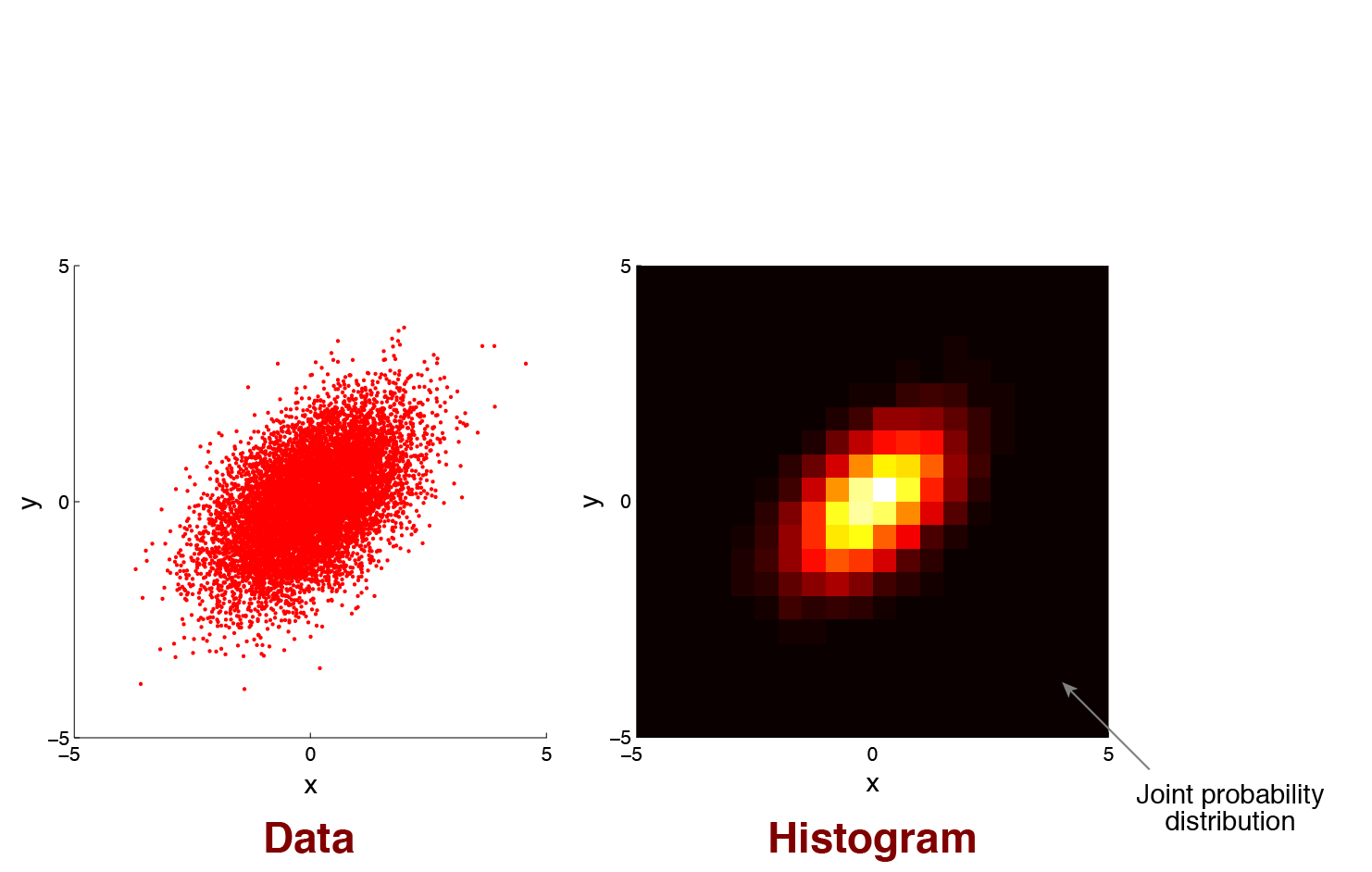 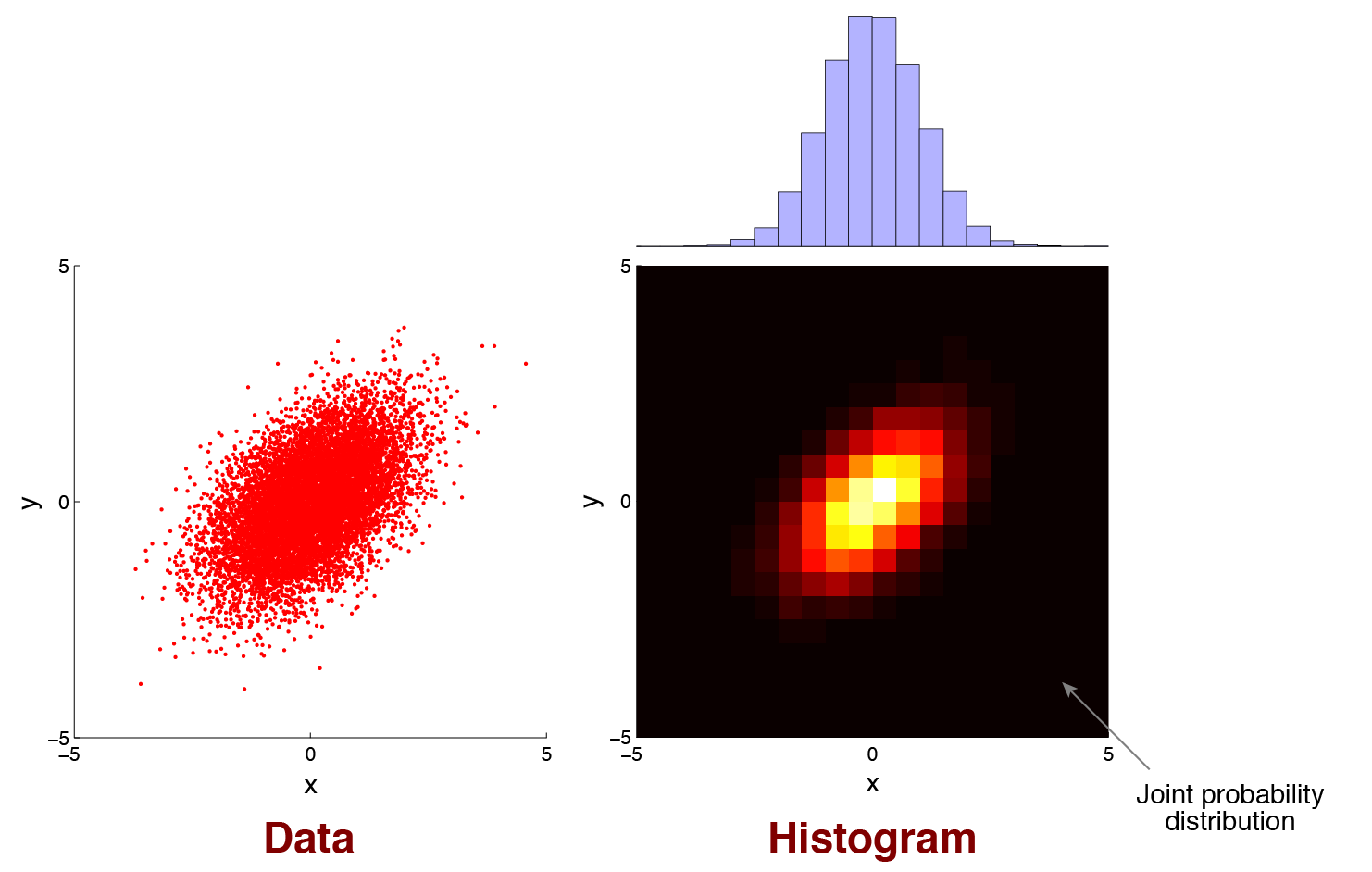 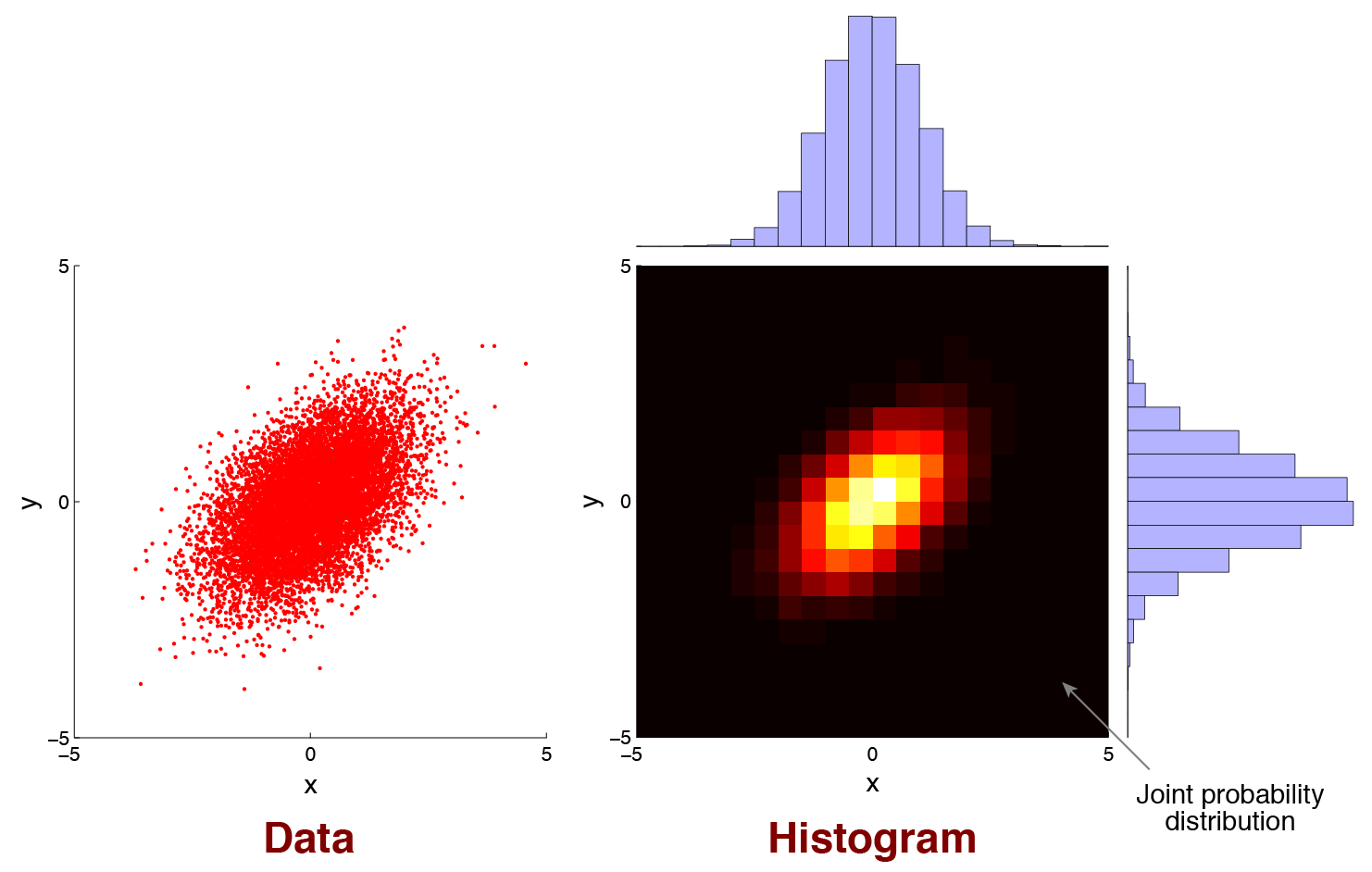 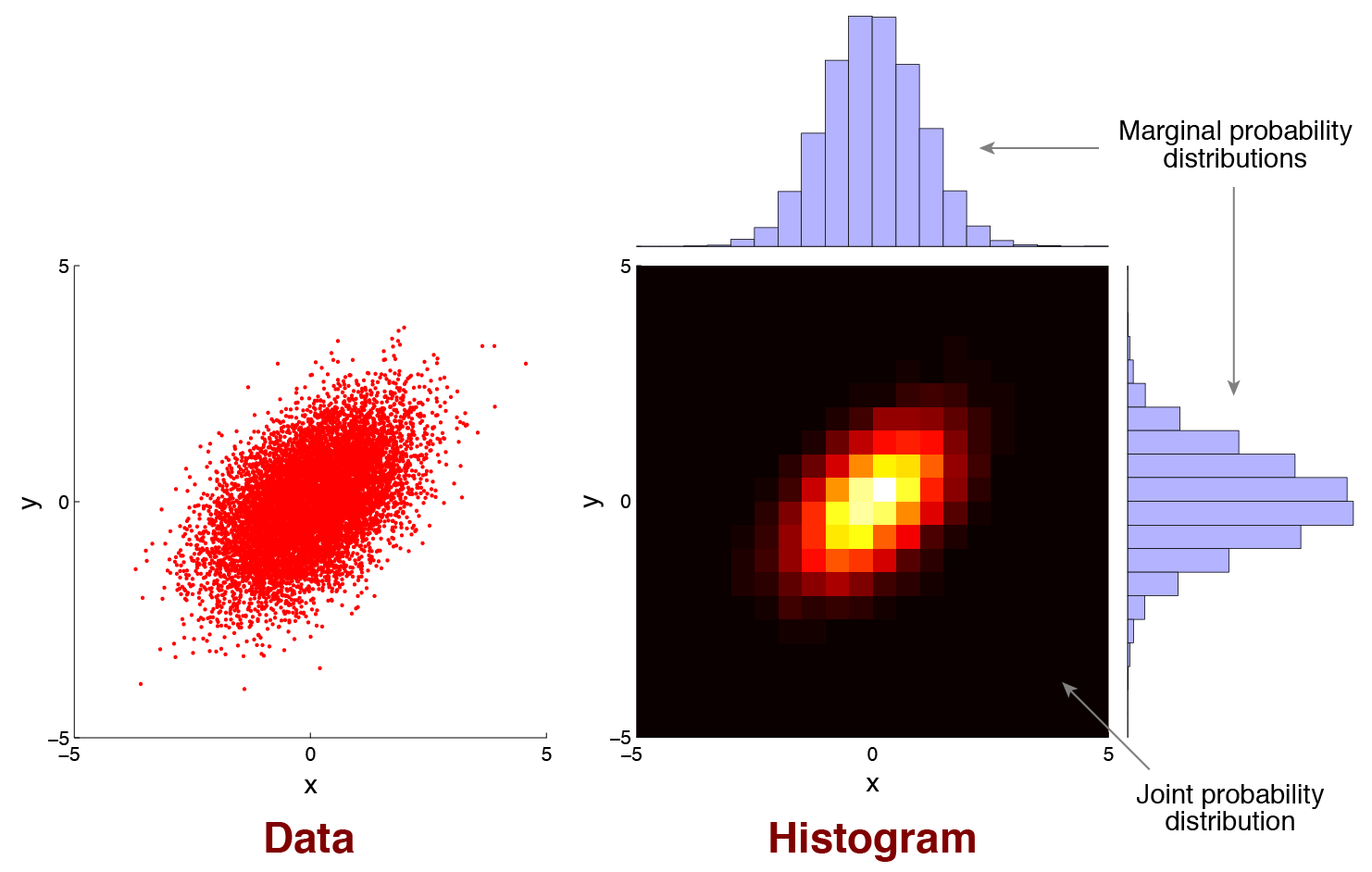 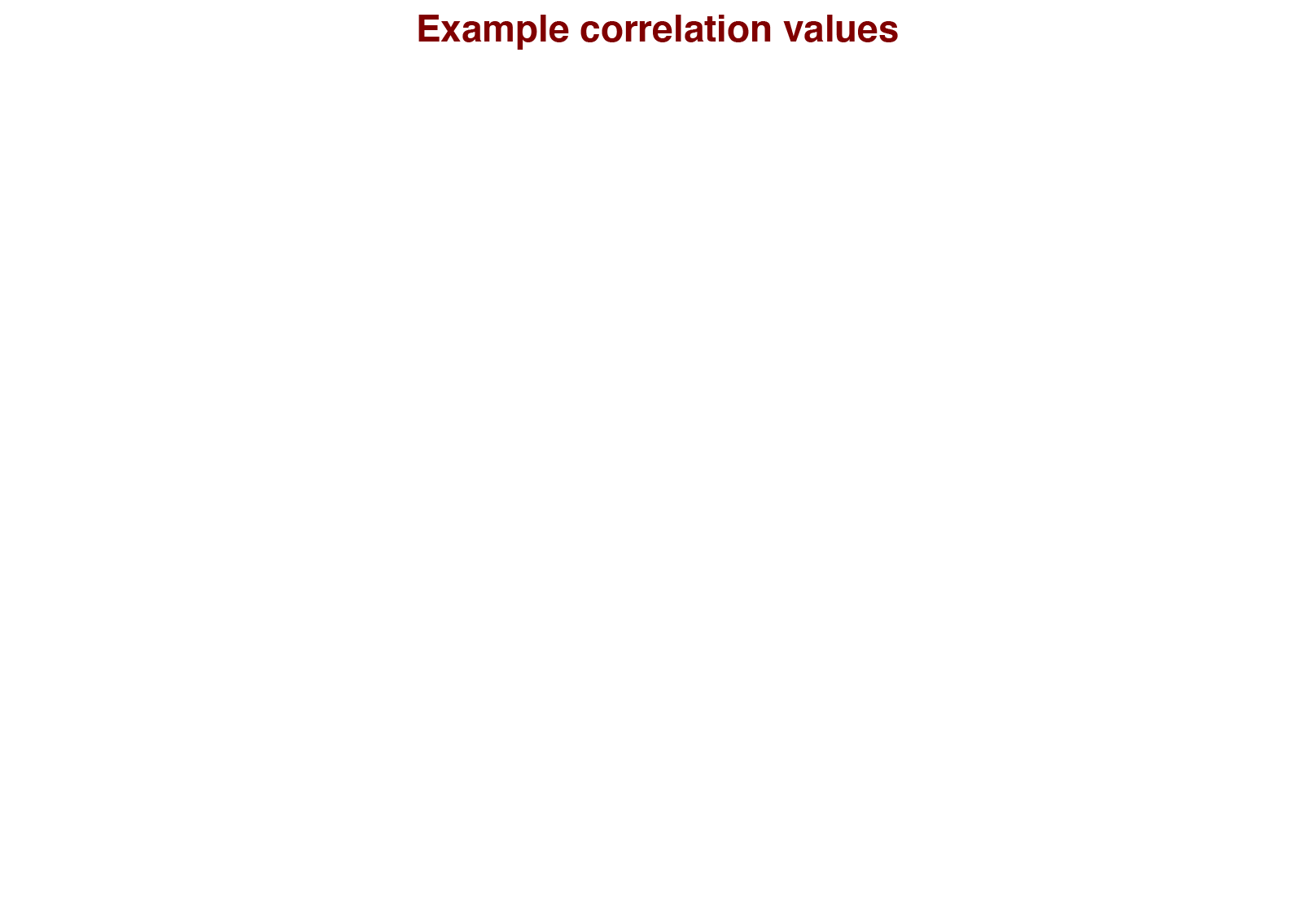 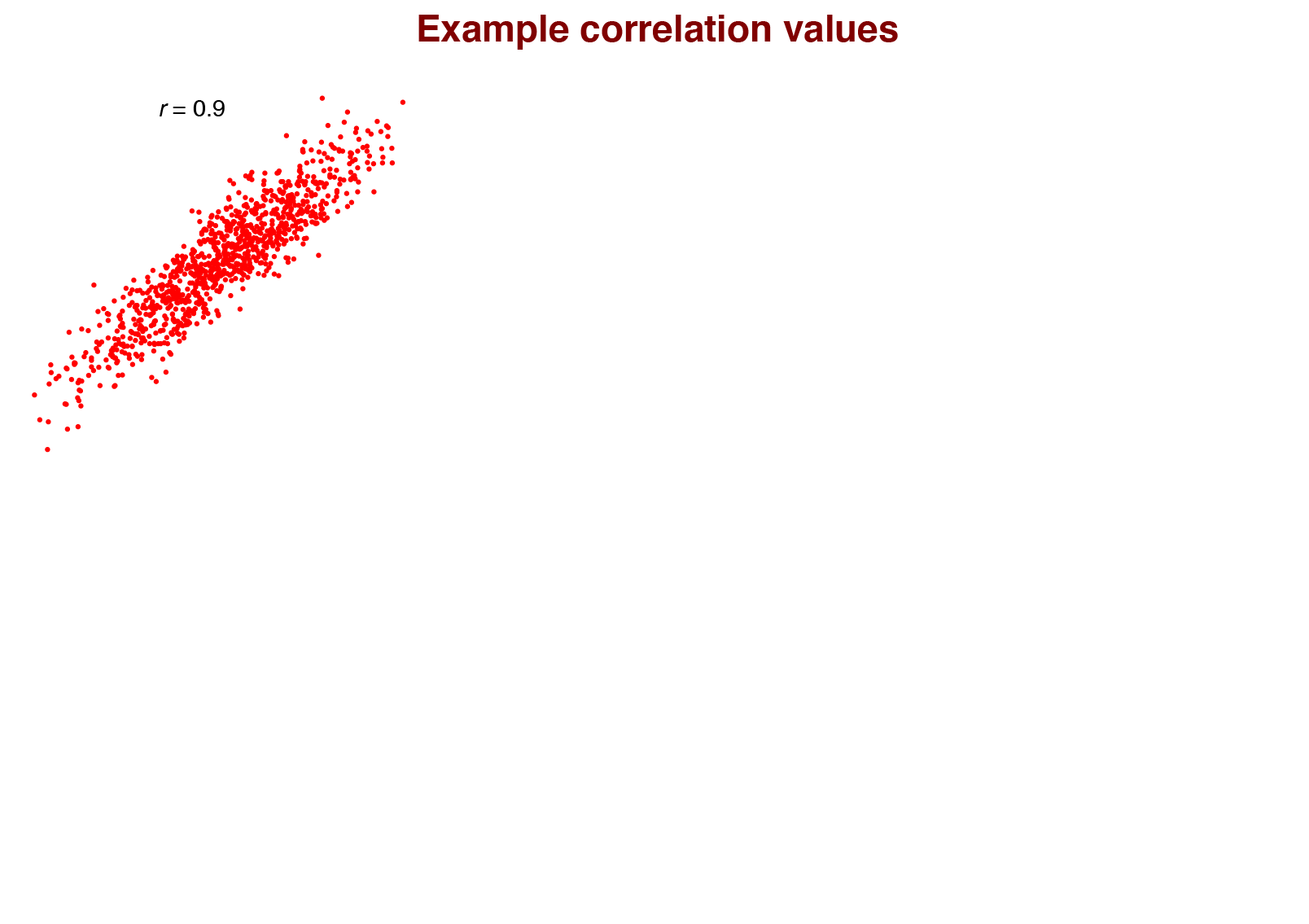 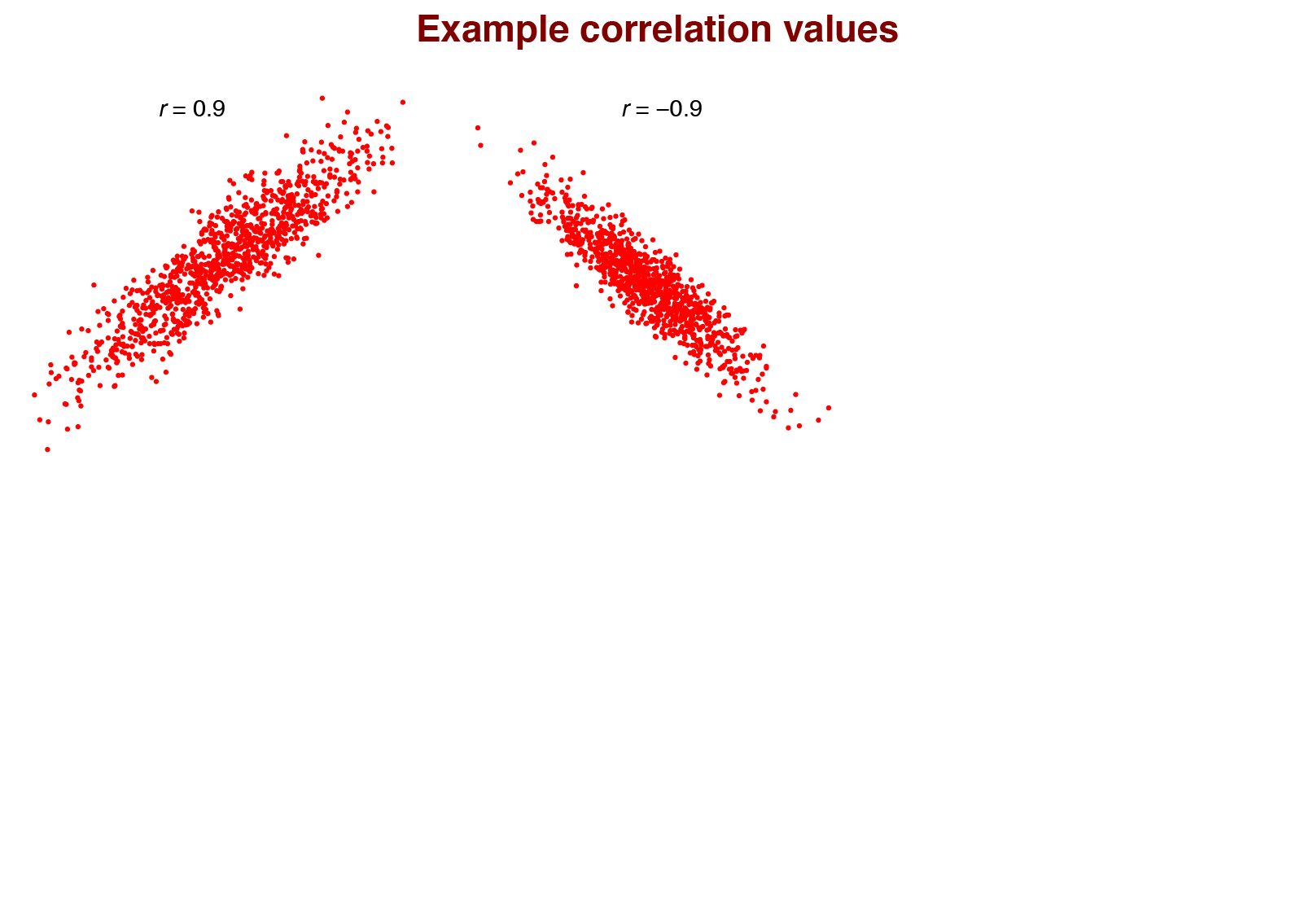 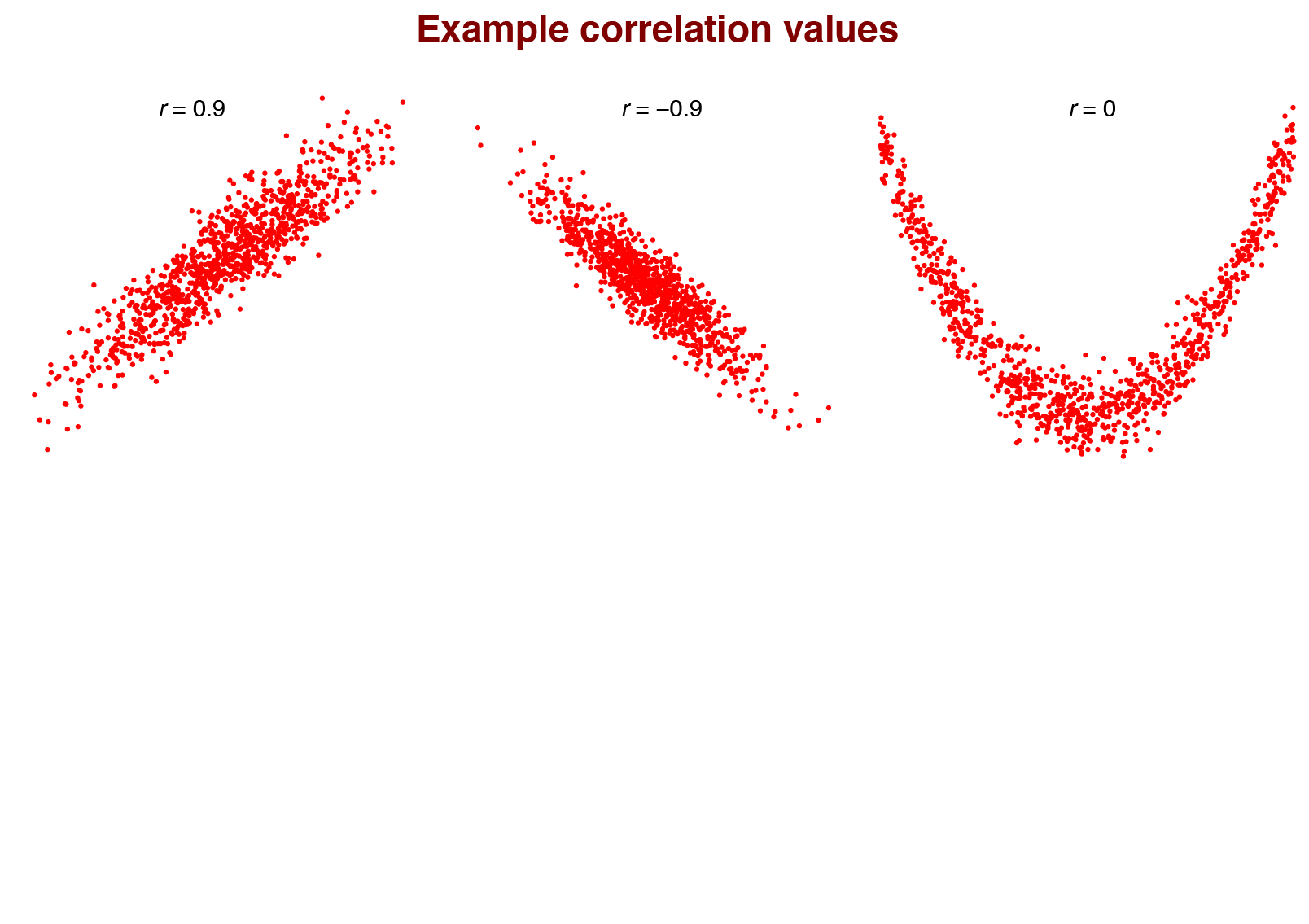 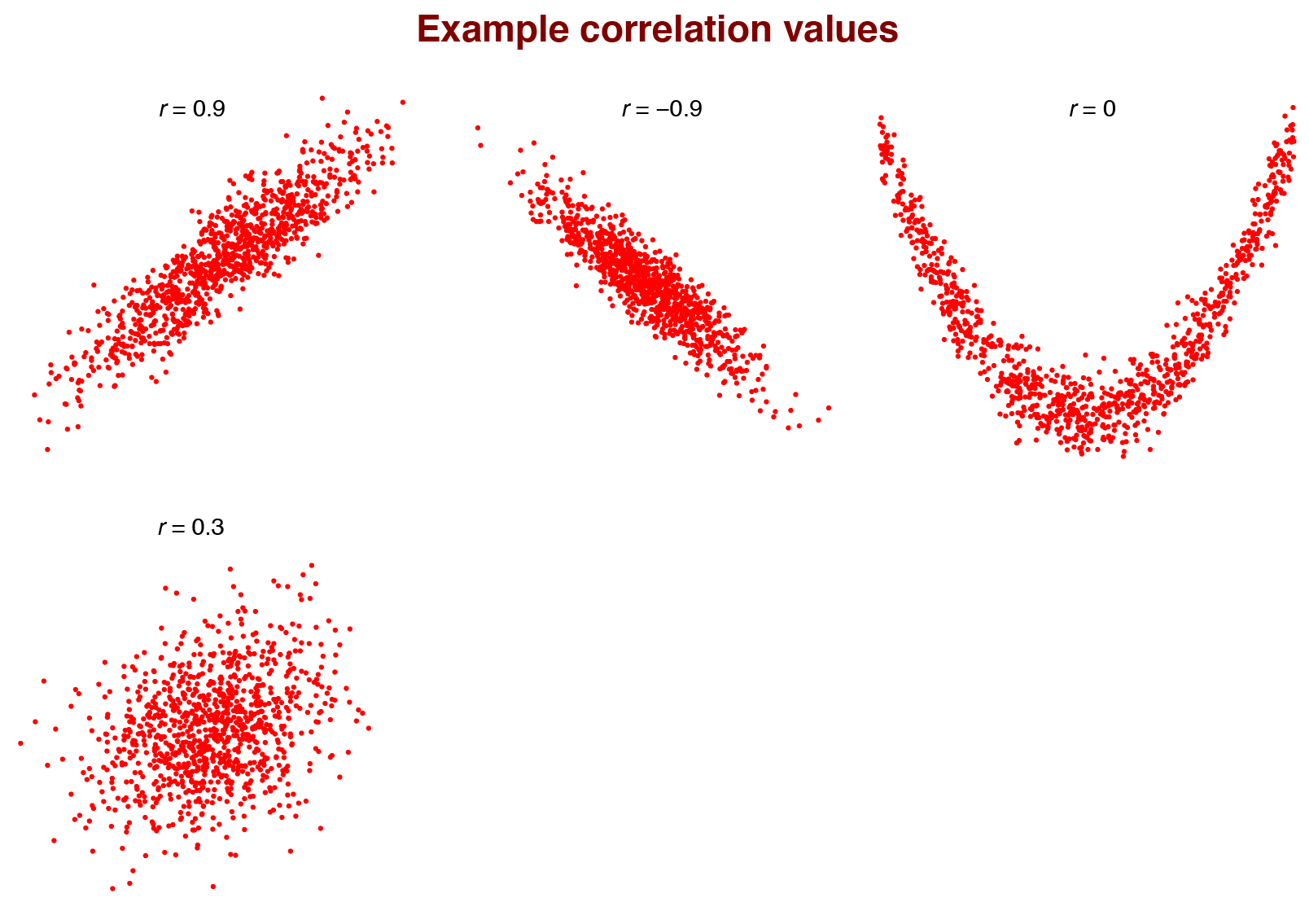 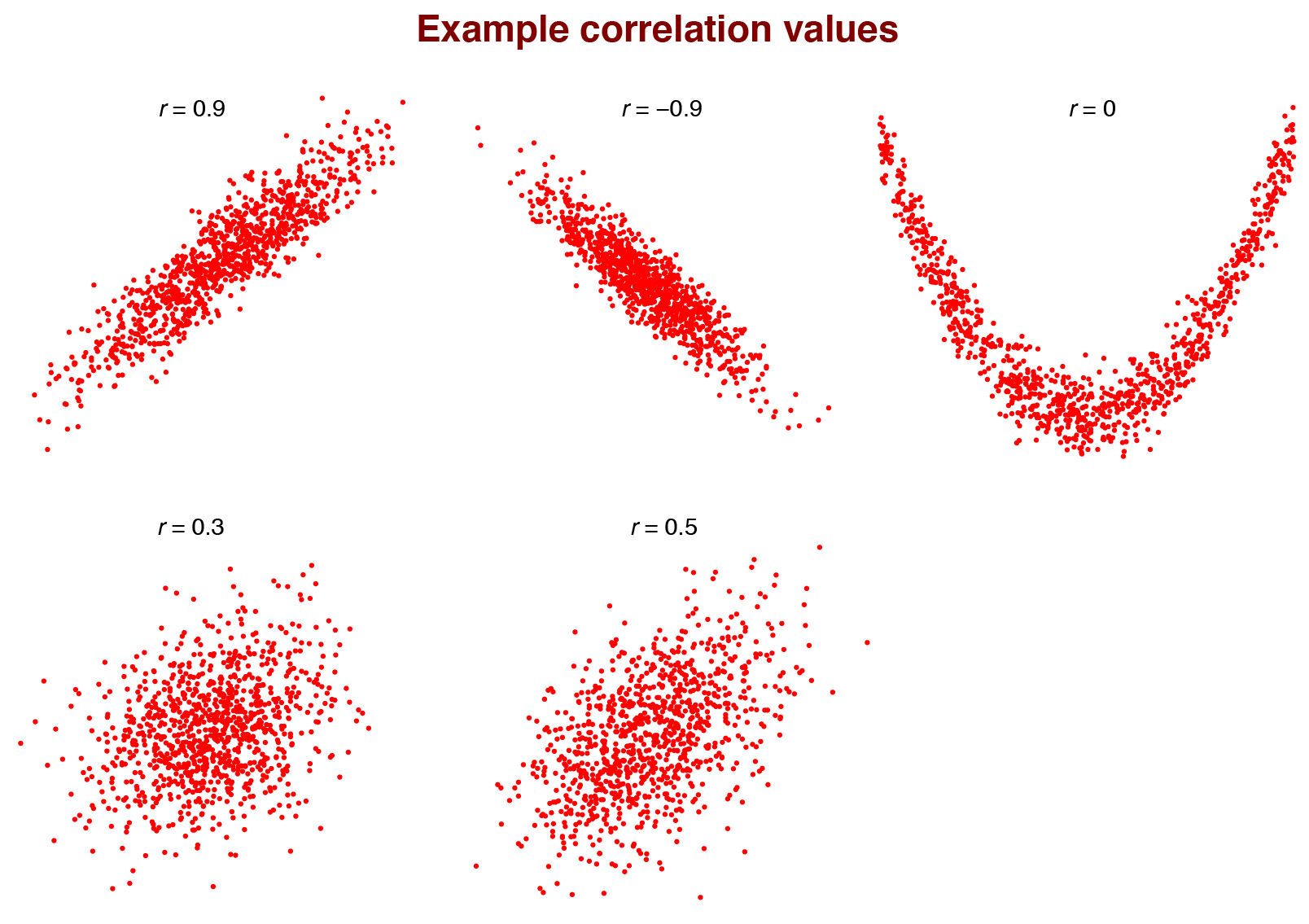 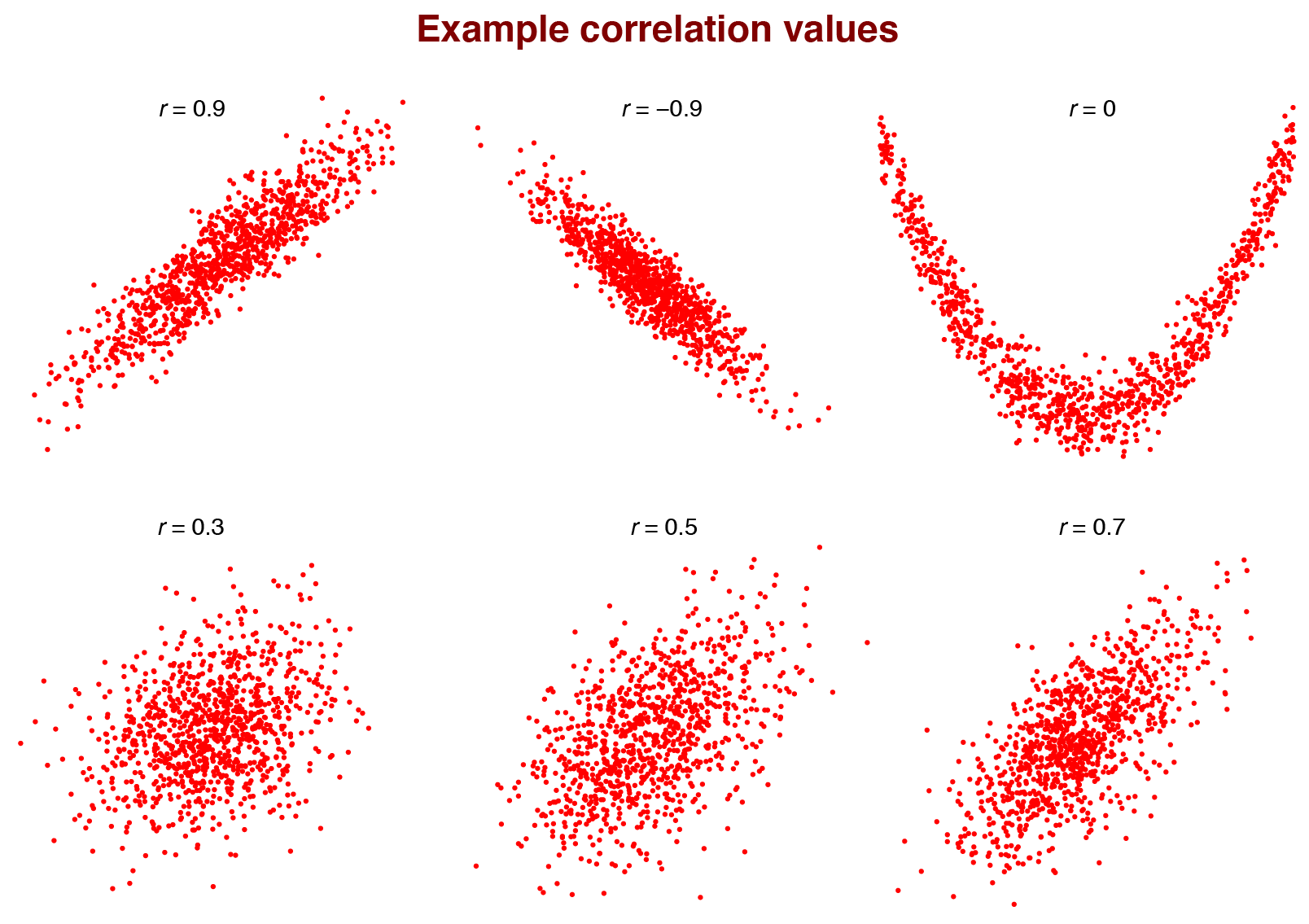 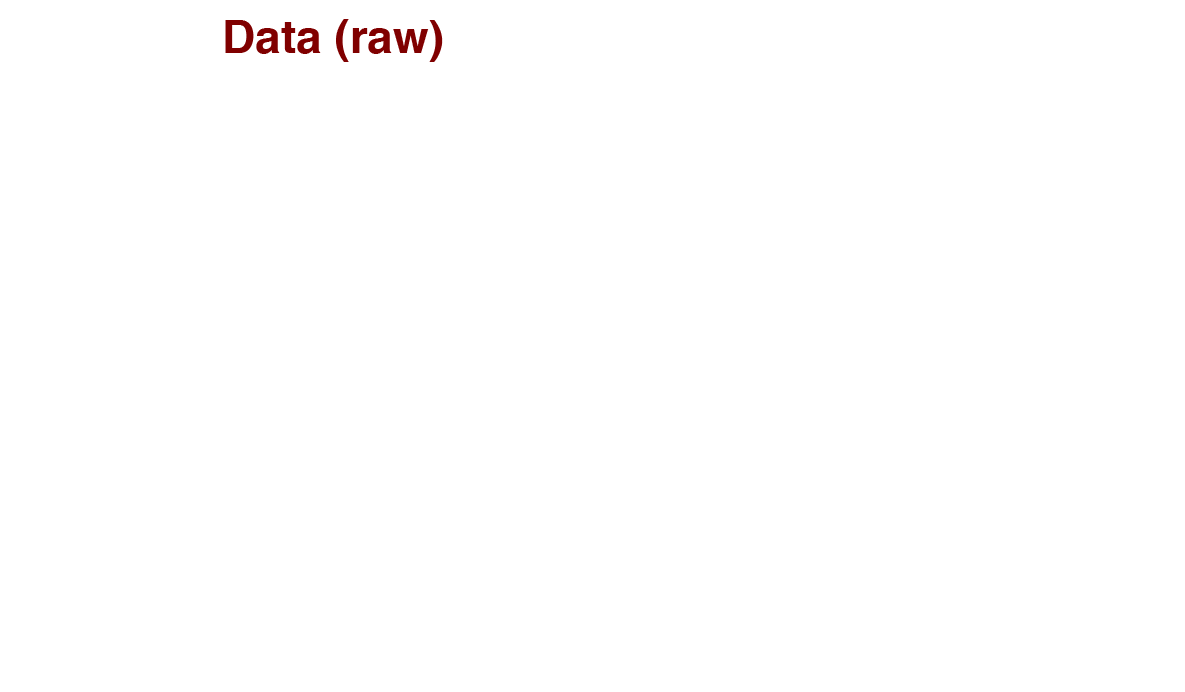 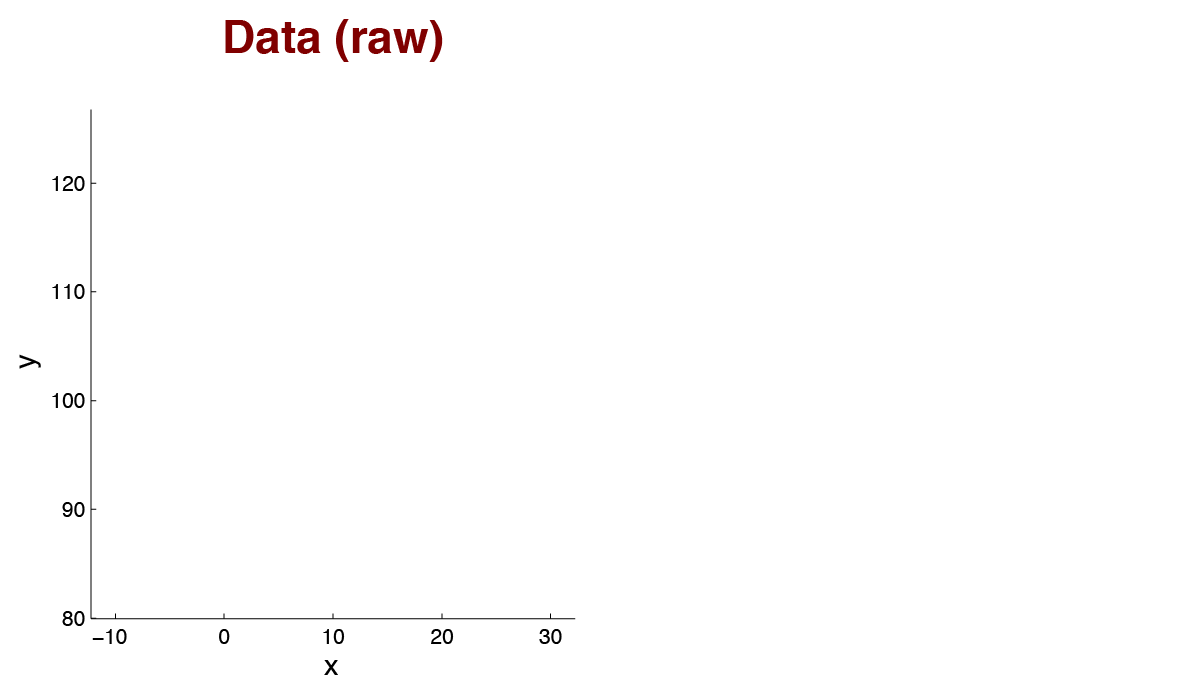 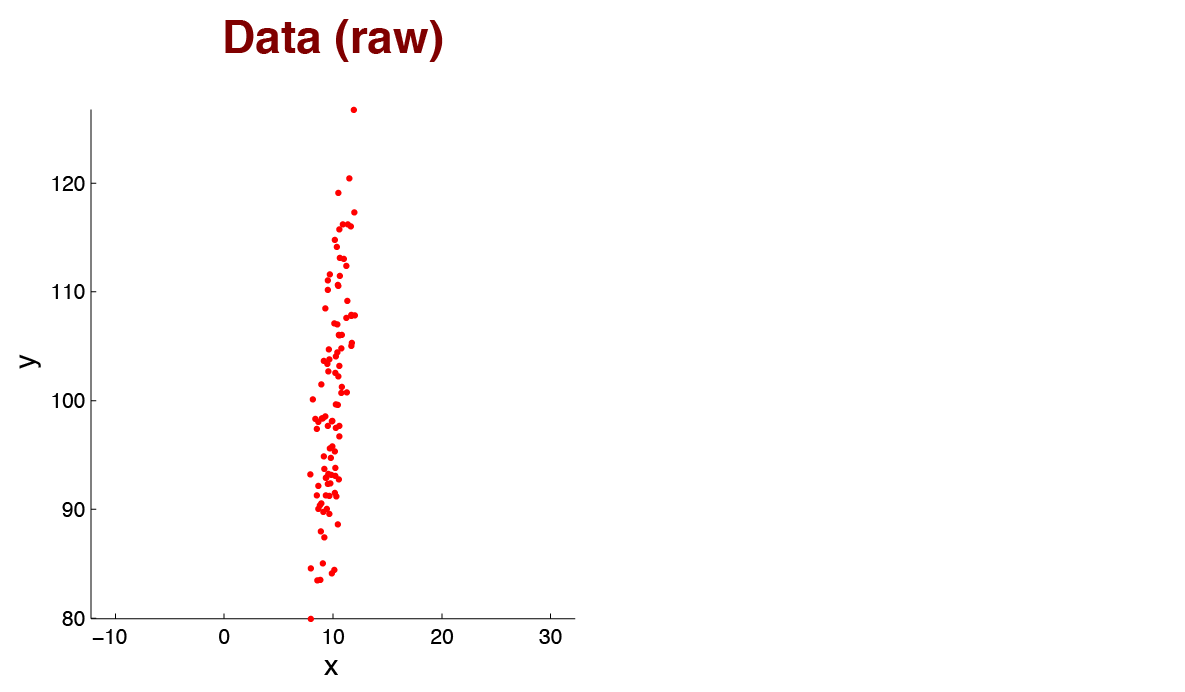 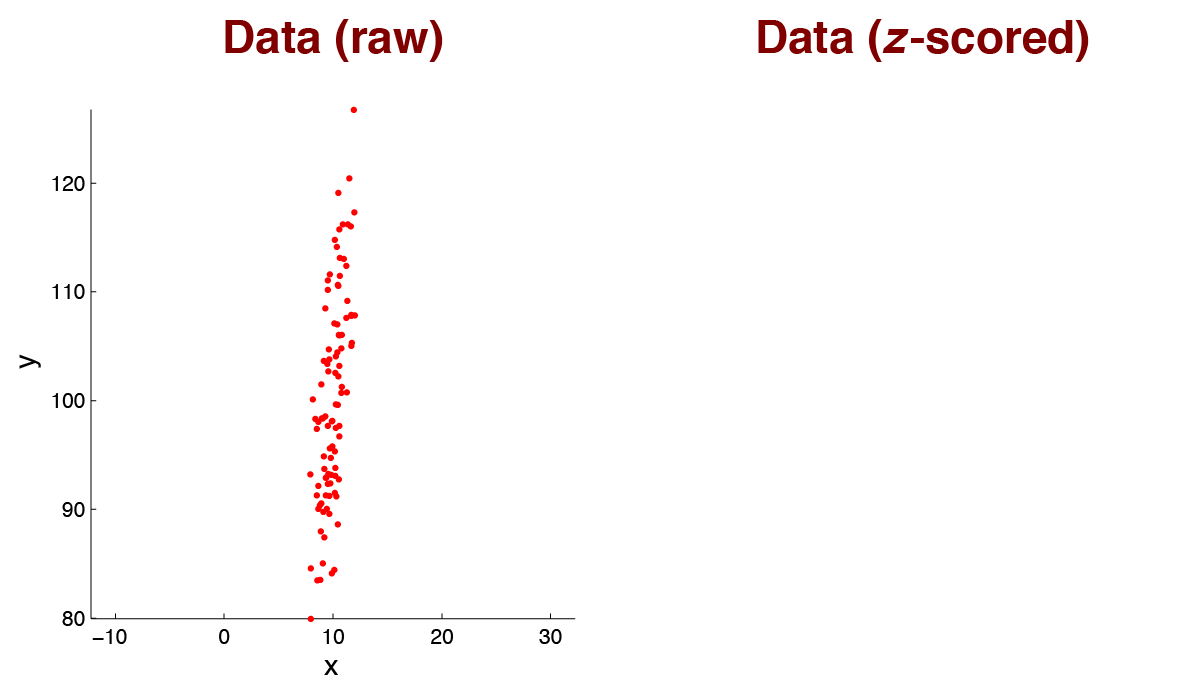 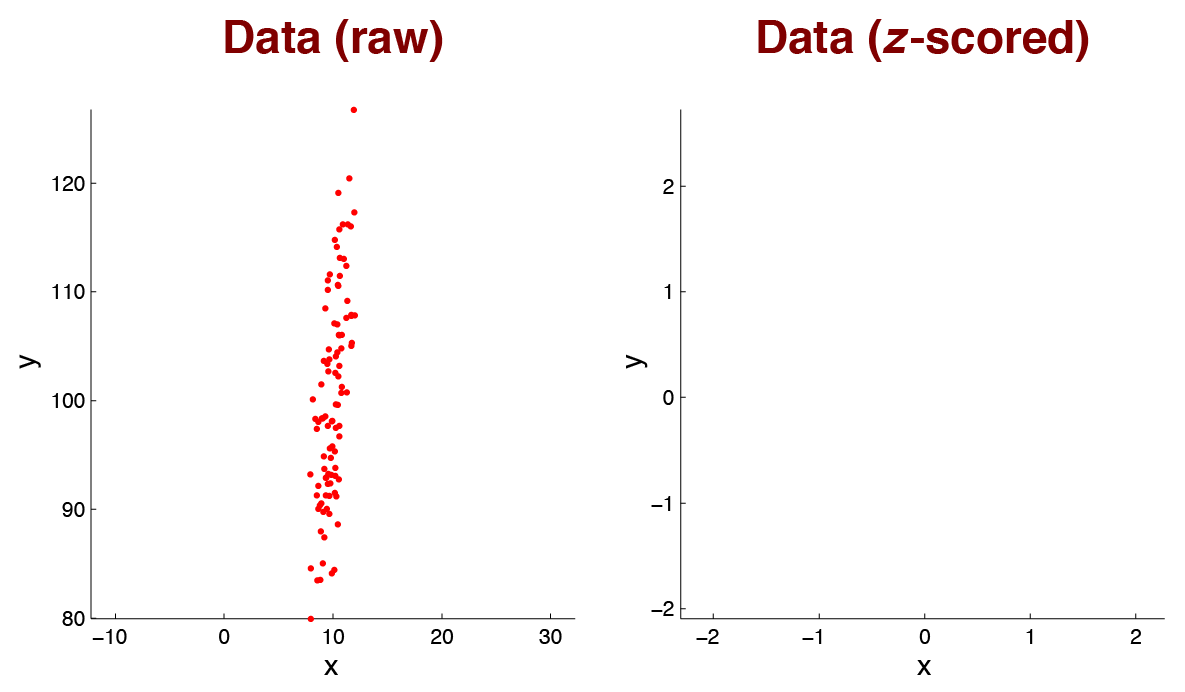 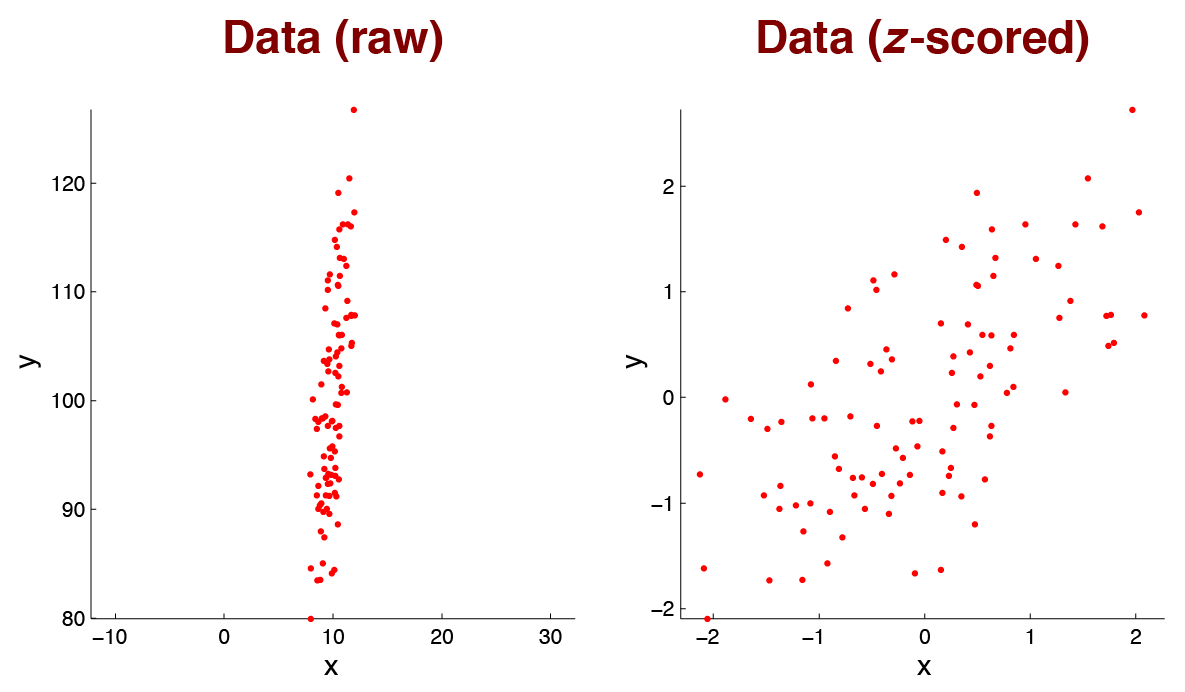 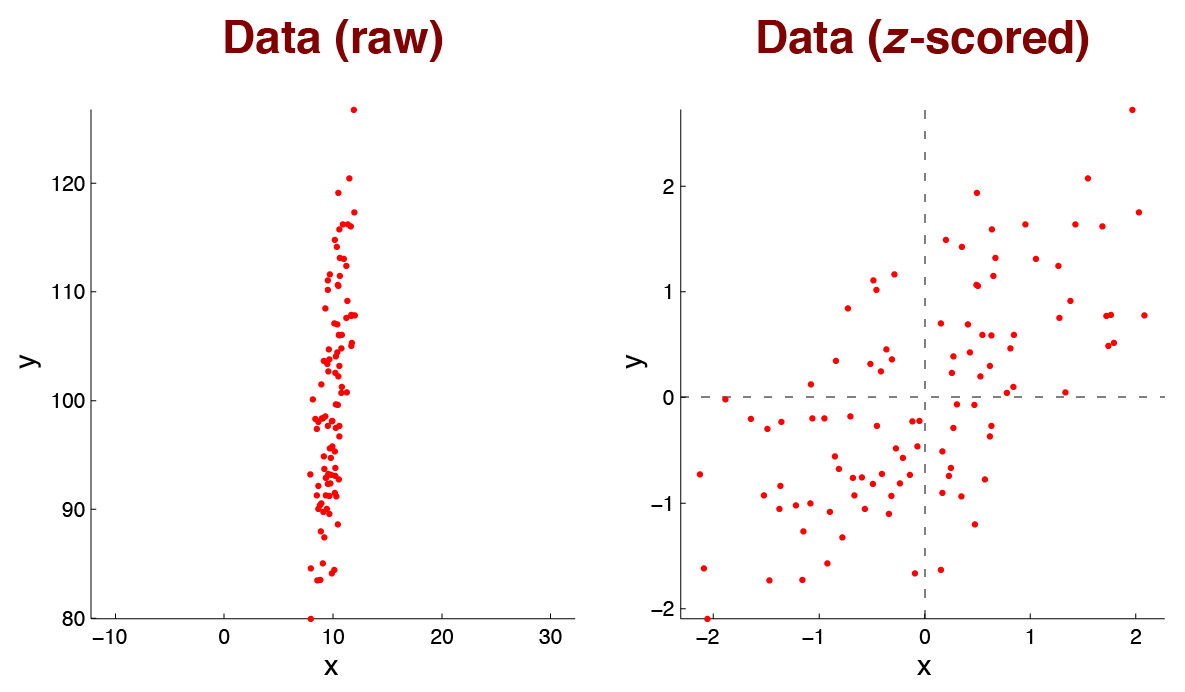 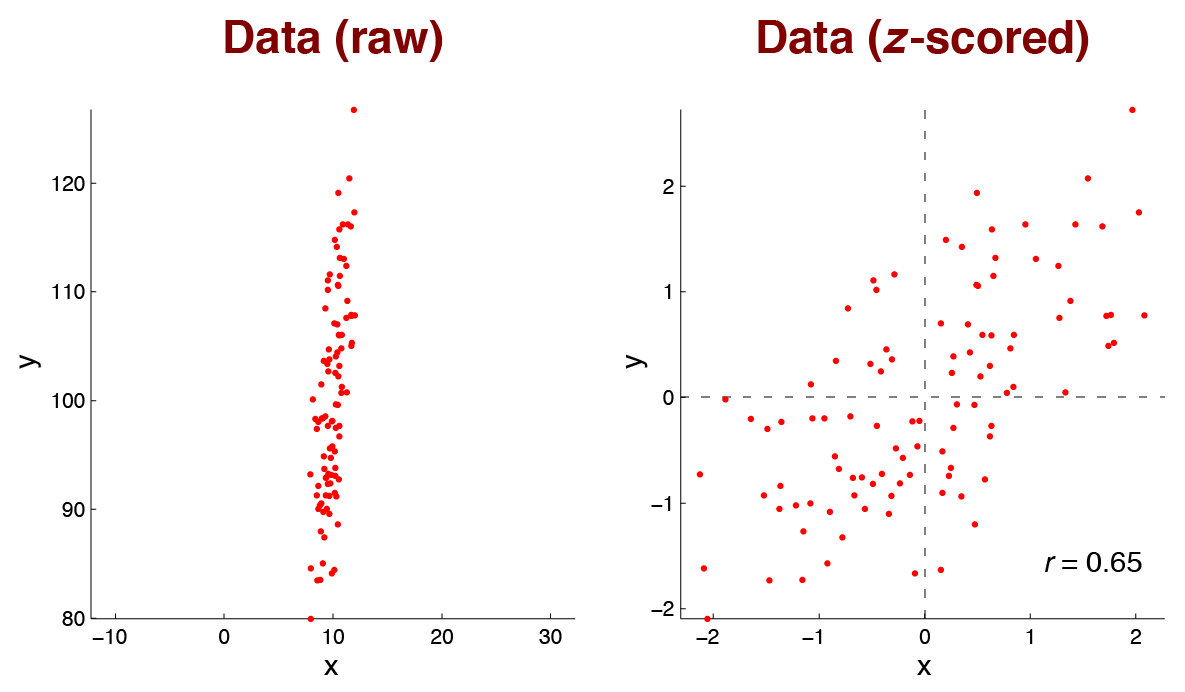 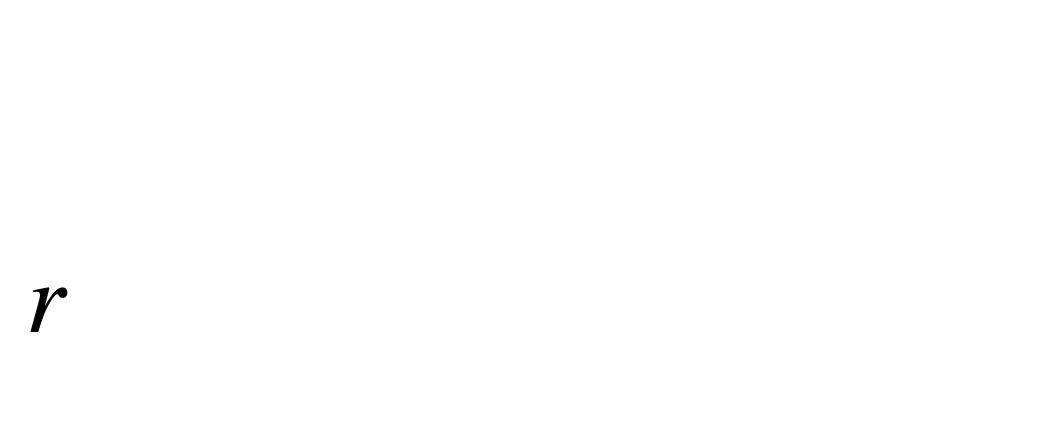 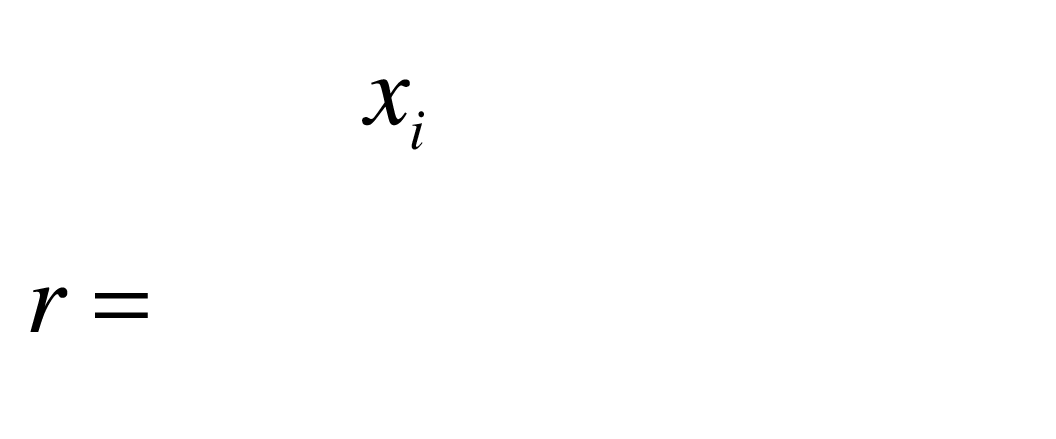 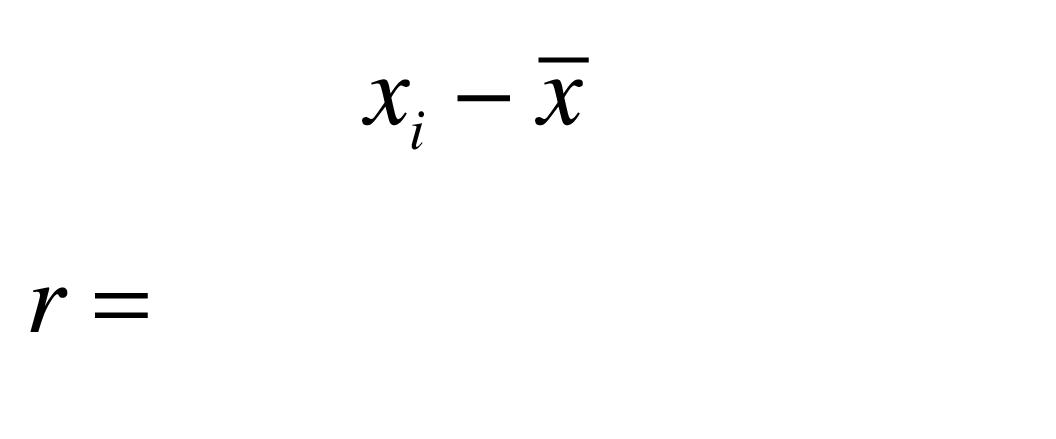 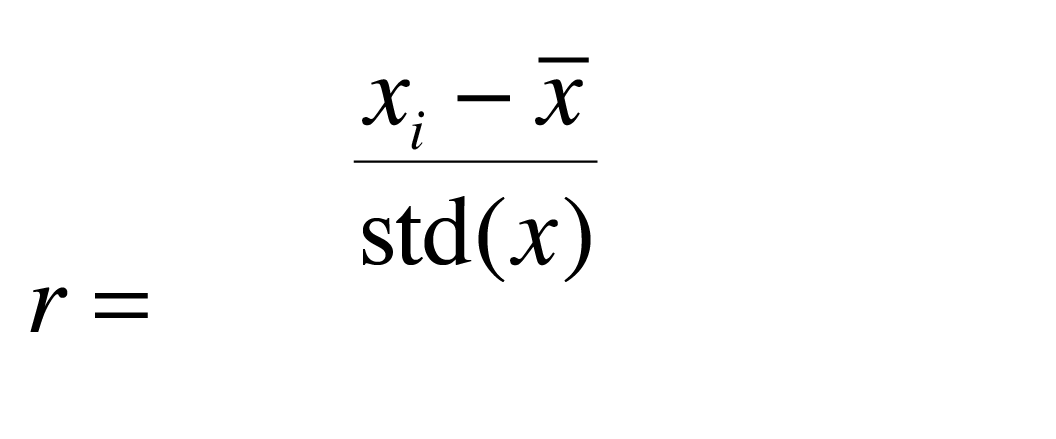 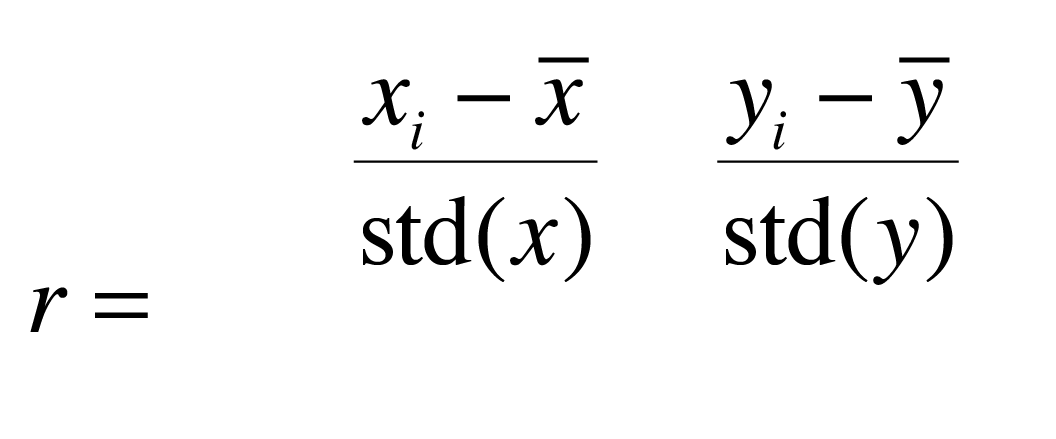 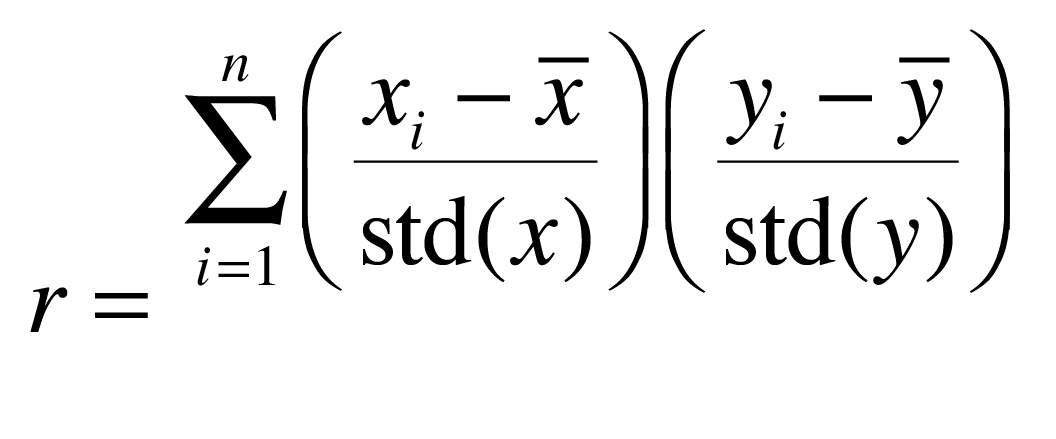 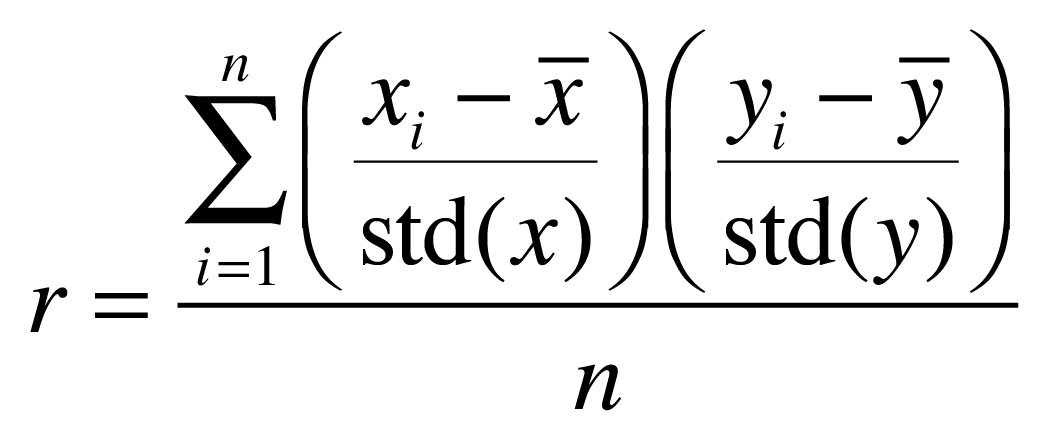